CELIAKIEbezlepková strava, příprava pokrmů, obaly potravin
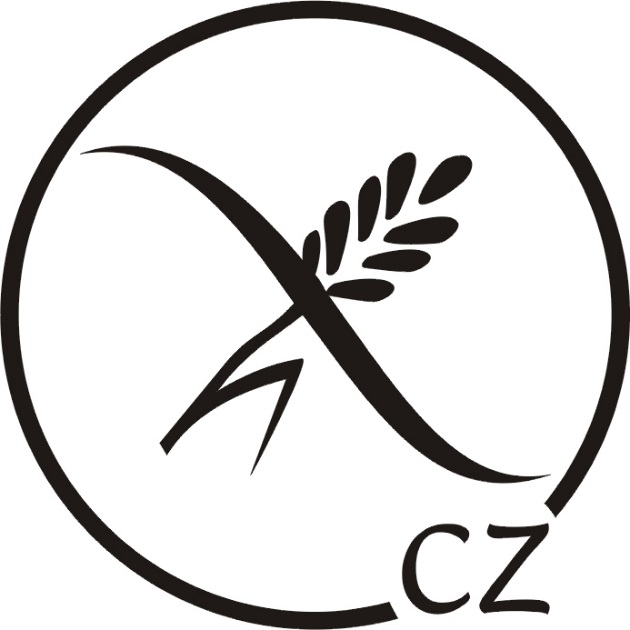 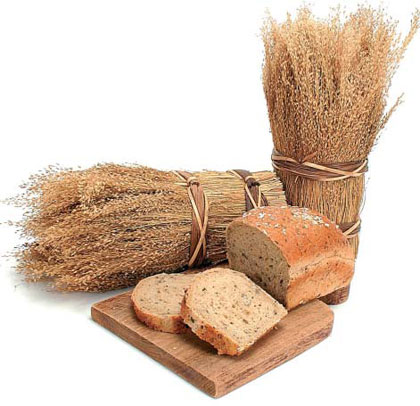 Nutriční terapie - Technologie přípravy pokrmů – jaro 2022
Jana Spáčilová + Z. Kapounová
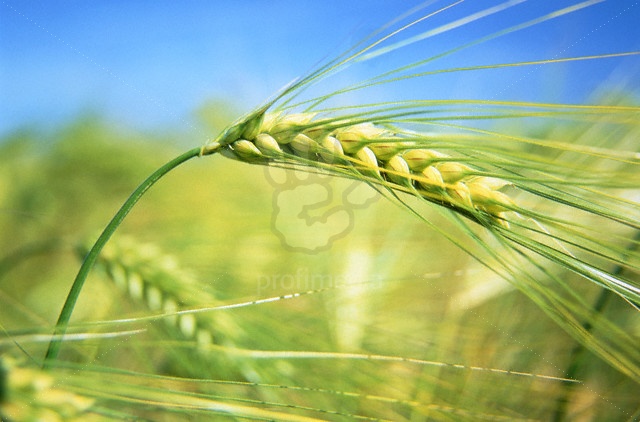 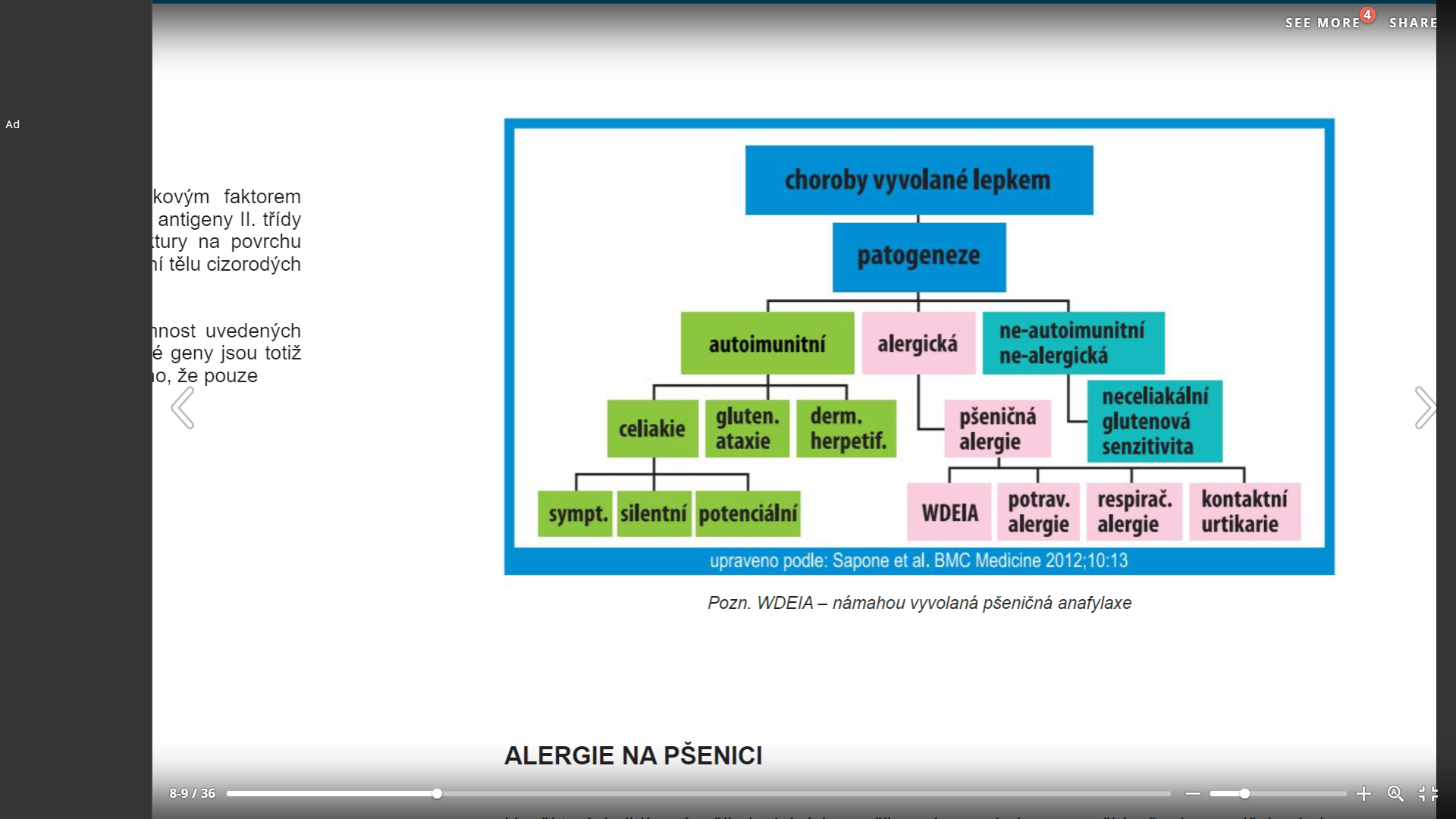 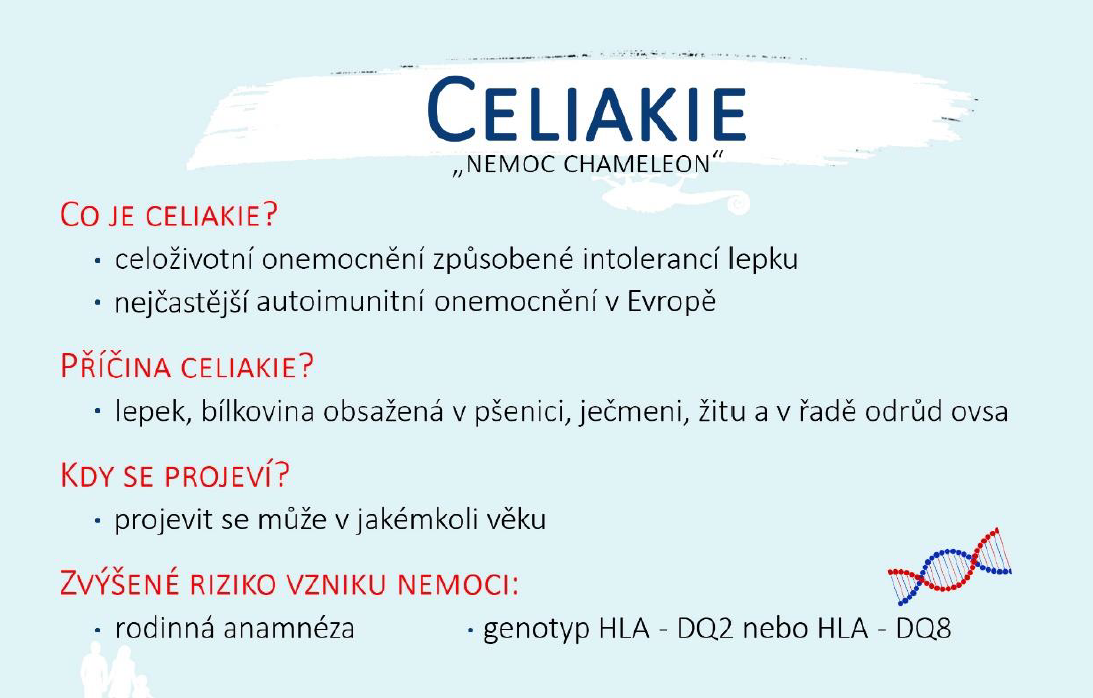 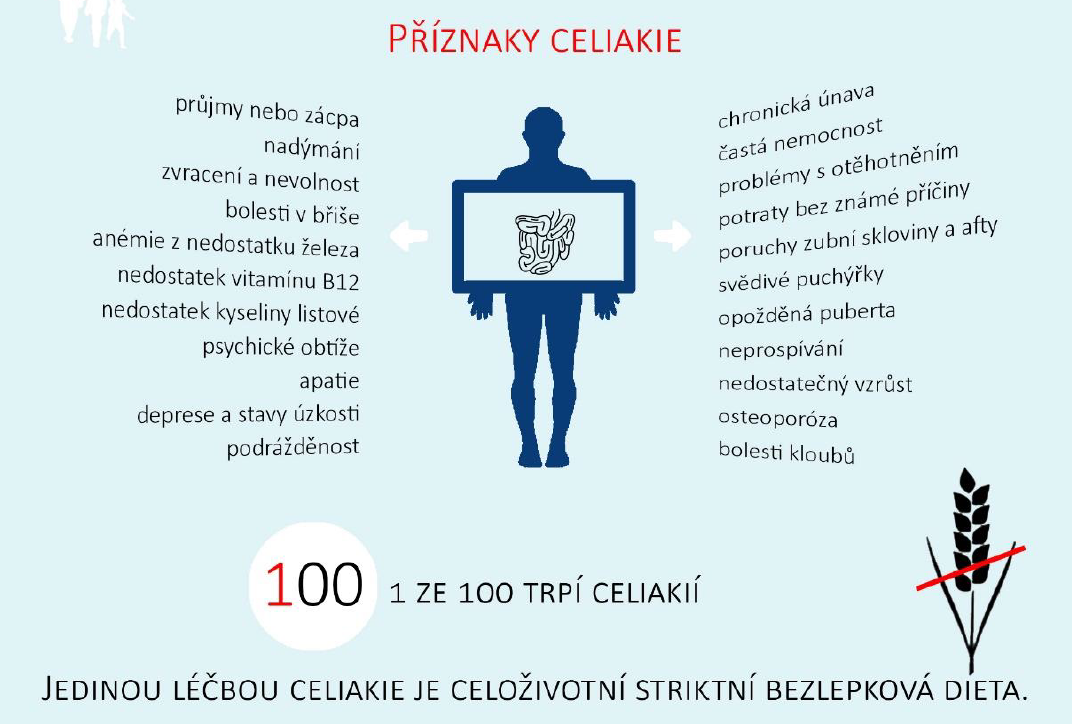 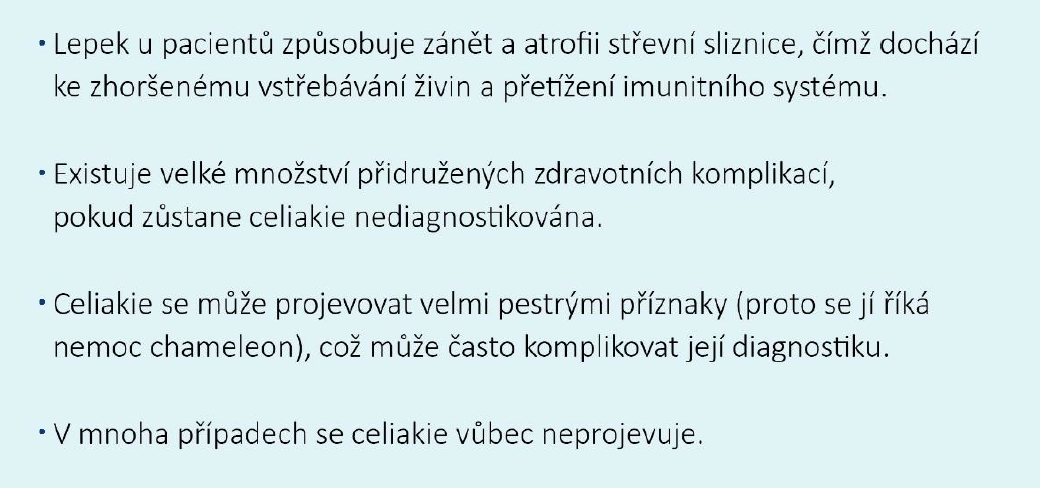 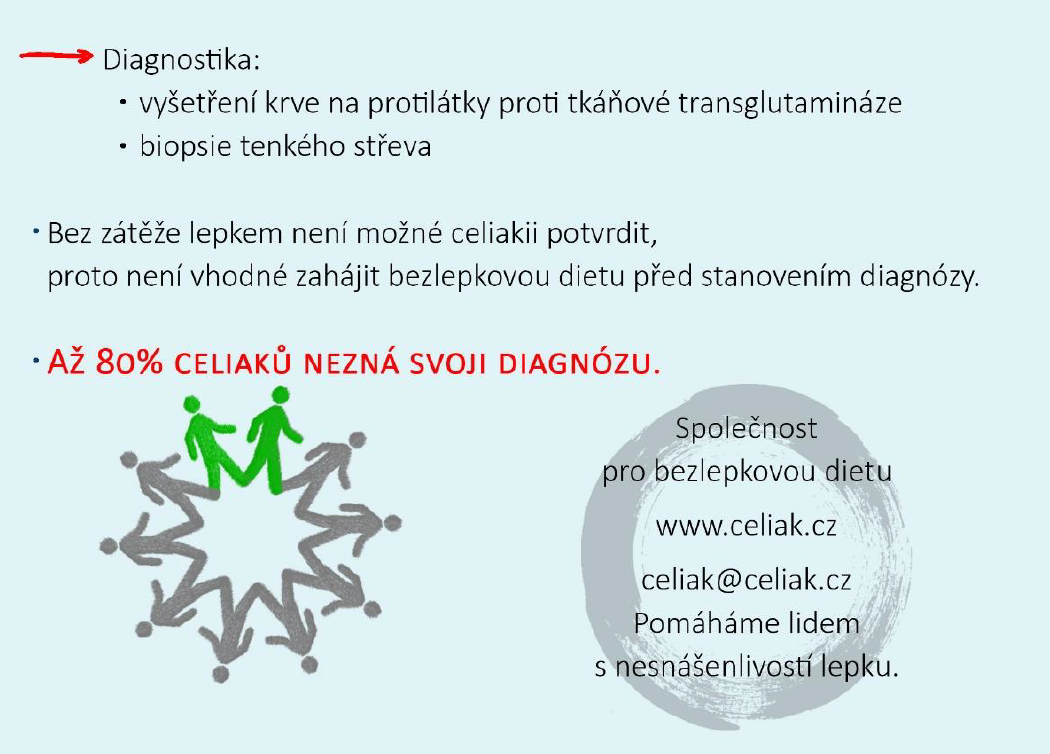 Celiakie…
Celiakální sprue = glutenová enteropatie = glutenová intolerance (trvalá nesnášenlivost lepku)

Prevalence – 1 % (↑ celosvětově)
Dětství i dospělost
Geneticky podmíněné (autoimunitní) onemocnění
Stav tenkého střeva vyvolaný komplexní imunologickou odezvou způsobenou glutenem (lepkem)                             = postižení absorpčního epitelu  PRIMÁRNÍ MALABSORPČNÍ SY (porucha vstřebávání)


LEPEK = GLUTEN
Bílkovina nerozpustná ve vodě
Pšenice (gliadin), žito (sekalin),                               ječmen (hordein), oves (avenin) – toxicita lepku nejvyšší u pšenice, nejméně oves
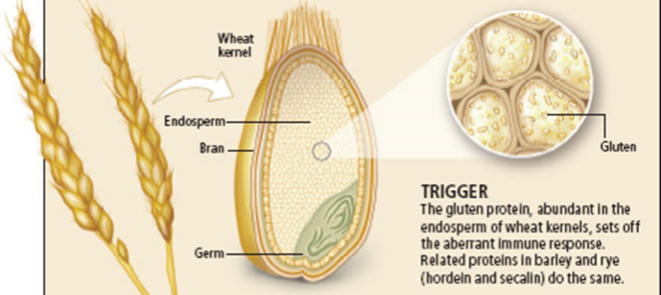 [Speaker Notes: 40000-50000 celiaků]
Celiakie…diagnóza
Průkaz sérových vysoce specifických tkáňových protilátek ve třídě IgA (markery celiakie)
proti tkáňové transglutamináze (AtTGA)
proti endomysiu
proti deamidovaným gliadinovým peptidům

Biopsie střevní sliznice (duodena)
zánik klků tenkého střeva

Rozšíření celiakie v populaci a diagnóza???
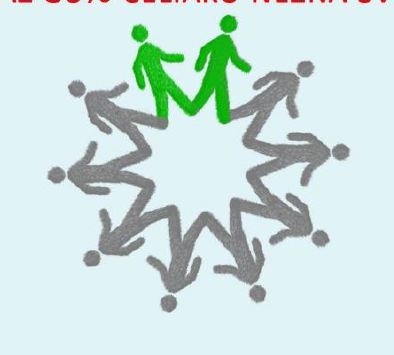 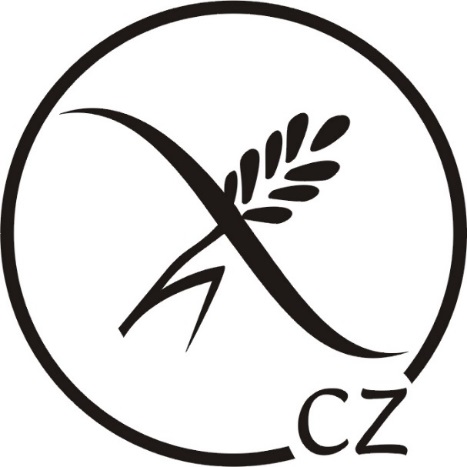 Celiakie…léčba
Bezlepková dieta/gluten-free diet
Úplné vyloučení lepku ze stravy
Neexistuje částečně porušovaná BLP dieta, buď je přísná nebo není žádná
Celoživotní (i po vymizení komplikací)
BLP dieta – plnohodnotná
Reverzibilní efekt=> obnovení střevní sliznice, klky dosahují původní výšky, obnovuje se aktivita enzymů kartáčového lemu enterocytů (laktáza)
??????????????????????????????????????
Obsahuje dnešní pečivo více lepku než kdysi?
??????????????????????????????????????
Obsahuje dnešní pečivo více lepku než kdysi?
 „Není to pravda. Lepku není více než v letech minulých, změnila se především technologie pečení pečiva. A také nikdy předtím lidé nejedli tolik bílého pečiva jako dnes. Na tažené záviny, croissanty a další dnes oblíbené bílé pečivo se používá jen čistá pšeničná mouka, zatímco dříve se hodně míchala s žitnou moukou, která lepku tolik nemá,“ říká Pavel Kohout. Při výrobě chleba se navíc používal kvas, prokvašení snižovalo množství lepku v pečivu, nebo ho rozložilo.
https://www.vitalia.cz/clanky/7x-o-celiakii-muze-celiak-pracovat-v-pekarne/
Shopping for Gluten-free !
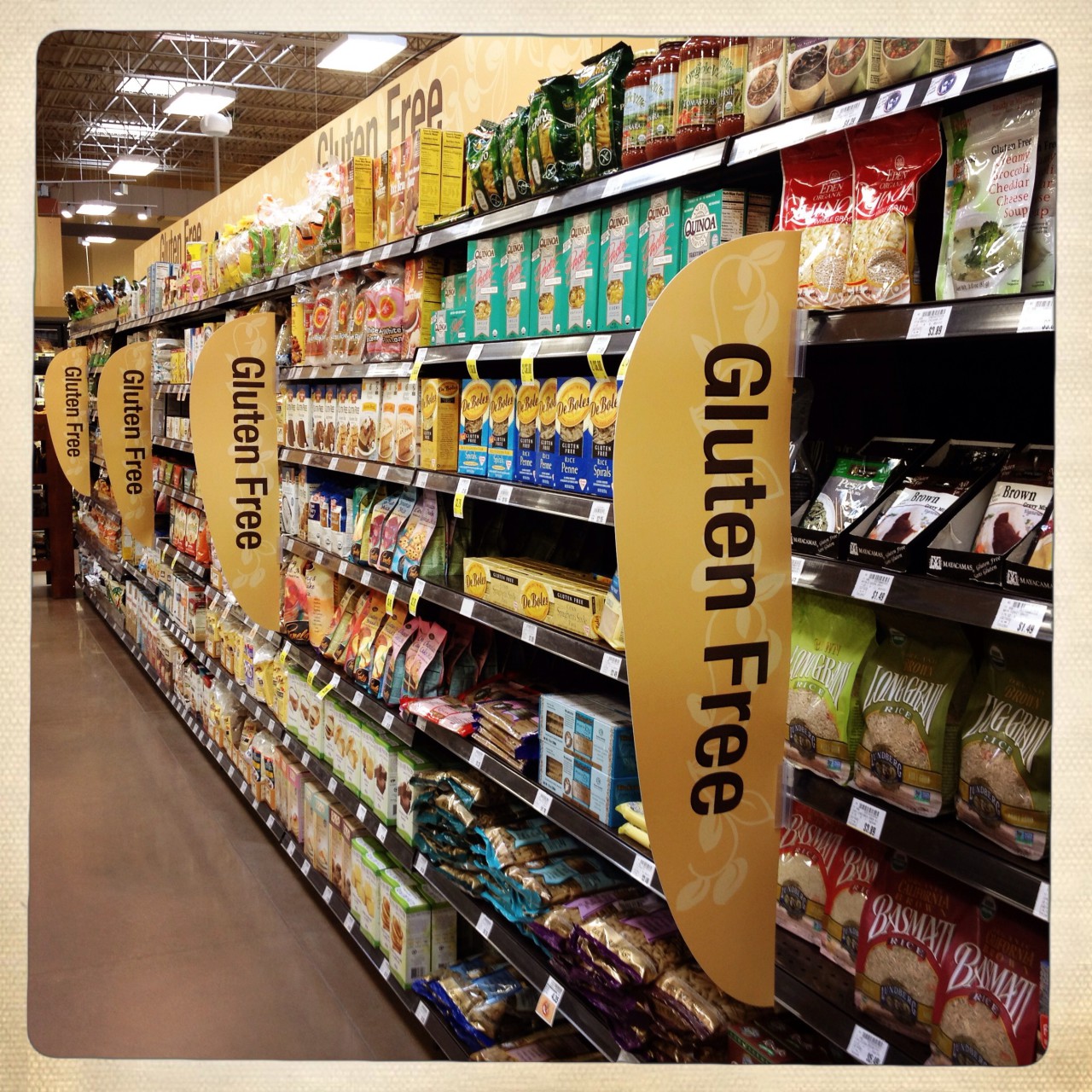 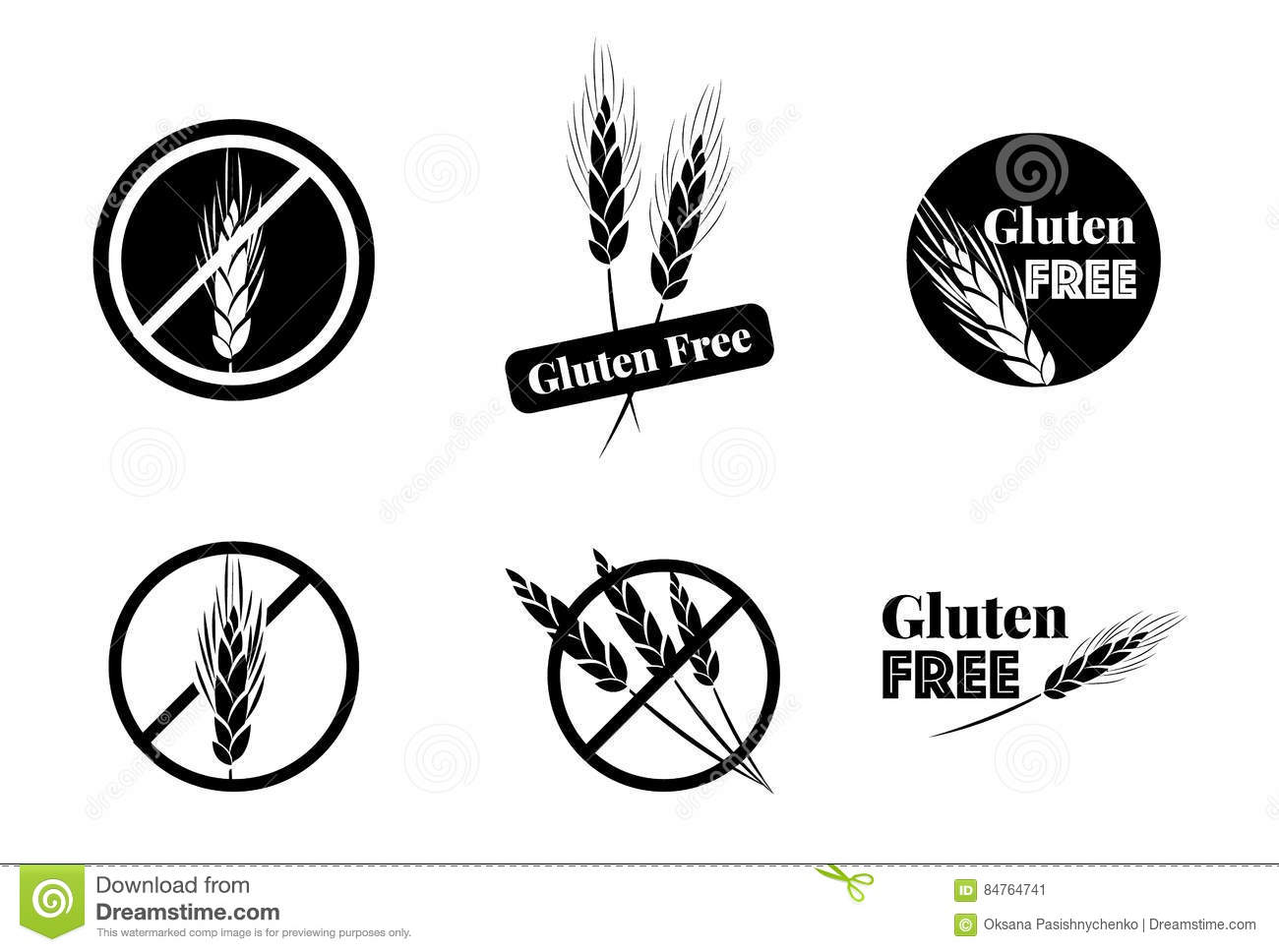 Žito (rye), 
ječmen (barley), 
oves (oat)
Pšenice Pš. (wheat)
Pš. Špalda
Pš. Semolina triticum durum
Pš. Dvouzrnka
Pš. Kamut (khorasan)
Žitovec (triticale=Pš.+Ž)
Tritordeum (Pš.+J)
Hrubá, polohr., hladká
Krupice, kroupy, otruby
Grahamová, celozrnná
Vícezrnné pečivo
Bulgur, kuskus, kernotto
Slad, sladové výtažky, pivo
Kávovinové nápoje (melta, Caro, Malcao, Bikava)
Rostlinné náhrady masa (seitan, robi, klaso, Goody Foody)
Veškeré průmyslově zpracované výrobky
Možné zdroje lepku
Výrobky, do kterých se může při výrobě přidávat mouka nebo škrob vyrobený z obilovin obsahujících lepek:

instantní výrobky
masné výrobky
mléčné výrobky
kečup, hořčice, majonéza, tatarská omáčka, sójová omáčka
cukrovinky
zmrzliny
ovocné přesnídávky, zeleninové pomazánky
směsi koření
kypřicí prášek do pečiva
pudinkový prášek
…
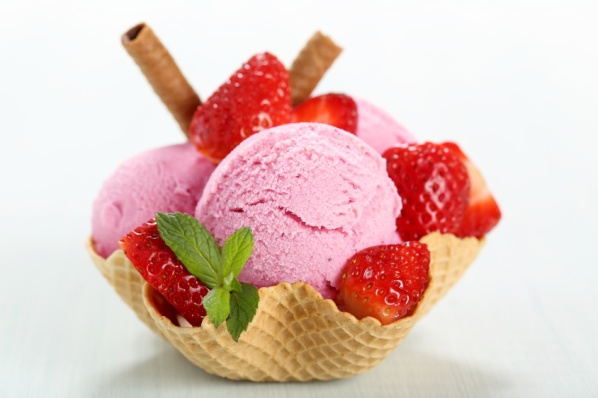 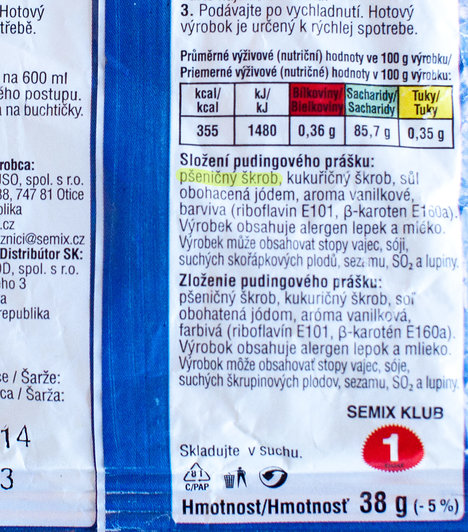 Co nakupovat…??
Gluten-free (pseudo)obiloviny
Gluten-free škroby
Gluten-free mouky
BLP obiloviny X  BLPpseudoobiloviny
Kukuřice
rýže
Proso
Teff
čirok
Pohanka
Quinoa
amarant
Co nakupovat…??  GF (PSEUDO)OBILOVINY
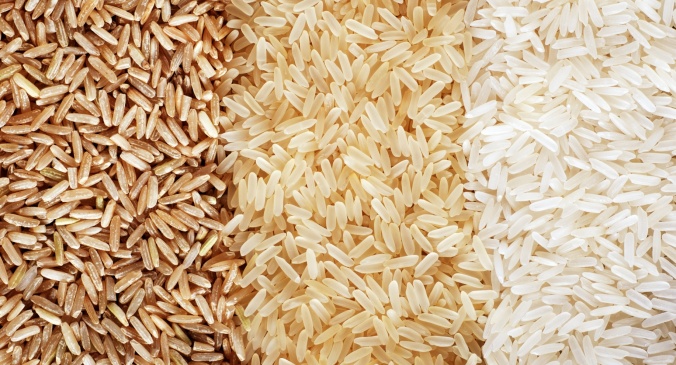 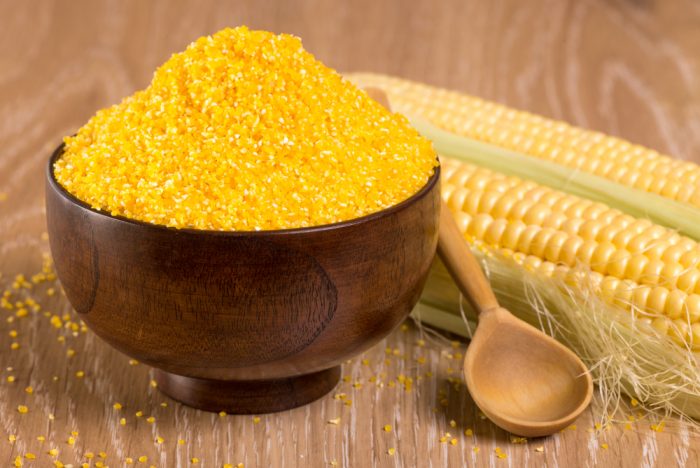 [Speaker Notes: Rýže, kukuřice]
Kukuřice ve všech podobách…
Mouka, krupice – polenta
Kukuřičná kaše instantní
Kukuřičná náhrada za strouhanku na obalování
Kukuřičné pukance (popcorn)
Kuřice extrudovaná – křehké chlebíčky, lupínky, křupky
Kukuřice zrno (zmrazené, sterilované,..)
Kukuřičný škrob - maizena
Co nakupovat…??  GF (PSEUDO)OBILOVINY
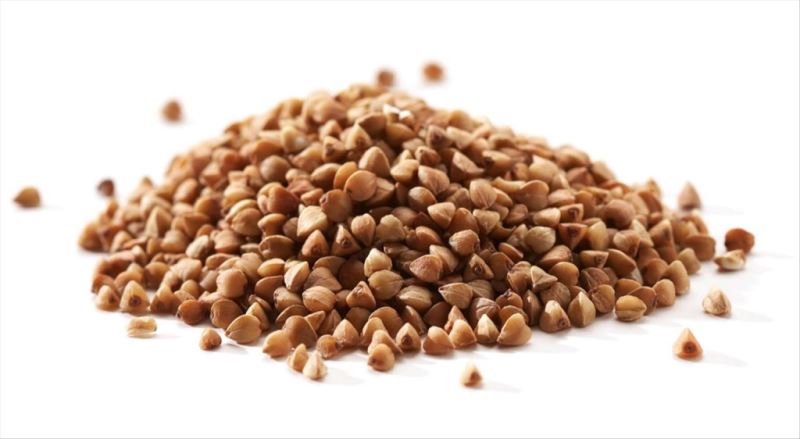 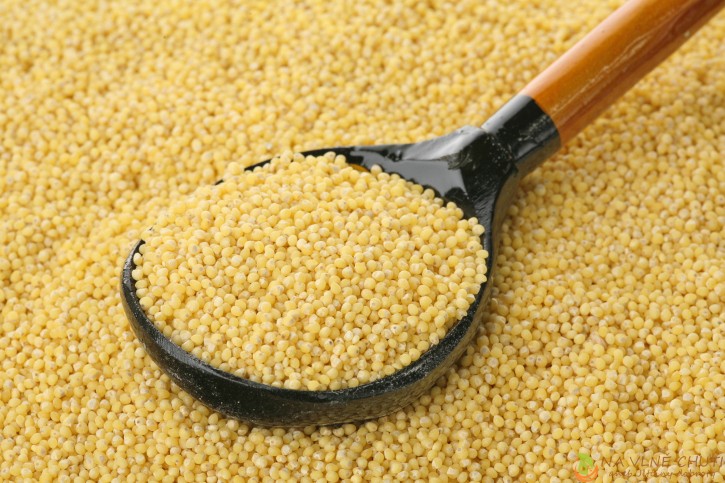 [Speaker Notes: Pohanka, jáhly]
Co nakupovat…??  GF (PSEUDO)OBILOVINY
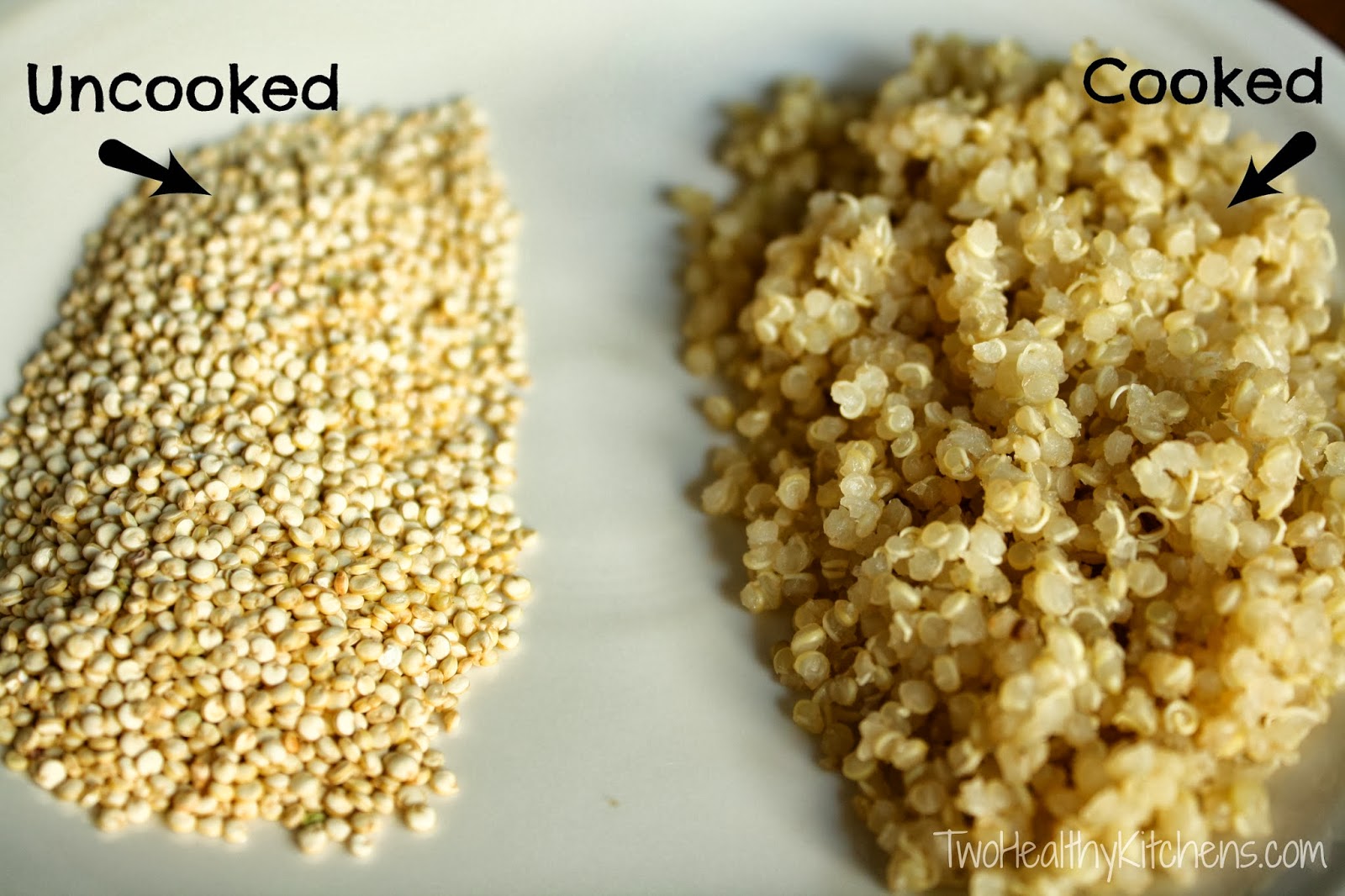 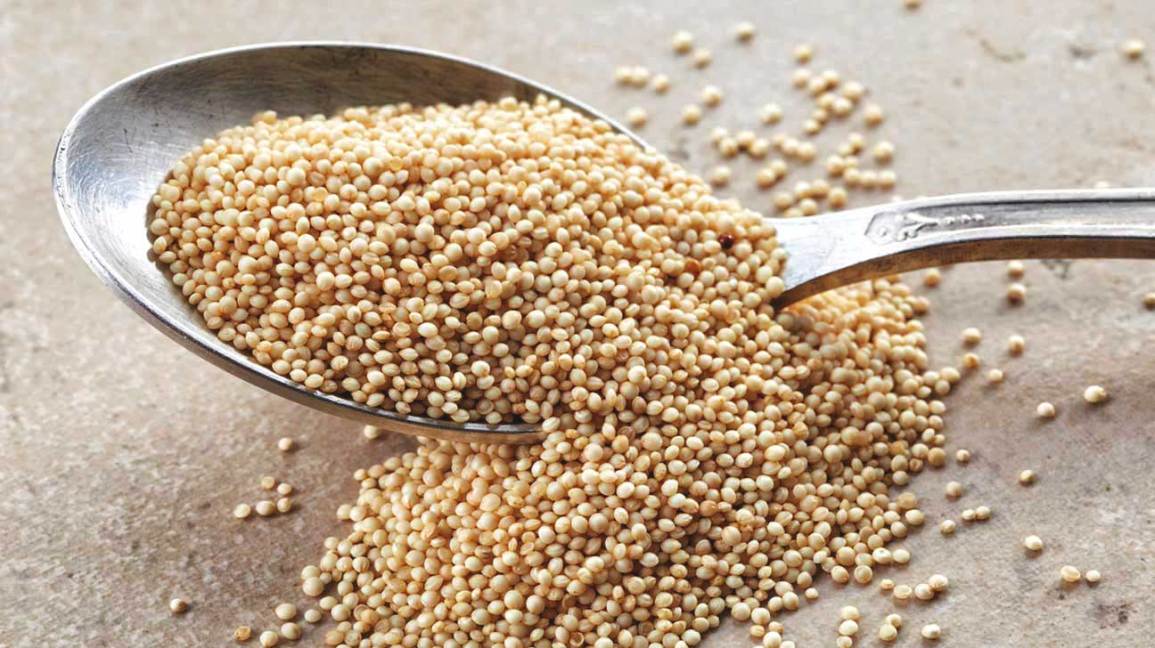 [Speaker Notes: Quinoa, amarant]
Co nakupovat…??  GF (PSEUDO)OBILOVINY
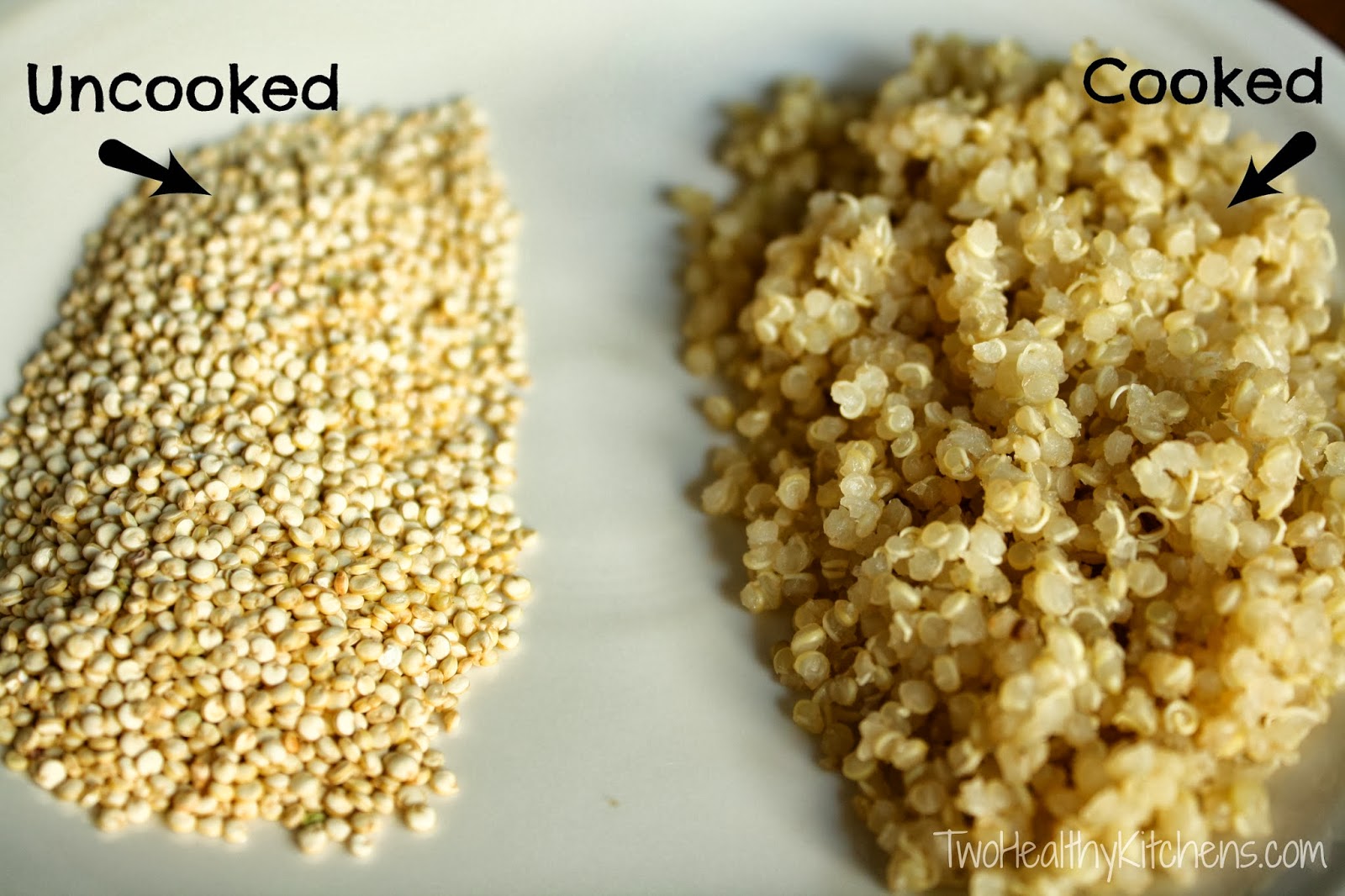 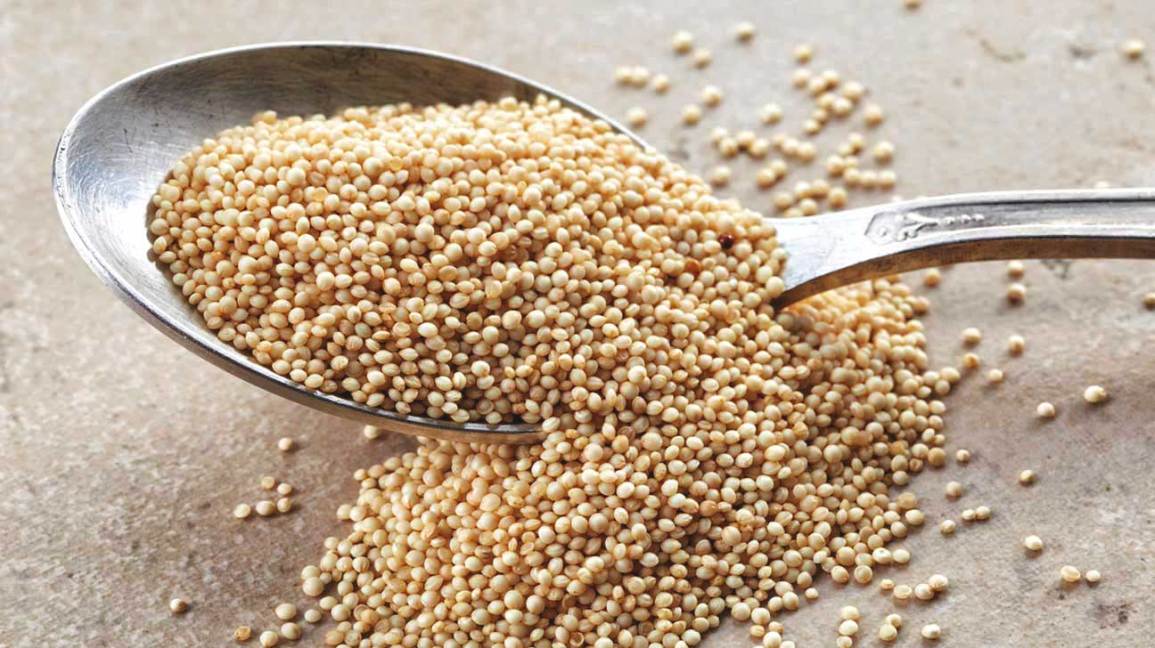 Quinova
[Speaker Notes: Quinoa, amarant]
Co nakupovat…??  GF (PSEUDO)OBILOVINY
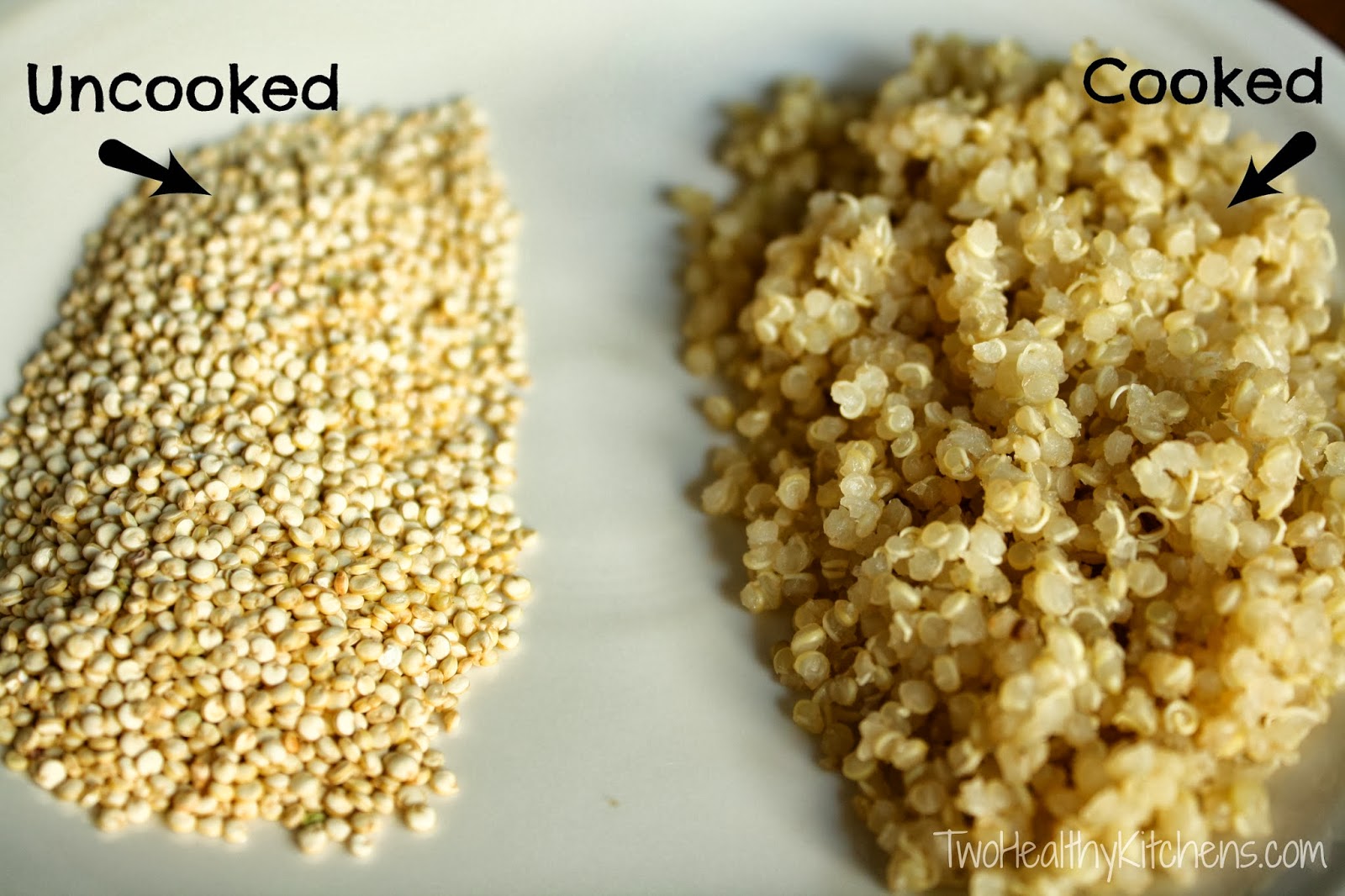 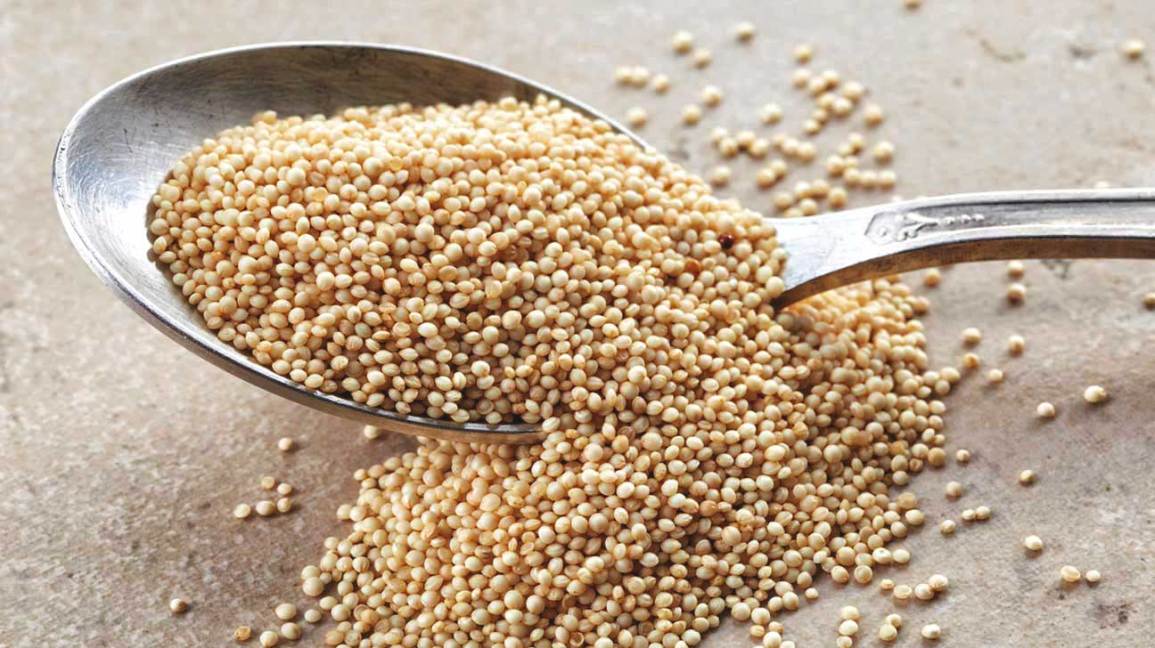 Quinova
Amarant
[Speaker Notes: Quinoa, amarant]
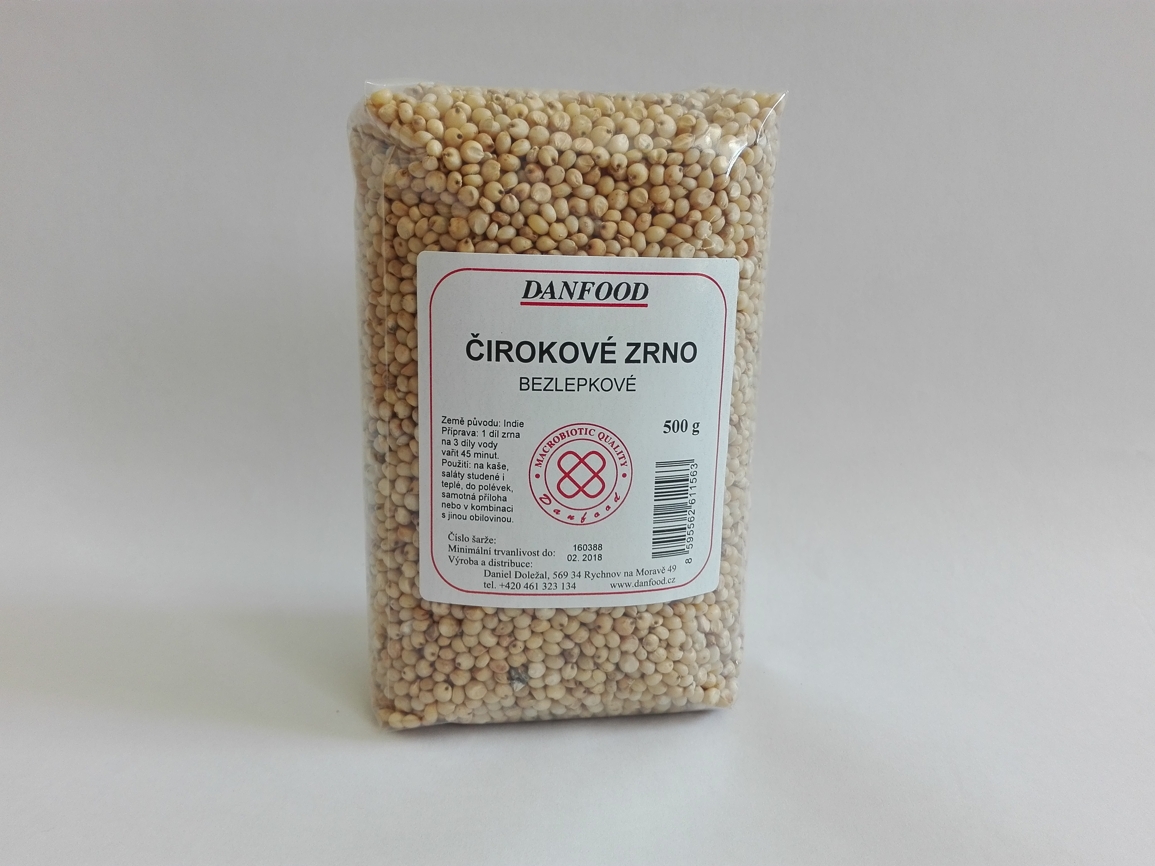 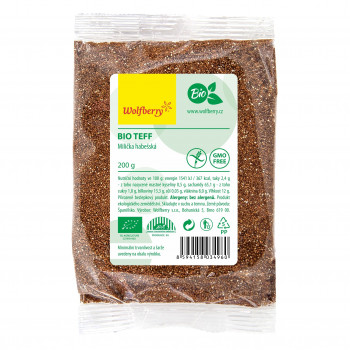 Co nakupovat…??
SORGHUM
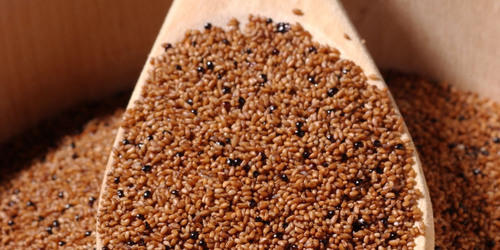 [Speaker Notes: Čirok, teff]
Co nakupovat…??  GF (PSEUDO)OBILOVINY
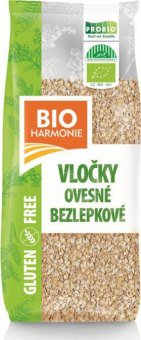 Co nakupovat…?                          GF OBILOVINY
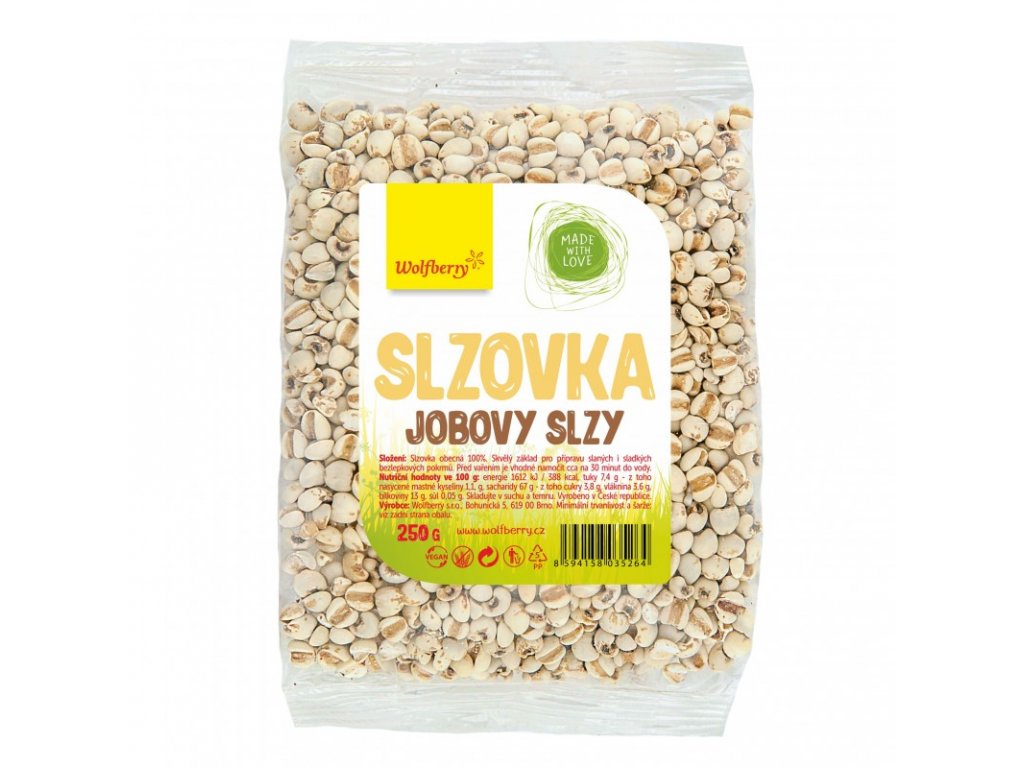 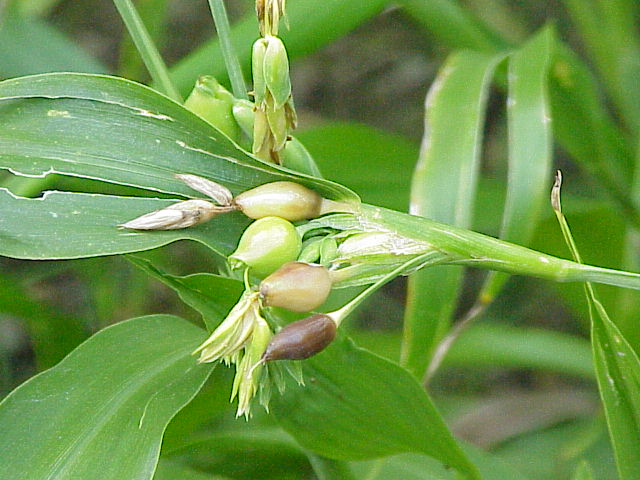 Co nakupovat…?? GF škroby
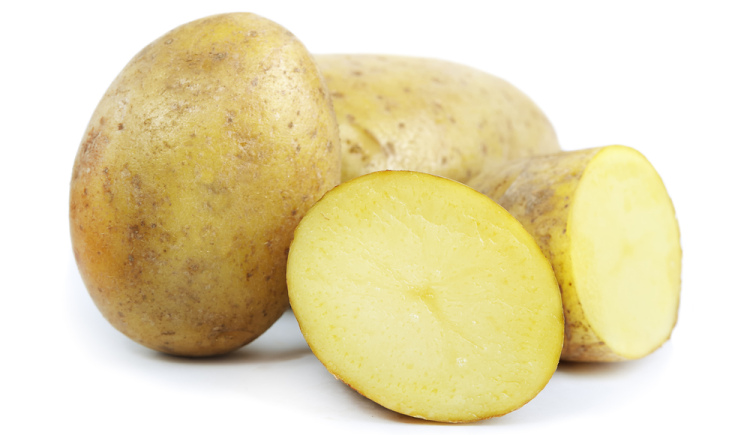 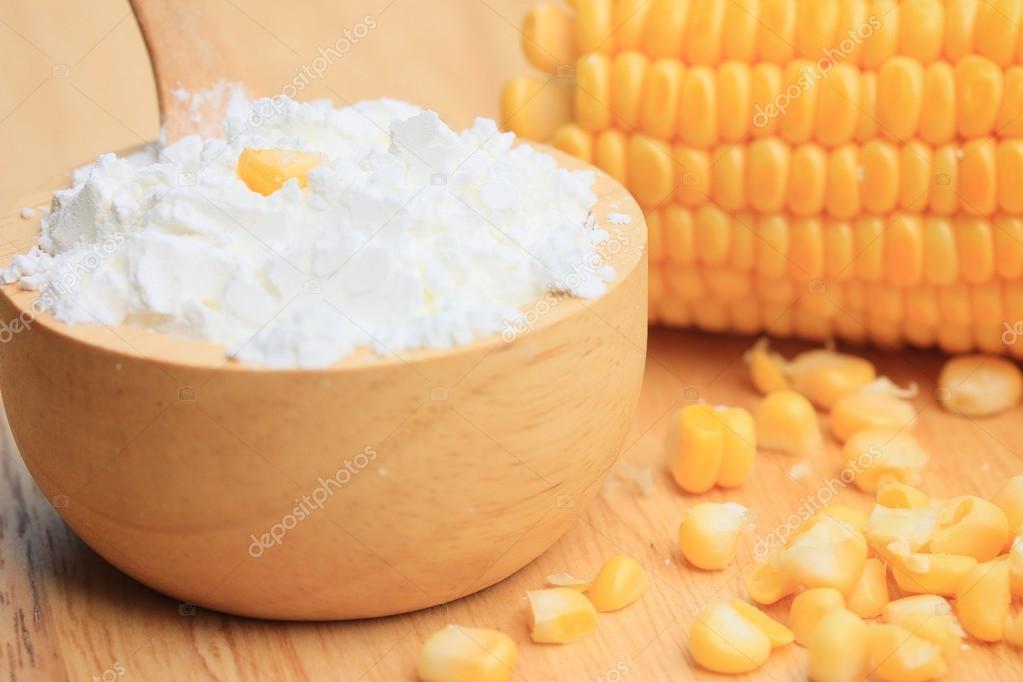 [Speaker Notes: Solamyl a maizena]
Co nakupovat…?? GF škroby
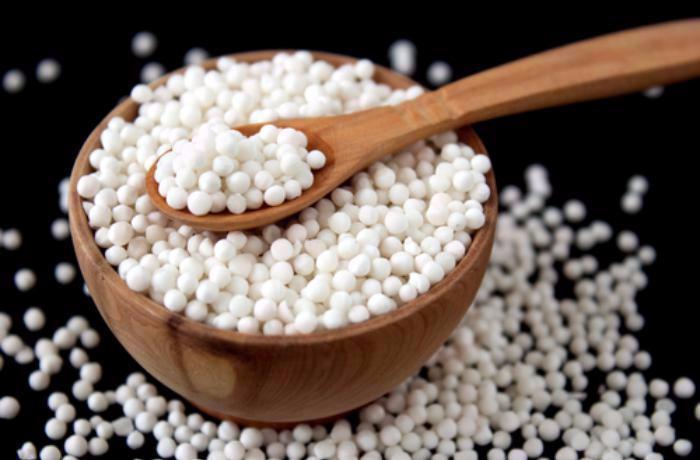 Tapioka = škrob
Kořen manioku (cassava)
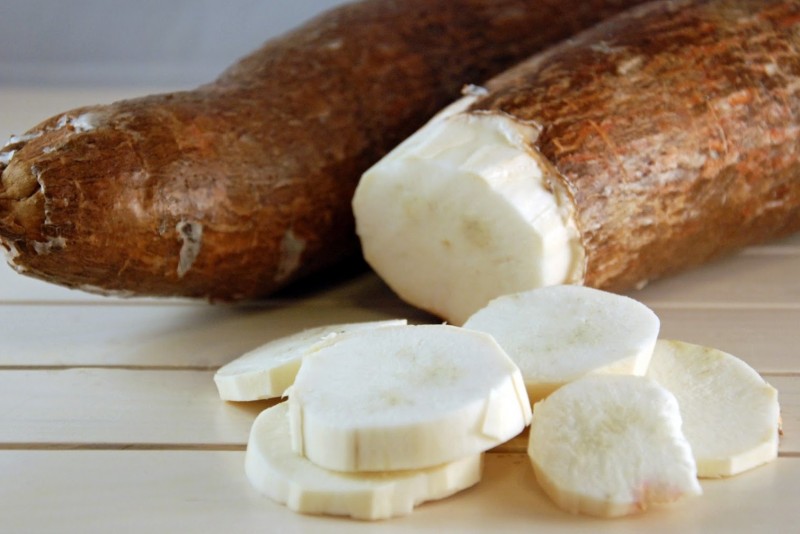 [Speaker Notes: Tapioka – škrob získaný z kořene manioku]
Co nakupovat…?? GF škroby
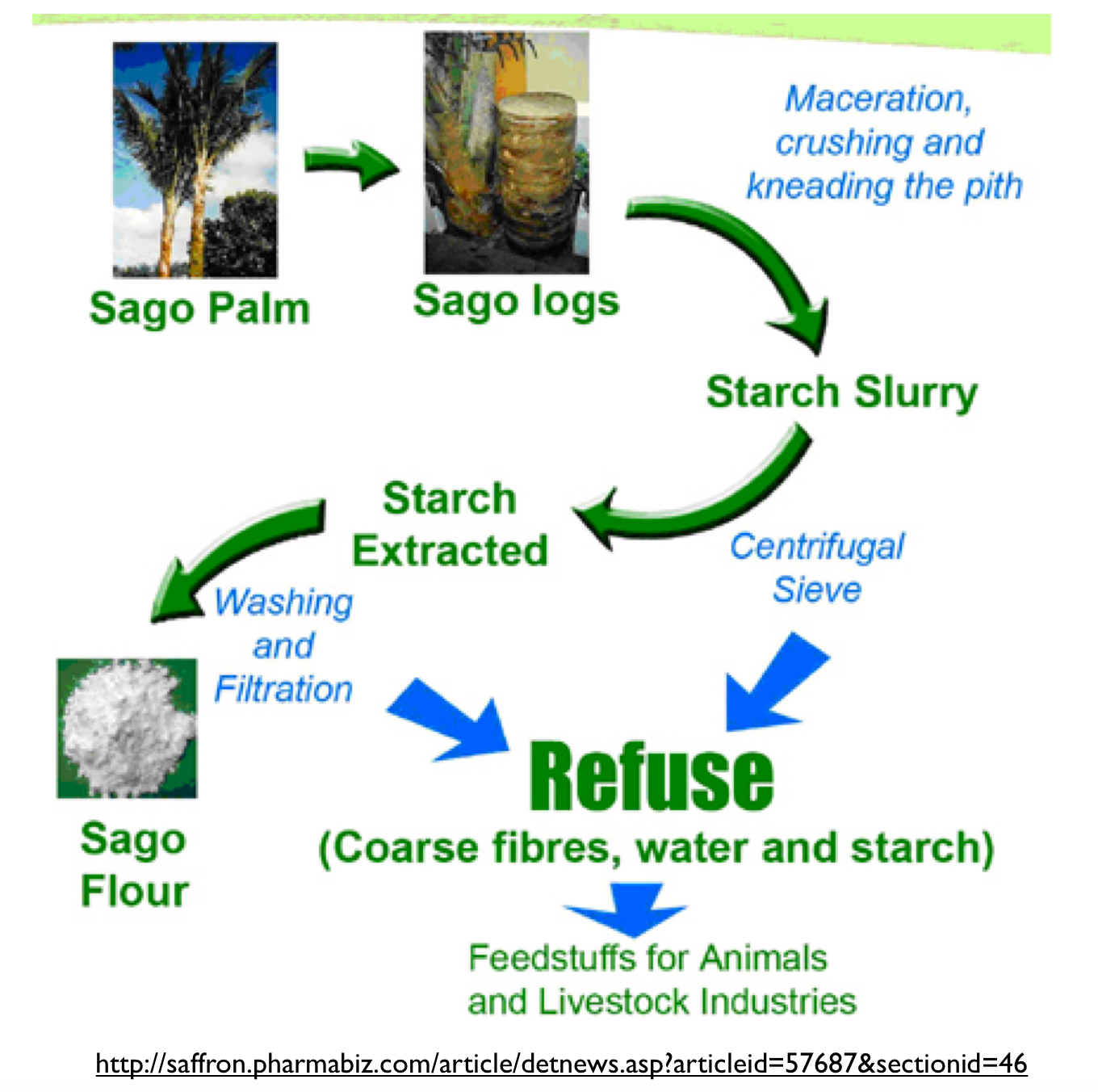 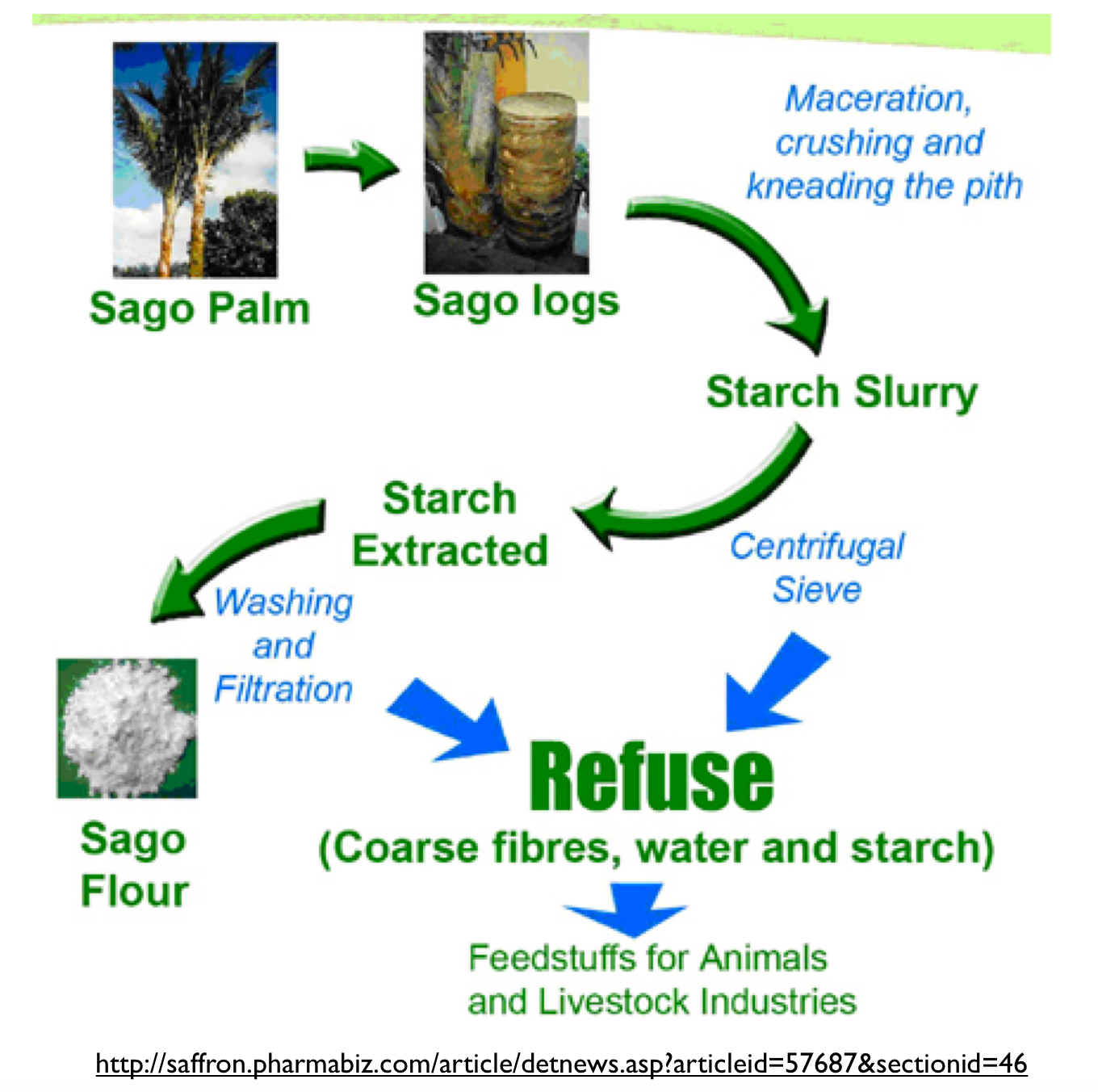 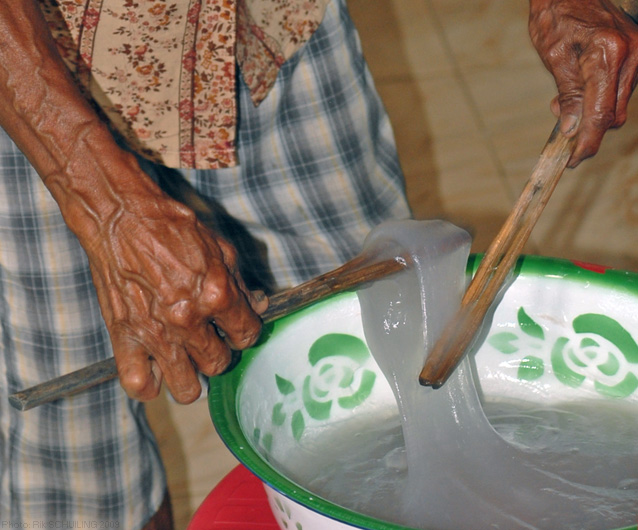 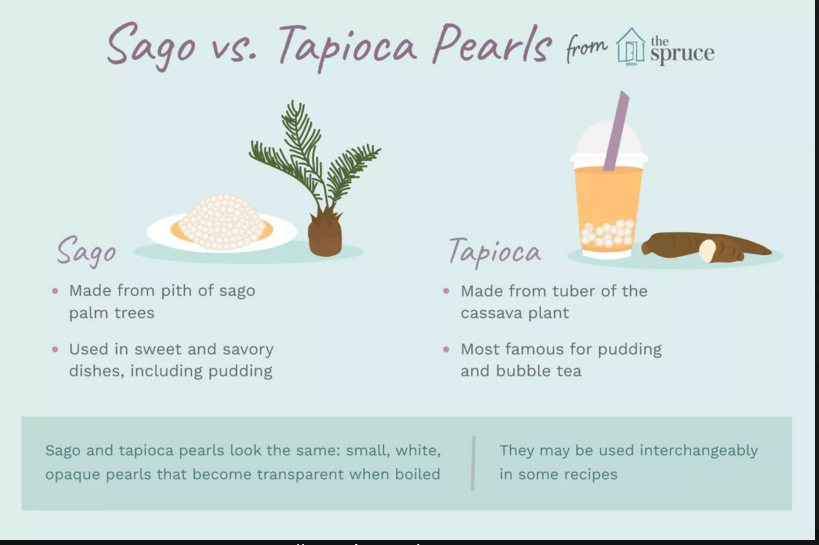 Co nakupovat…?? GF MOUKY
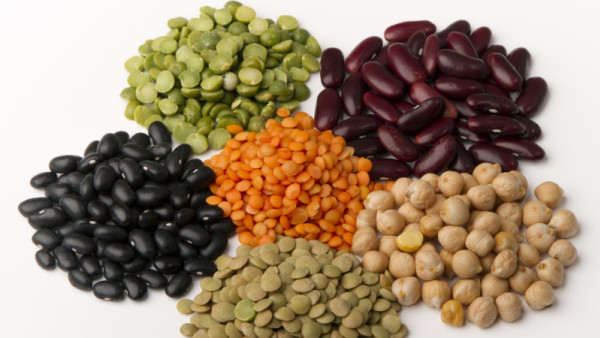 Co nakupovat…??
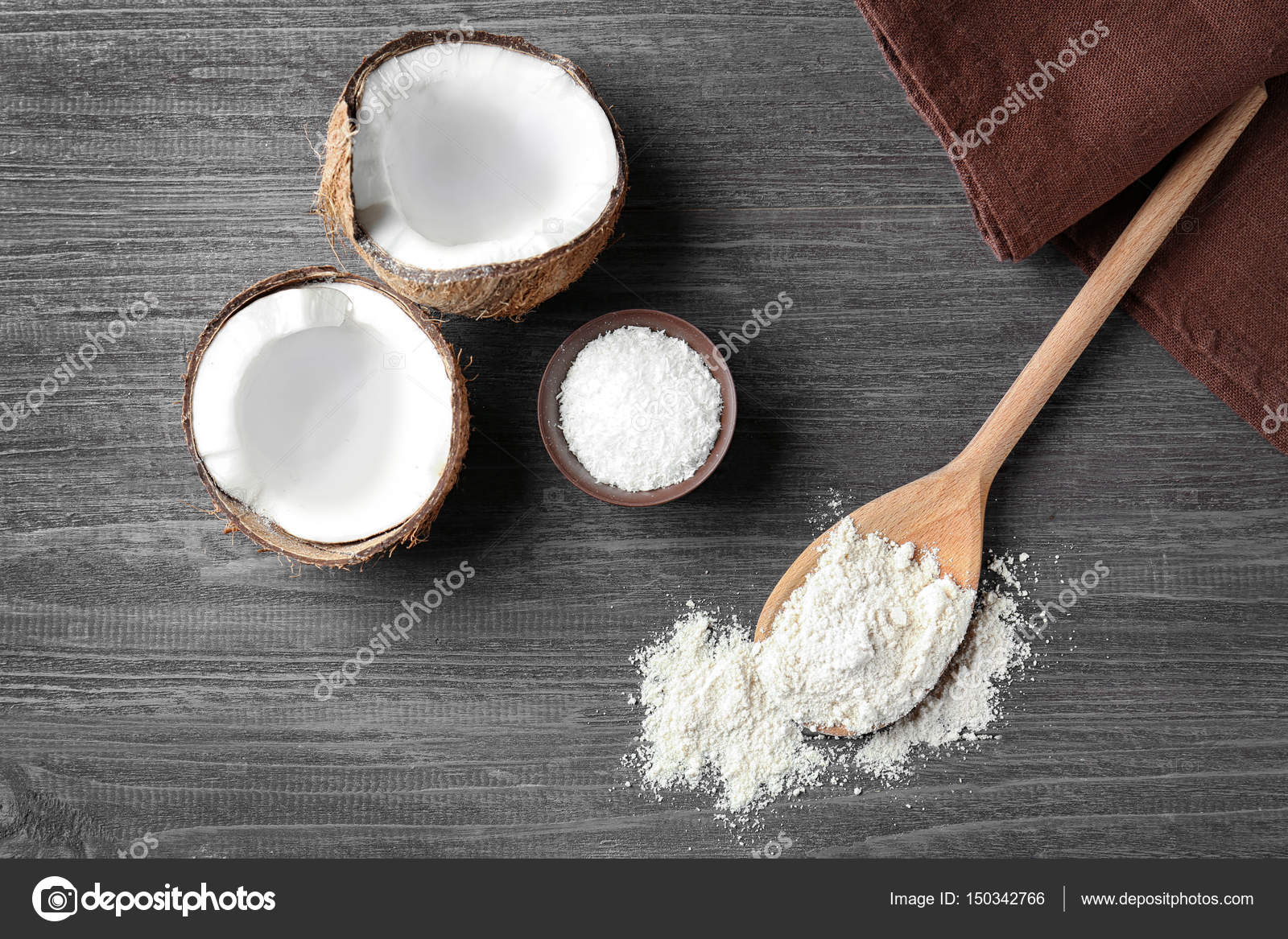 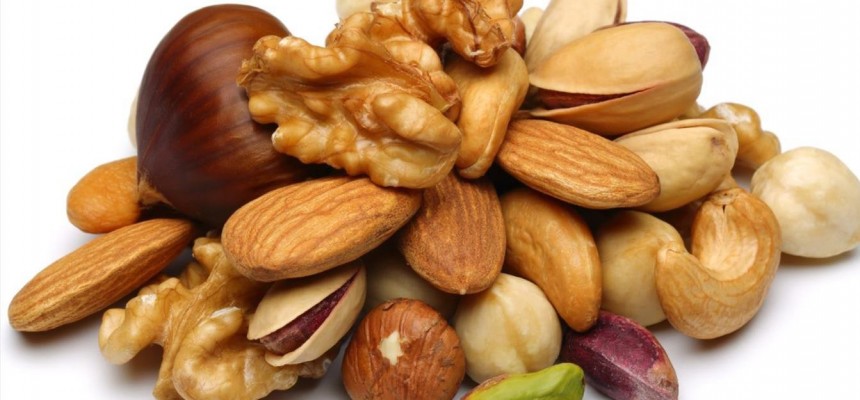 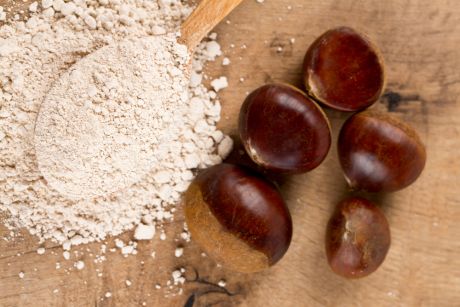 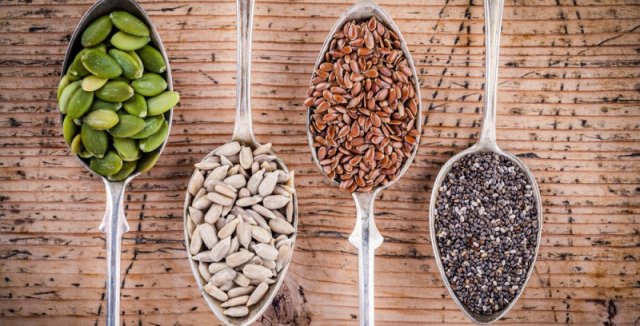 [Speaker Notes: Ořechy a semena,kokos]
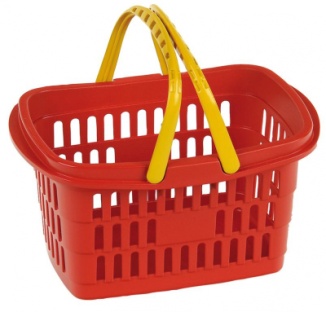 Jak nakupovat…??
Základem jsou přirozeně bezlepkové suroviny
Čerstvá zelenina a ovoce, maso, drůbež, ryby, vejce, mléko, většina sýrů, tvarohů a jogurtů, ořechy a semena, luštěniny a luskoviny, olej, máslo, margariny, jednodruhová koření a bylinky
Speciální výrobky určené pro bezlepkovou dietu
U zpracovaných potravin – číst etikety!
Potraviny pro zvláštní výživu
vyhláška č. 54/2004 Sb., o potravinách určených pro zvláštní výživu a o způsobu jejich použití, ve znění pozdějších předpisů

PZV
= Potraviny určené pro zvláštní výživové účely – pro výživu osob se specifickými nutričními požadavky:

jejichž trávicí proces nebo látková přeměna je narušená
nacházejících se ve zvláštním fyziologickém stavu a které proto mohou mít specifické výhody z řízené spotřeby určitých látek v potravinách, nebo
citlivých skupin spotřebitelů: zdravých kojenců a malých dětí
Potraviny pro zvláštní výživu
Kategorie PZV:

a) potraviny pro počáteční a pokračovací kojeneckou výživu a výživu malých dětí,  
b) potraviny pro obilnou a ostatní výživu jinou než obilnou určenou pro výživu kojenců a malých dětí, 
c) potraviny pro nízkoenergetickou výživu určené ke snižování tělesné hmotnosti,  
d) potraviny pro zvláštní lékařské účely (PZLÚ),  
e) potraviny bez fenylalaninu, 
f) potraviny bezlepkové,
g) potraviny s nízkým obsahem laktózy nebo bezlaktózové, 
h) potraviny s nízkým obsahem bílkovin 
i) potraviny určené pro sportovce a pro osoby při zvýšeném tělesném výkonu. 


Pozn.: Potraviny určené pro osoby s poruchami metabolismu sacharidů (diabetiky) – tato kategorie PZV zrušena
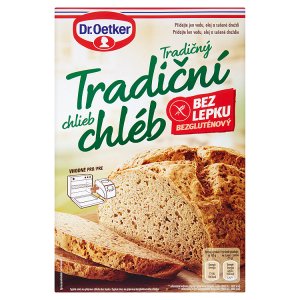 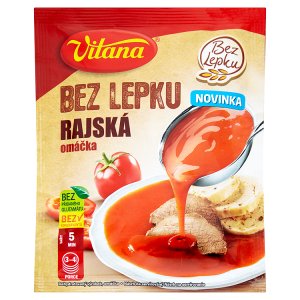 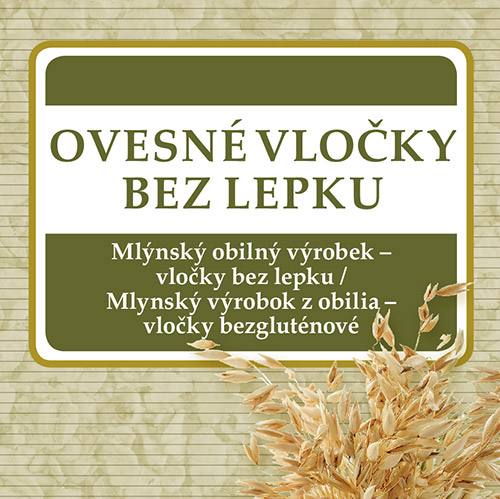 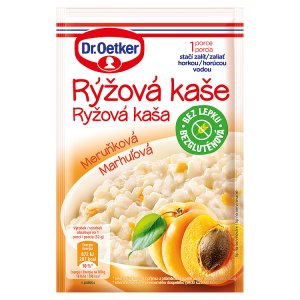 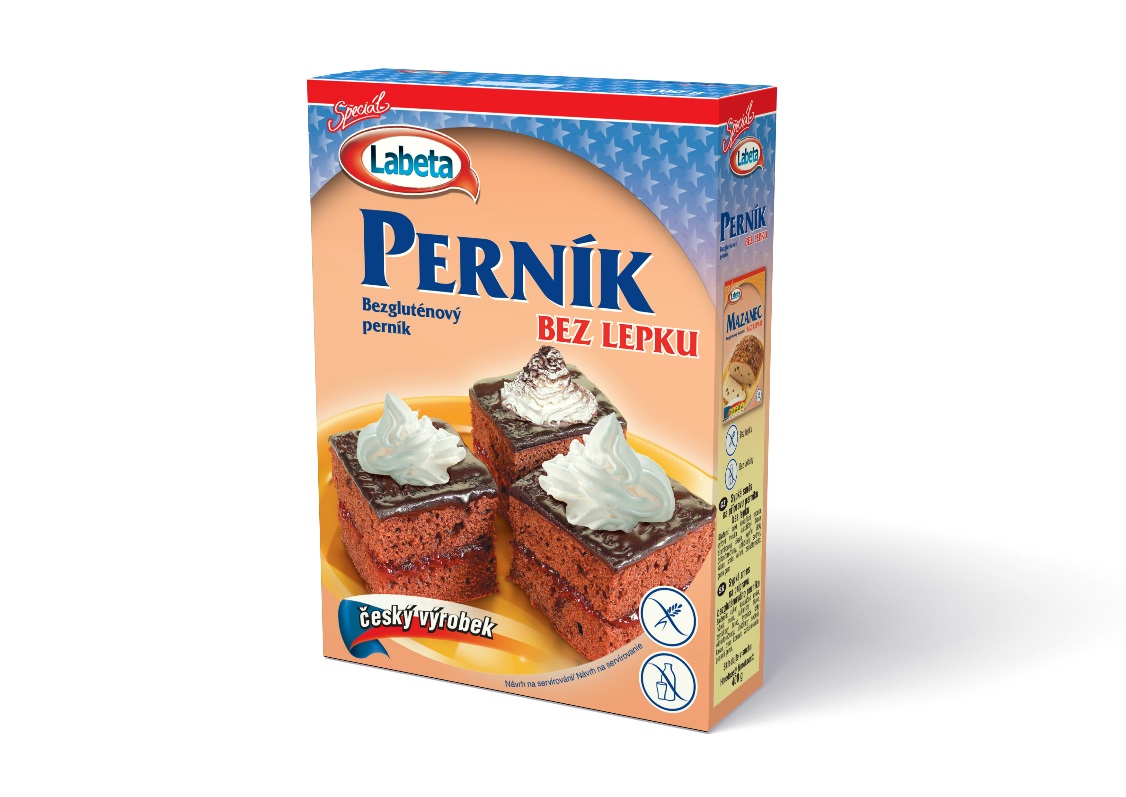 Označování potravin z hlediska obsahu lepku
1. ledna 2012 vstoupilo v platnost Nařízení (ES) 
	č. 41/2009 ze dne 20. ledna 2009 o složení a označování potravin vhodných pro osoby s nesnášenlivostí lepku, které stanovuje jednotná evropská pravidla na složení a označování potravin z hlediska obsahu lepku
Výše uvedené nařízení v podstatě nahrazuje předchozí národní požadavky stanovené vyhláškou Ministerstva zdravotnictví č. 54/2004 Sb. o potravinách určených pro zvláštní výživu a o způsobu jejich použití (část 7 vyhl. č. 54/2004 Sb. - POTRAVINY BEZLEPKOVÉ)

Nařízení (ES) č. 41/2009 stanovuje rozdílné požadavky pro:
potraviny pro zvláštní výživu určené pro osoby s nesnášenlivostí lepku 
potraviny určené pro běžnou spotřebu a potraviny pro zvláštní výživu, které nejsou určeny pro osoby s nesnášenlivostí lepku
Potraviny pro zvláštní výživu určené pro osoby s nesnášenlivostí lepku
Různé osoby s nesnášenlivostí lepku mohou snášet různě malá množství lepku. Cílem nařízení je proto umožnit nabídku výrobků s různě nízkým obsahem lepku tak, aby spotřebitelé na trhu nalezli potraviny odpovídající jejich potřebám a míře citlivosti.
Nařízení (ES) č. 41/2009 proto vymezuje 2 základní kategorie potravin pro zvláštní výživu vhodné pro osoby s nesnášenlivostí lepku, na které se vztahují odlišné požadavky na obsah i označování lepku:

potraviny označené údajem „BEZ LEPKU“: 
Obsah lepku může být nevýše 20 mg/kg. 
potraviny označená údajem „VELMI NÍZKÝ OBSAH LEPKU“: 
Obsah lepku může být nevýše 100 mg/kg.
Potraviny bez lepku  do 20 mg lepku/ 1 kg / 1 l
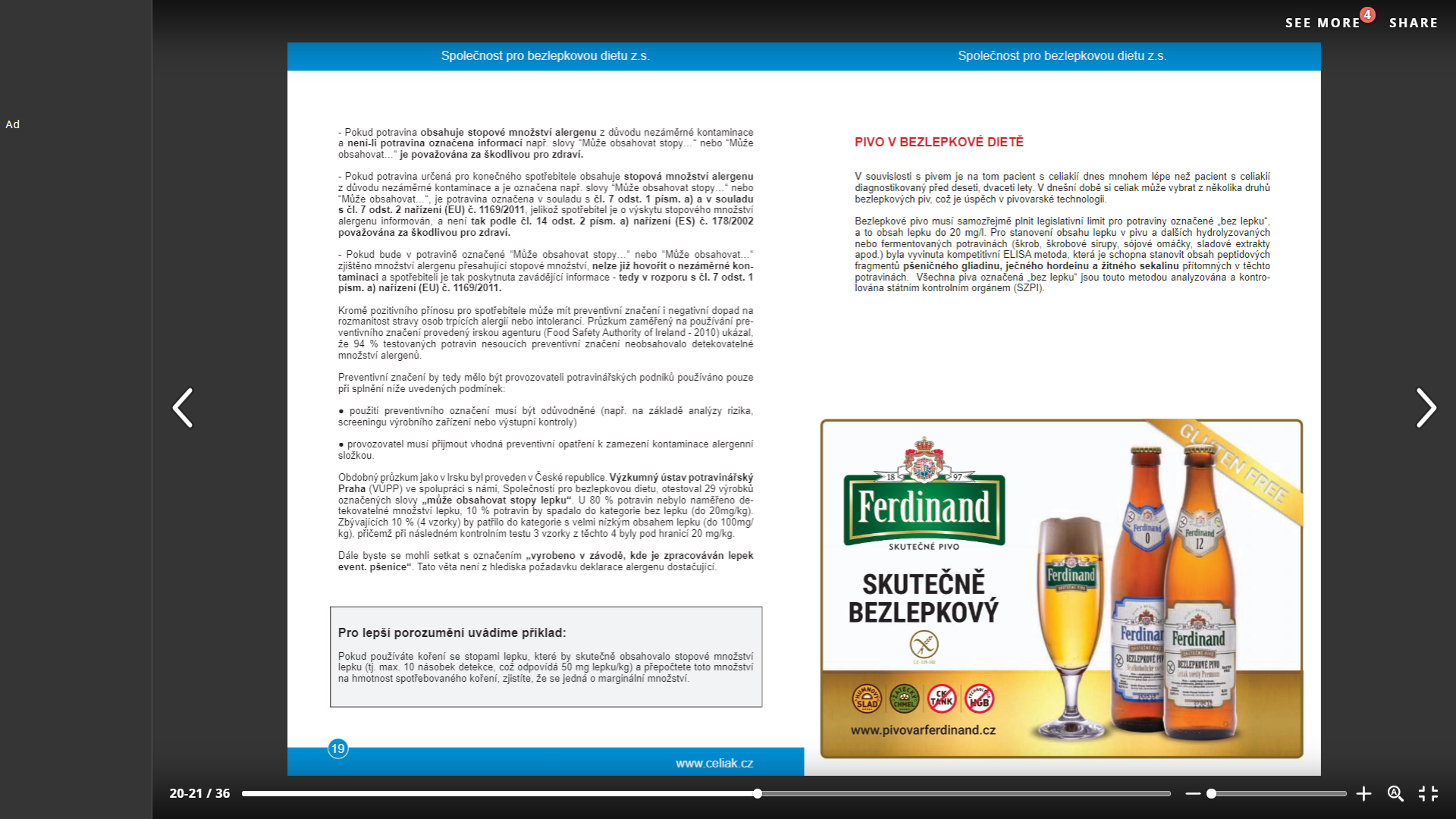 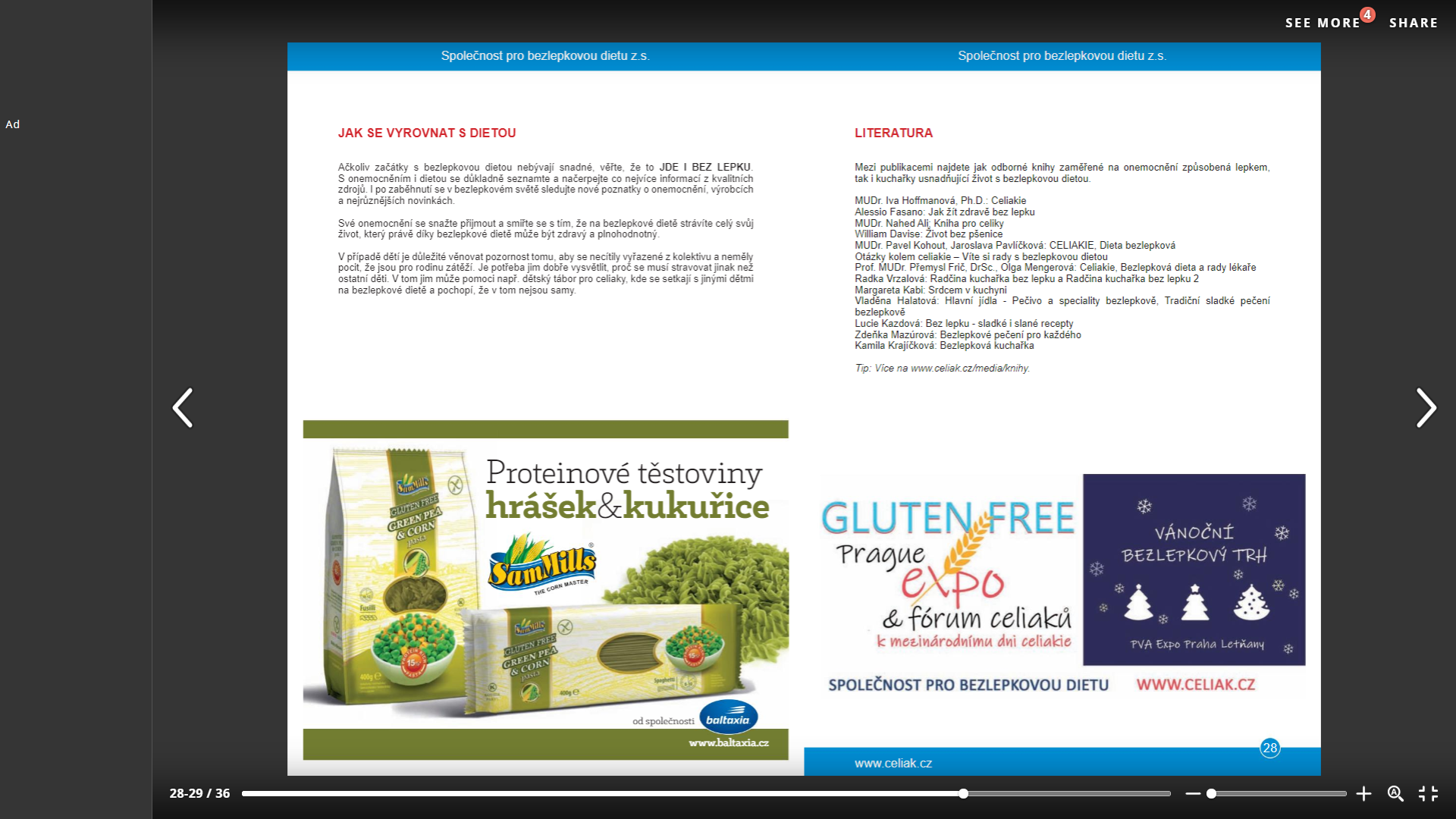 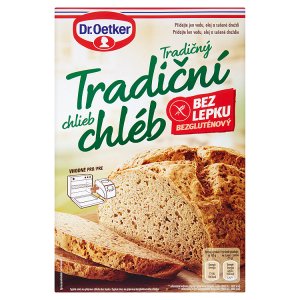 Potraviny pro zvláštní výživu určené pro osoby s nesnášenlivostí lepku
Označení „VELMI NÍZKÝ OBSAH LEPKU“ je vyhrazeno pro potraviny ze speciálně upravených složek vyrobených z pšenice, žita, ječmene, ovsa nebo jejich kříženců, u kterých byl obsah lepku zpravidla snížen technologickou úpravou. 
Výše uvedené označení nelze použít u potravin, které neobsahují žádnou složku z pšenice ječmene, ovsa, žita nebo jejich kříženců.
Obsah lepku musí činit max. 100 mg/kg v potravině ve stavu, v němž je prodávána konečném spotřebiteli.
Potraviny pro zvláštní výživu určené pro osoby s nesnášenlivostí lepku
Ve výrobcích určených pro lidi s nesnášenlivostí lepku je možné se setkat s pšeničným škrobem, tento je však speciálně upraven: 

Deproteinovaný pšeničný škrob = škrob, ve kterém byl lepek odstraněn
běžně ve výrobcích speciálně určených pro osoby s nesnášenlivostí lepku
není považován za alergen
Obsah lepku v tomto škrobu musí splňovat limit pro bezlepkovou potravinu (< 20 mg lepku/kg)
Potraviny pro zvláštní výživu určené pro osoby s nesnášenlivostí lepku
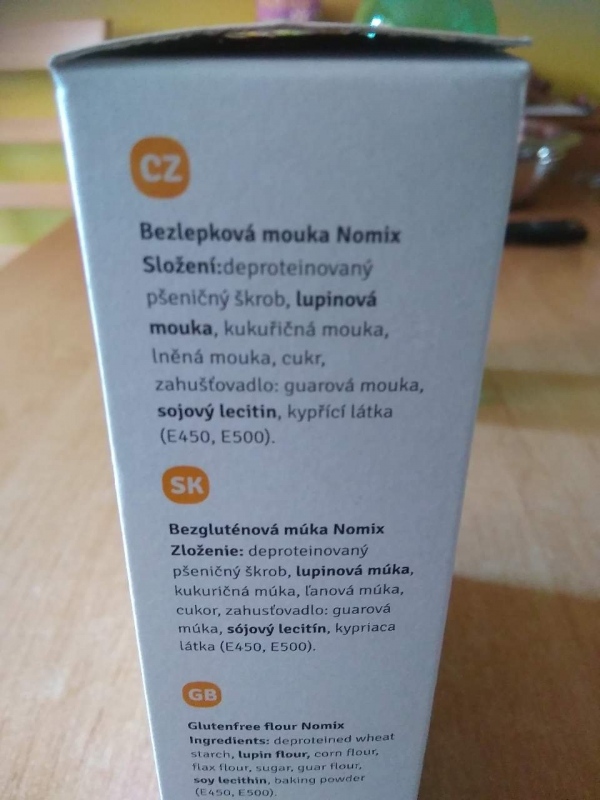 Ve výrobcích určených pro lidi s nesnášenlivostí lepku je možné se setkat s pšeničným škrobem, tento je však speciálně upraven: 

Deproteinovaný pšeničný škrob = škrob, ve kterém byl lepek odstraněn
běžně ve výrobcích speciálně určených pro osoby s nesnášenlivostí lepku
není považován za alergen
Obsah lepku v tomto škrobu musí splňovat limit pro bezlepkovou potravinu (< 20 mg lepku/kg)
Zvláštní požadavky na OVES určený pro výrobu potravin pro zvláštní výživu určených pro celiaky
Většina osob, ale ne všechny, s nesnášenlivostí lepku může do své stravy zařadit oves, aniž by pocítily nepříznivé účinky na své zdraví.
Cca 10 % celiaků však může na konzumaci lepku imunologicky reagovat

Otázka vhodnosti ječmene ve stravě při celiakii je předmětem pokračujícího studia a zkoumání vědců. 

Velkým problémem je však kontaminace ovsa pšenicí, žitem nebo ječmenem, ke které může dojít během sklizně, přepravy, skladování a zpracování

Oves určený pro výrobu potravin pro zvláštní výživu určených pro celiaky musí být speciálně vyroben, připraven nebo zpracován tak, aby bylo zamezeno kontaminaci pšenicí, ječmenem, žitem nebo jejich kříženci. Obsah lepku musí činit max. 20 mg/kg.
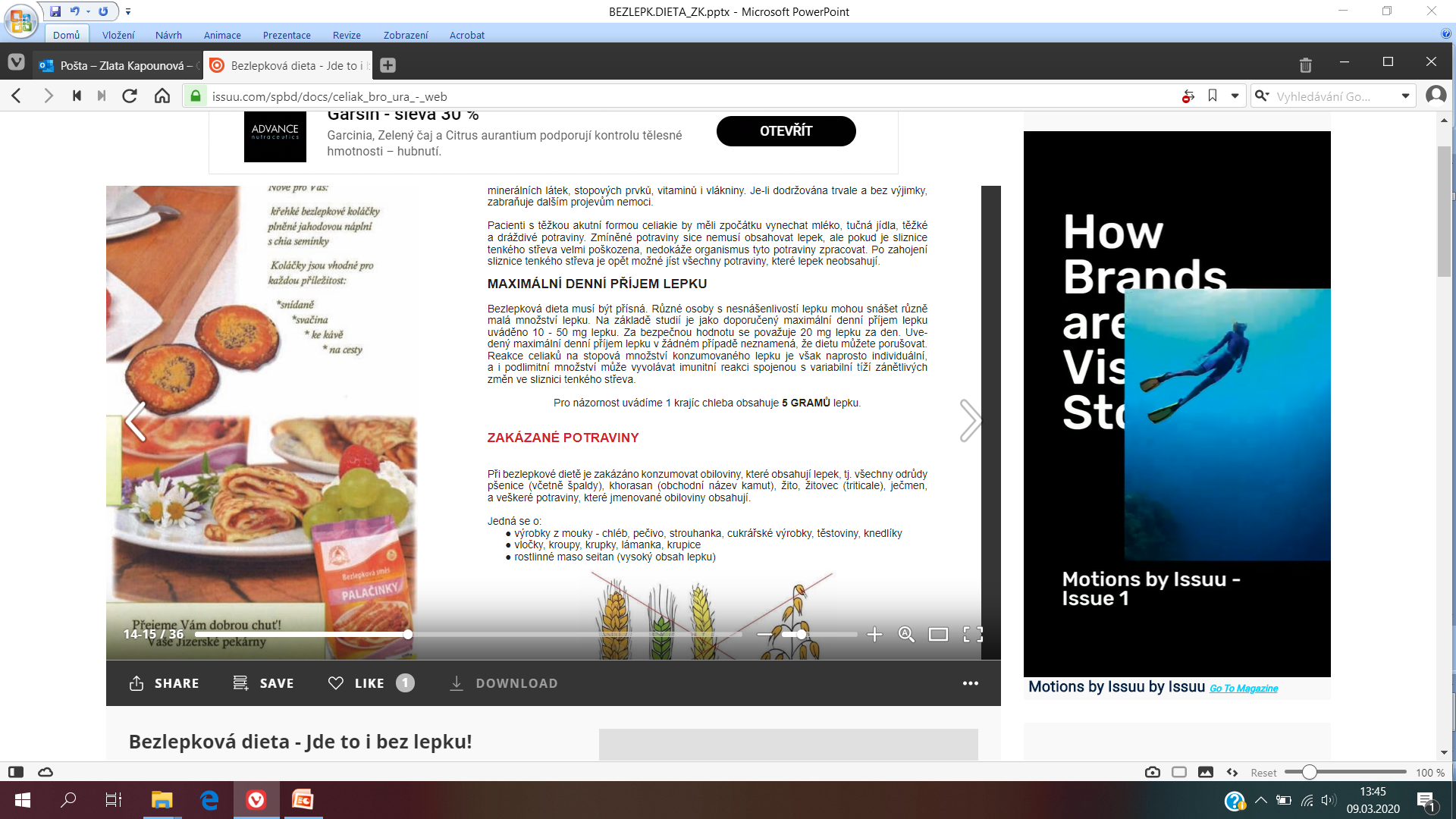 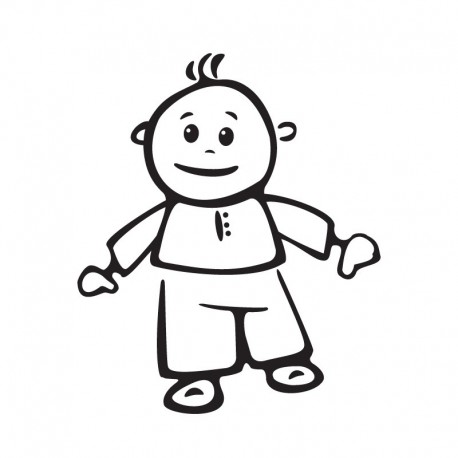 Zdravý
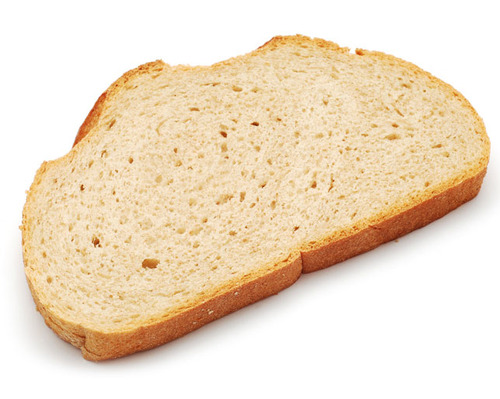 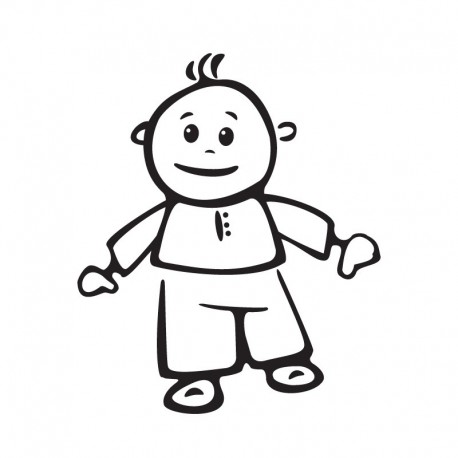 Celiak
Maximální denní příjem 10 – 50 mg lepku
Běžná strava u zdravých lidí obsahuje 7 – 20 gramů lepku denně.
Bezpečné denní množství
20 mg
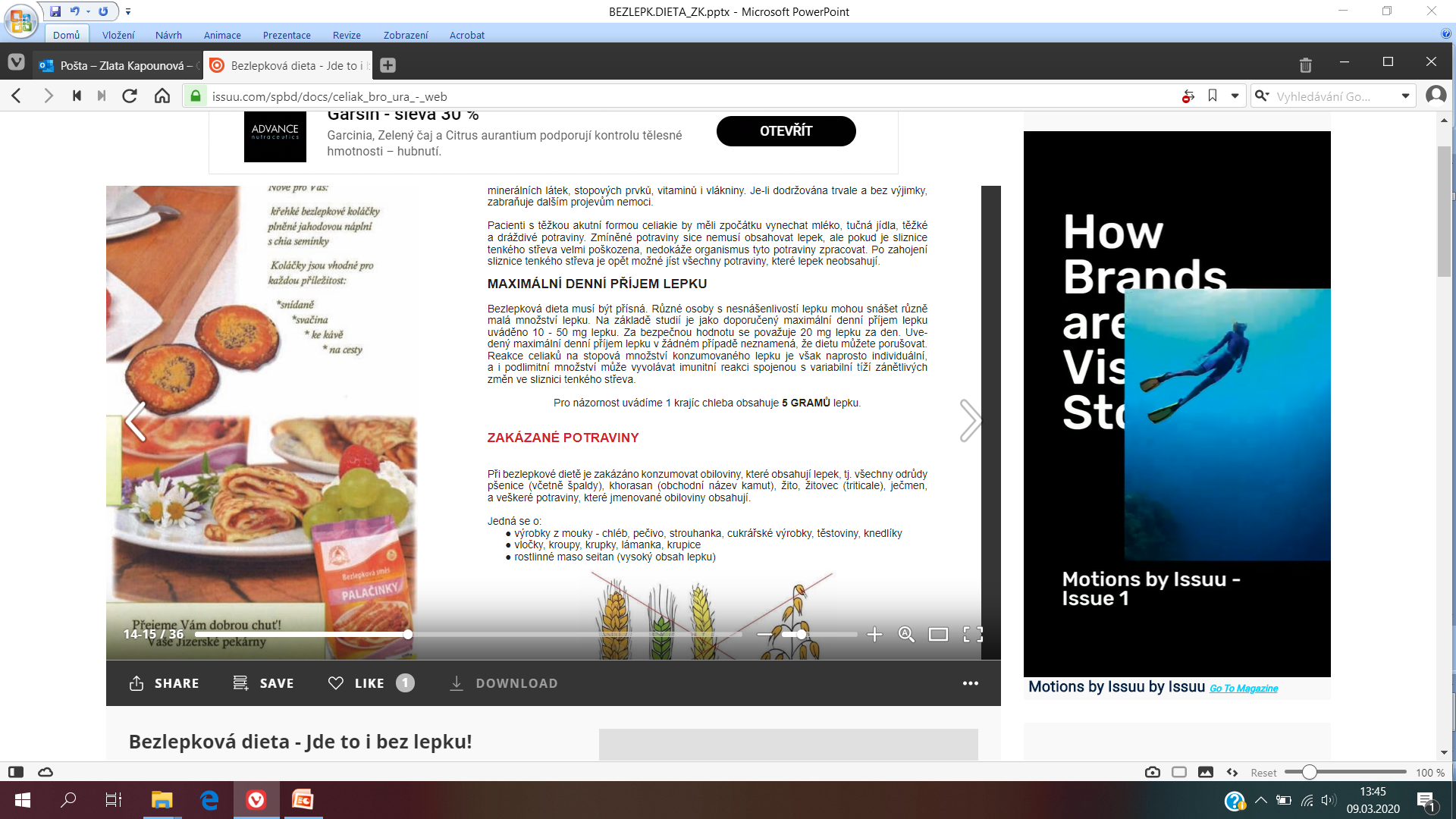 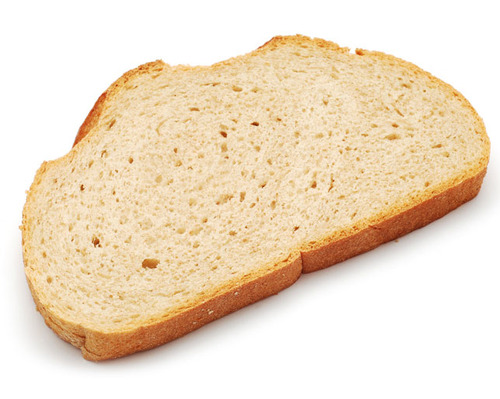 100 mg
50 mg
1 g = 1000 mg
1 g
1 g
1 g
1 g
Nařízení č. 1169/2011 o poskytování informací o potravinách spotřebitelům 
Toto nařízení se použije ode dne 20. 7. 2016
14 potravinových alergenů
Alergen č. 1:
 Obiloviny obsahující lepek: 
pšenice, žito, ječmen, oves, špalda, kamut nebo jejich hybridní odrůdy a výrobky z nich, kromě…
….a výrobky z nich, kromě: 
a) glukózových sirupů na bázi pšenice, včetně dextrózy
b) maltodextrinů na bázi pšenice 
c) glukózových sirupů na bázi ječmene; 
d) obilovin použitých k výrobě alkoholických destilátů, včetně ethanolu zemědělského původu

U těchto produktů (a-d) bylo prokázáno, že v důsledku použité technologie výroby nebo zpracování výsledná potravina neobsahuje rezidua alergenních látek, původně obsažených v surovině.
Storing and preparing Gluten-free !
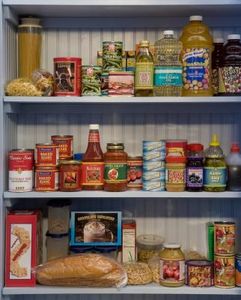 Riziko kontaminace bezlepkové diety
Důsledná organizace přípravy stravy
Vyčleněné prostory v lednici a spíži
Označení bezlepkových potravin 
Snadné rozpoznání potravin (důležité u dětí)
Vlastní kontrola dodržování diety
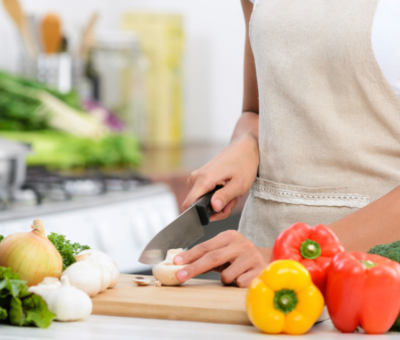 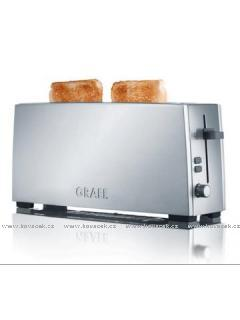 Doporučení pro snížení rizika kontaminace
Nejprve vaříme bezlepkové pokrmy, potom pokrmy s lepkem
Slévání těstovin přes sítko – nejdříve bezlepkové těstoviny, pak lepkové
Vyčlenit vlastní topinkovač pro bezlepkové pečivo, vždy před použitím pečlivě očistit toastovač, gril…
Po přípravě pokrmů obsahujících lepek vždy pečlivě otřít povrchy, prkénka a náčiní, zejména je-li pro přípravu pokrmu použita mouka
Prkénka, vařečky a další kuchyňské náčiní z plastu (rýhy v dřevěných pomůckách se vymývají nedokonale)
Pracovní plochu udržovat stále čistou (bez drobků)
Používat oddělené a řádně označené nádoby na BL potraviny
U společných potravin – džem, máslo, hořčice apod. používat čisté lžičky a nože
Fritovací olej, který byl použit na pokrmy s lepkem, již nepoužívat k přípravě pokrmů bez lepku
Technologická příprava GR pokrmů
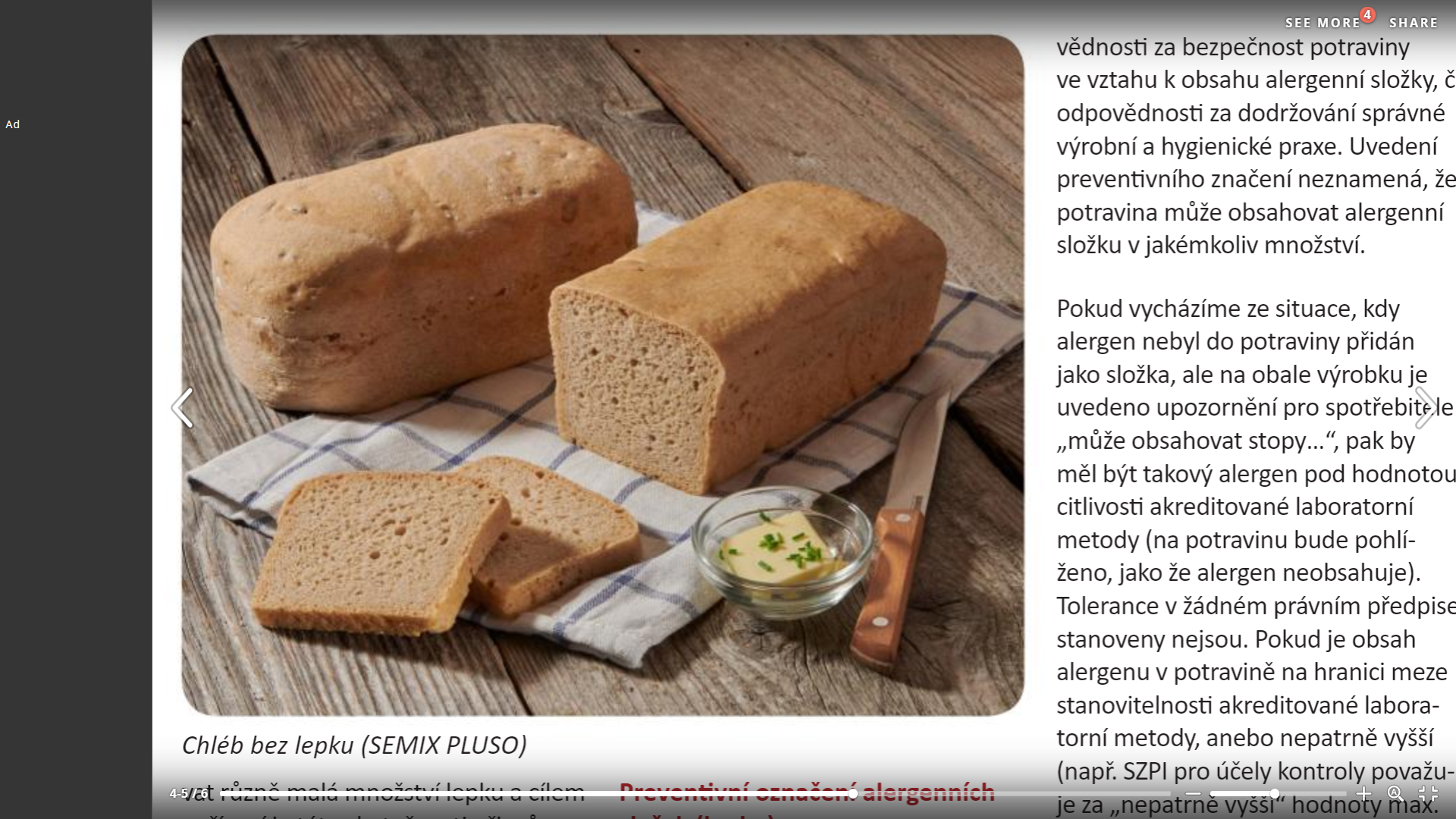 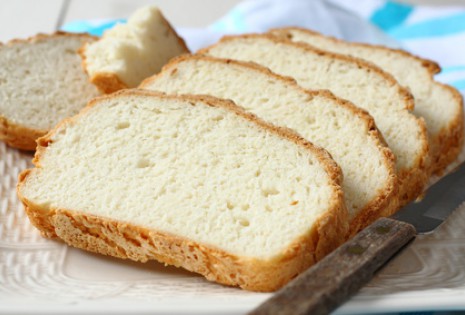 Pečení
Lepek -> pevnou a nadýchanou střídku pórovité struktury, pečivo je pěkně nadýchané a vláčné
Tyto vlastnosti žádná blp mouka nemá!
Receptury pro BLP pečivo – další suroviny, které svou viskozitou a soudržností lepek nahrazují:
Bílkoviny (vejce, sója, lupina/vlčí bob)
Rostlinné aj. gumy (guarová guma, xanthan, psyllium, chia semena, lněná vláknina, deriváty celulózy)
škroby
Výrobci pečiva dnes používají tradiční i moderní technolog. postupy
Bezlepkové kvasy, zápary
Směsi obohacují o luštěniny, olejnatá semena -> ↑nutriční hodnota
Použití bezlepkového ovsa -> ↑ vláknina (beta-glukany)
Příprava blp pokrmů
Volba blp surovin dle jejich technologických a senzorických vlastností 
 na pečení pečiva – slané, sladké; kynuté, šlehané, drobné cukroví
Knedlíky, noky, zavářky
Zahušťování polévek, omáček
Kaše, obilné směsi
Přílohy – brambory, rýže, blp těstoviny, polenta

Volba surovin dle financí!
Místo PZV -> zelenina, brambory, luštěniny, škroby
Bezlepkové mouky v kuchyni
Různé mouky = různé vlastnosti

 pohanka -> specifická chuť a vůně
 jáhly -> pozor na žluknutí a hořkost
 kokosová mouka -> absorpce tekutin
 kukuřičná, rýžová -> drobivost pečiva
Příprava pokrmů – viz úprava receptu    Krůtí medailonky na zázvoru se zeleninou
Krůtí prsa nakrájíme na medailonky. Jemně naklepeme, osolíme, posypeme zázvorem. Opečeme na oleji po obou stranách.     Výpek zaprášíme moukou, podlijeme vodou a necháme povařit. Mrkvičku s hráškem osolíme, uvaříme v konvektomatu. 
Příloha – kuskus, těstoviny
Příprava pokrmů – viz úprava receptu    Krůtí medailonky na zázvoru se zeleninou
Příprava pokrmů – viz úprava receptu    Krůtí medailonky na zázvoru se zeleninou
Krůtí prsa nakrájíme na medailonky. Jemně naklepeme, osolíme, posypeme zázvorem. Opečeme na oleji po obou stranách.     
Výpek zaprášíme bezlepkovou moukou, podlijeme vodou a necháme povařit. Mrkvičku s hráškem osolíme, uvaříme v konvektomatu. 
Příloha – rýže, jáhly, bezlepkové těstoviny
POTRAVINY POD LUPOU
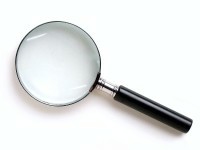 https://www.vitalia.cz/clanky/7x-o-celiakii-muze-celiak-pracovat-v-pekarne/
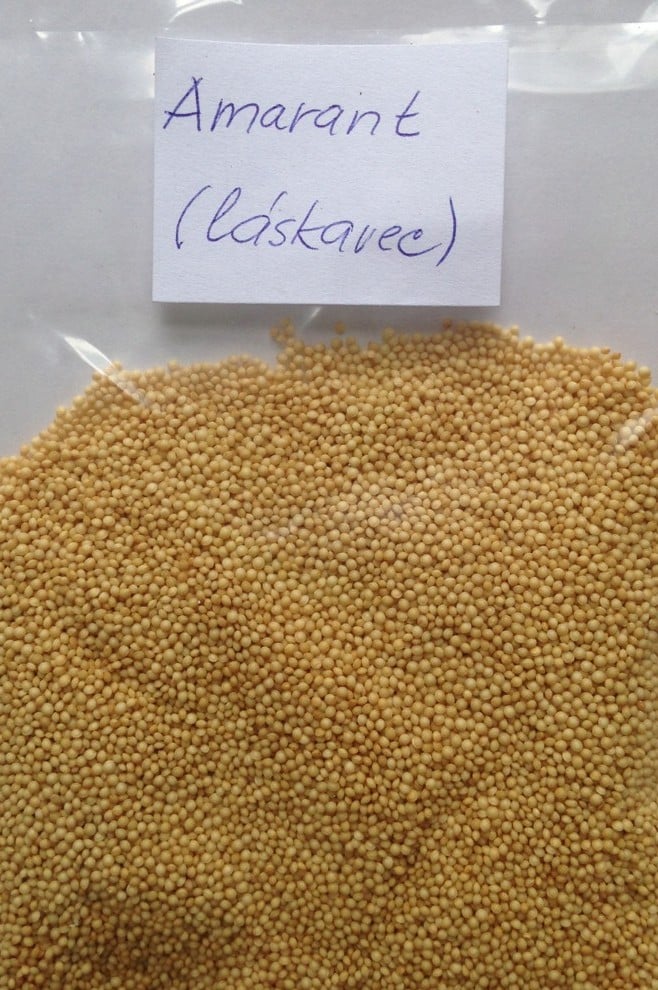 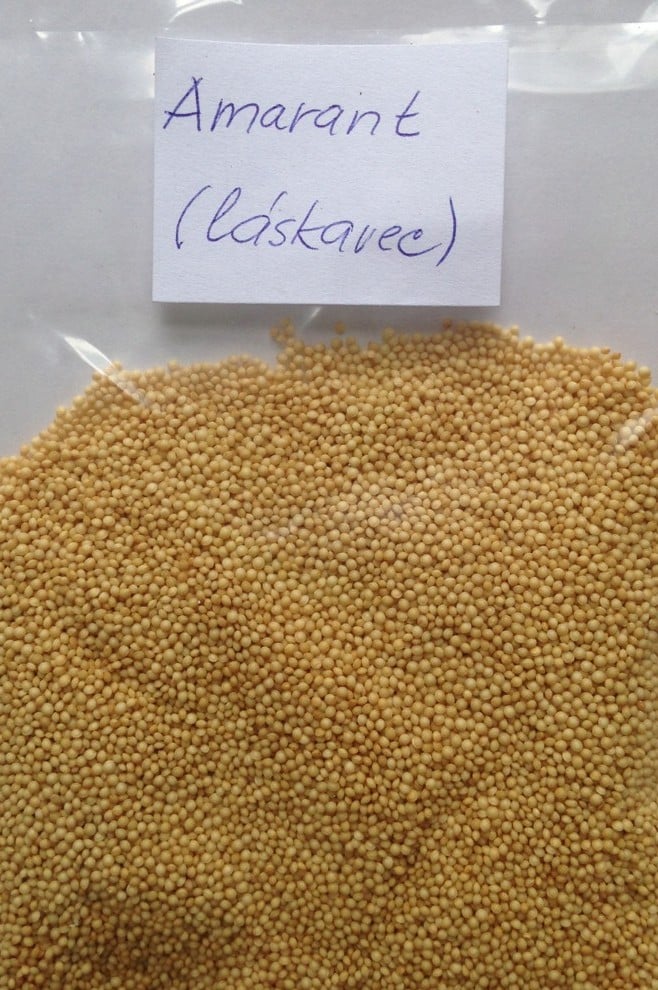 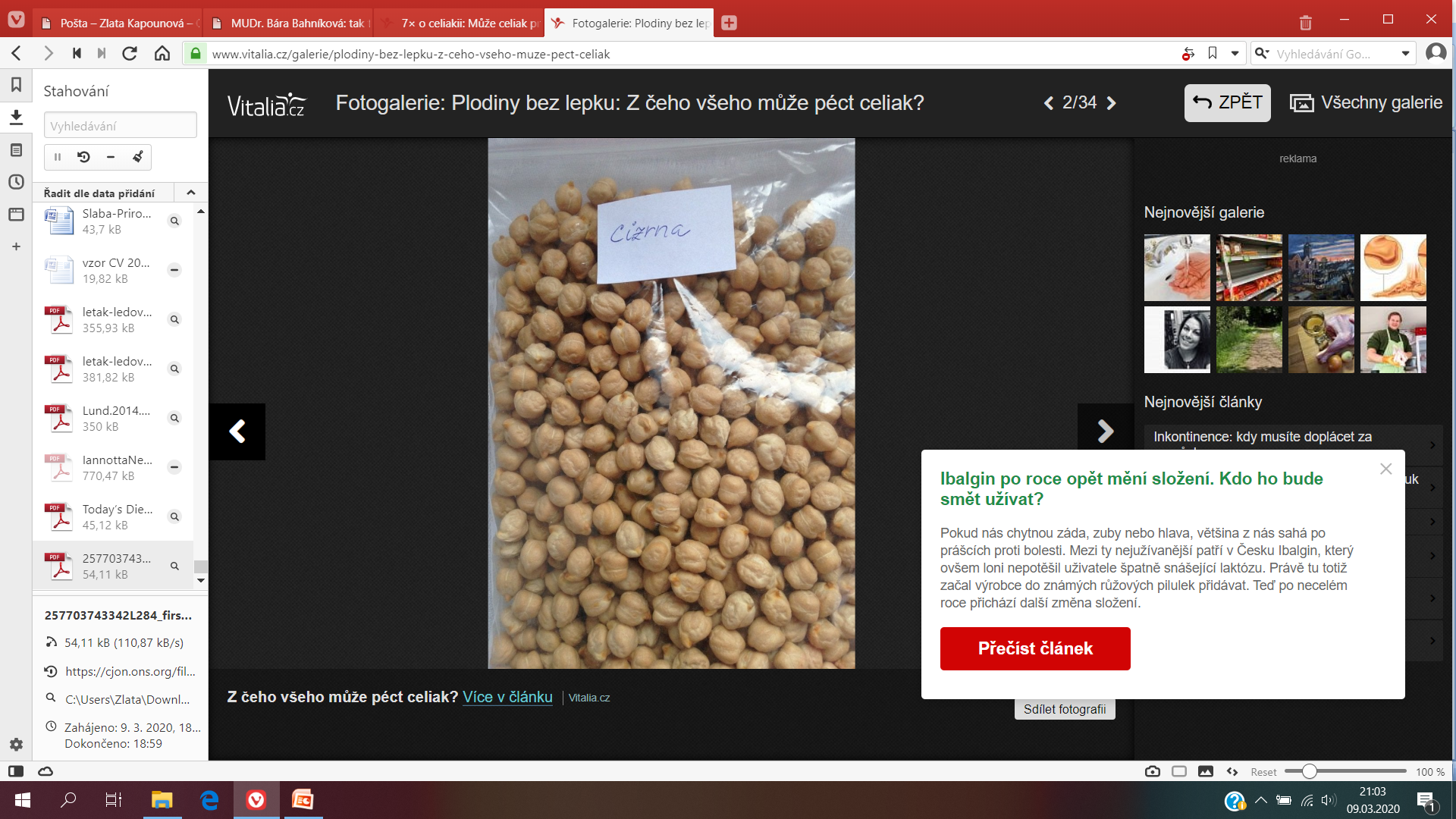 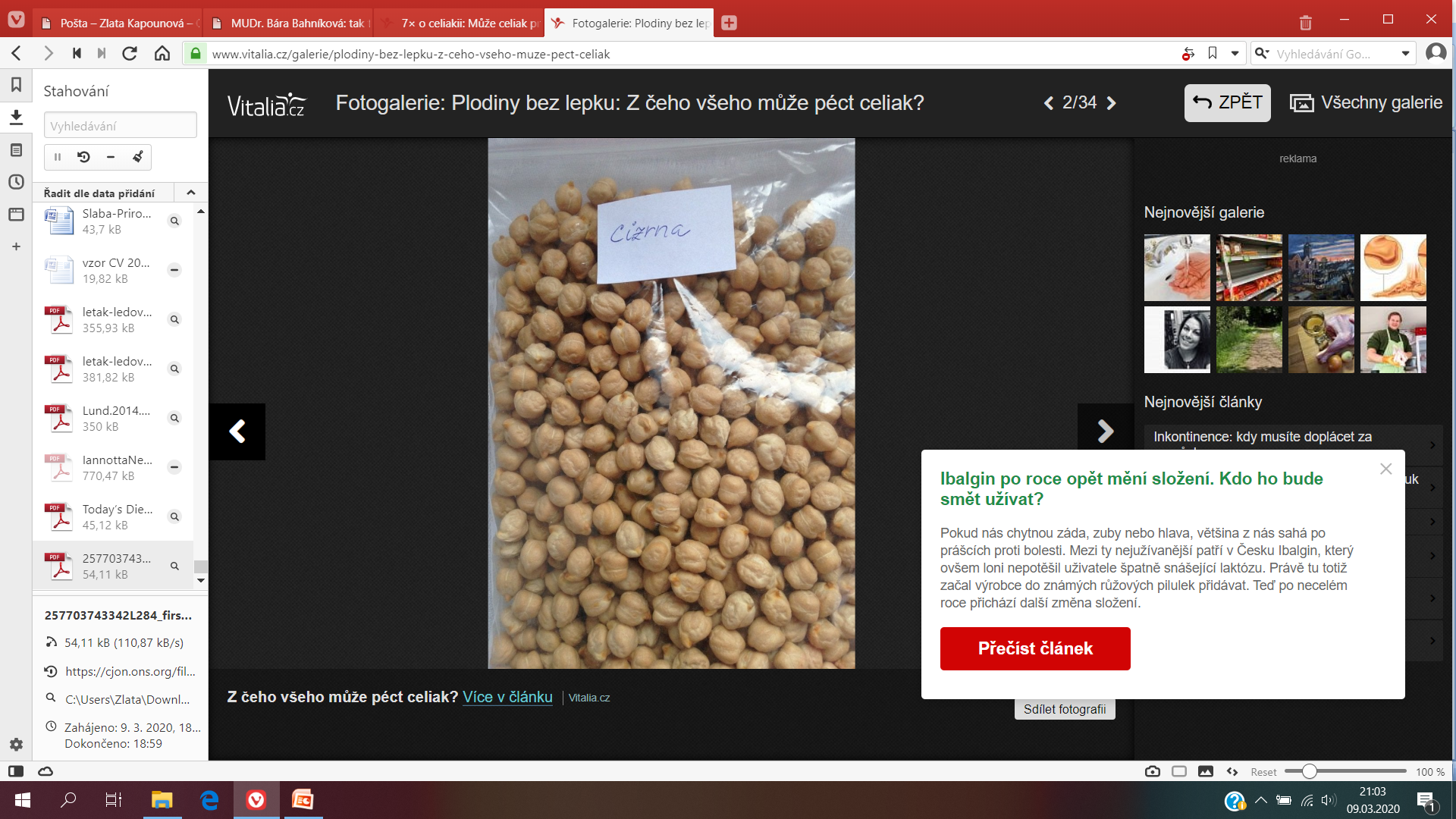 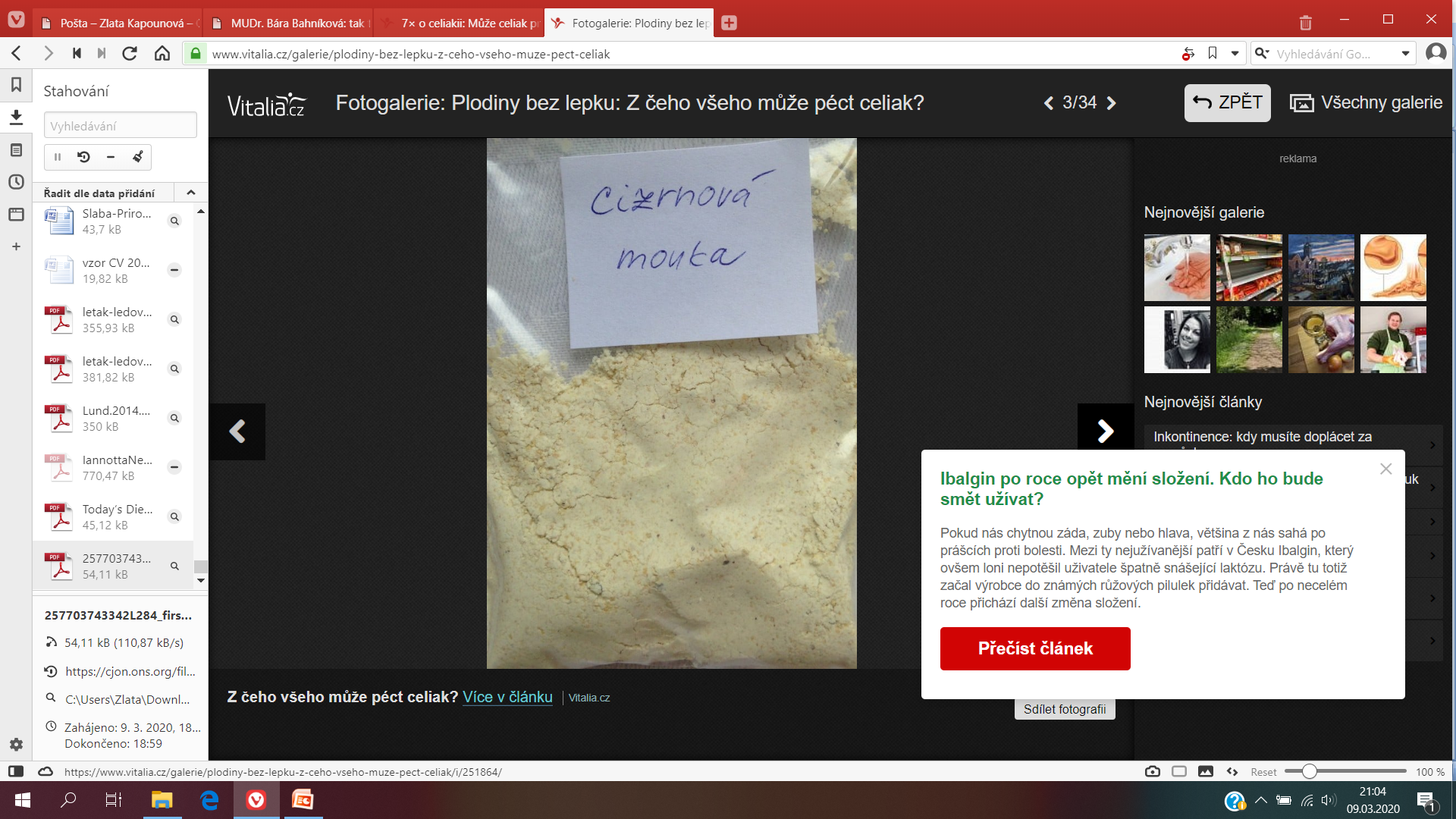 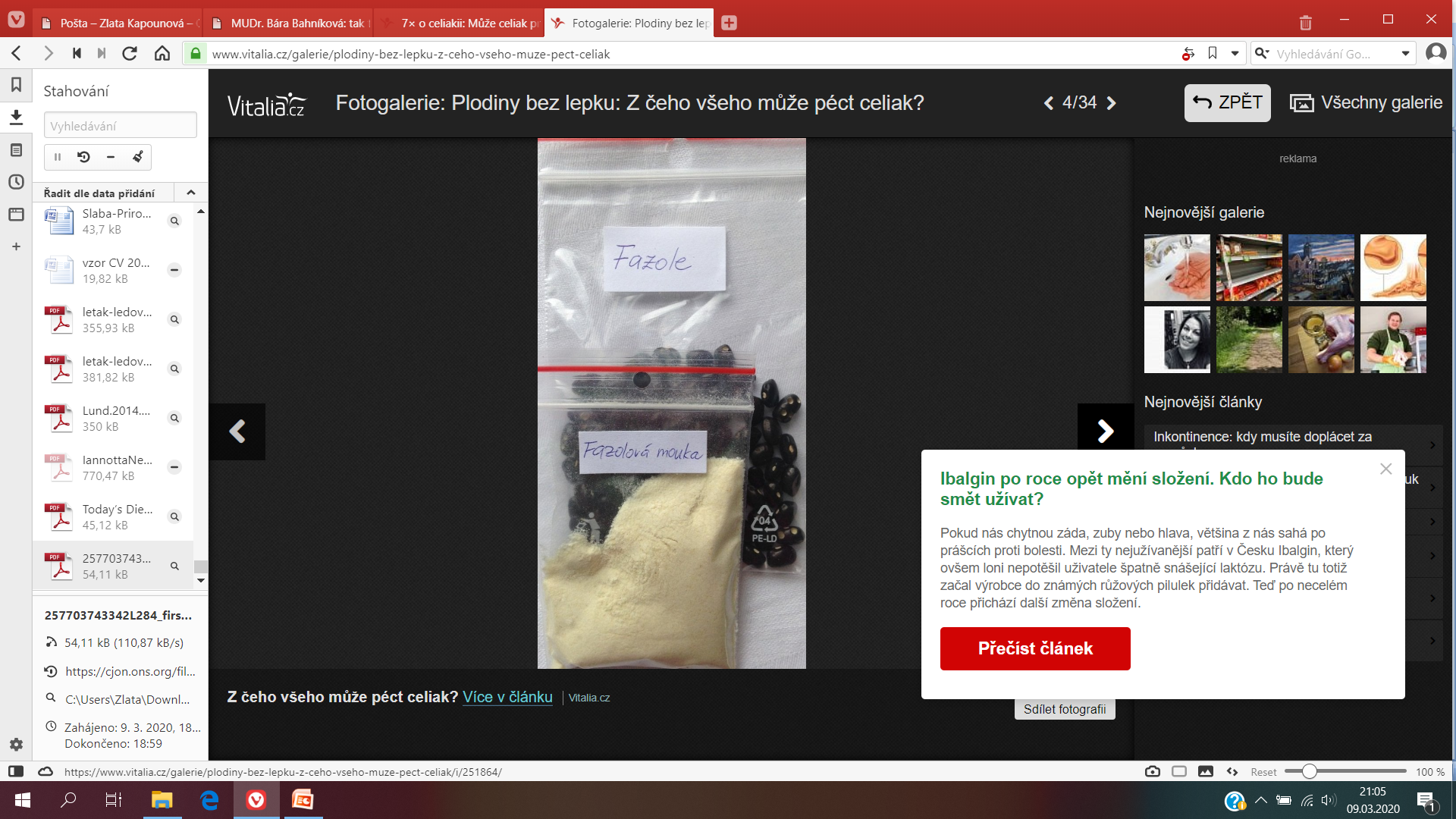 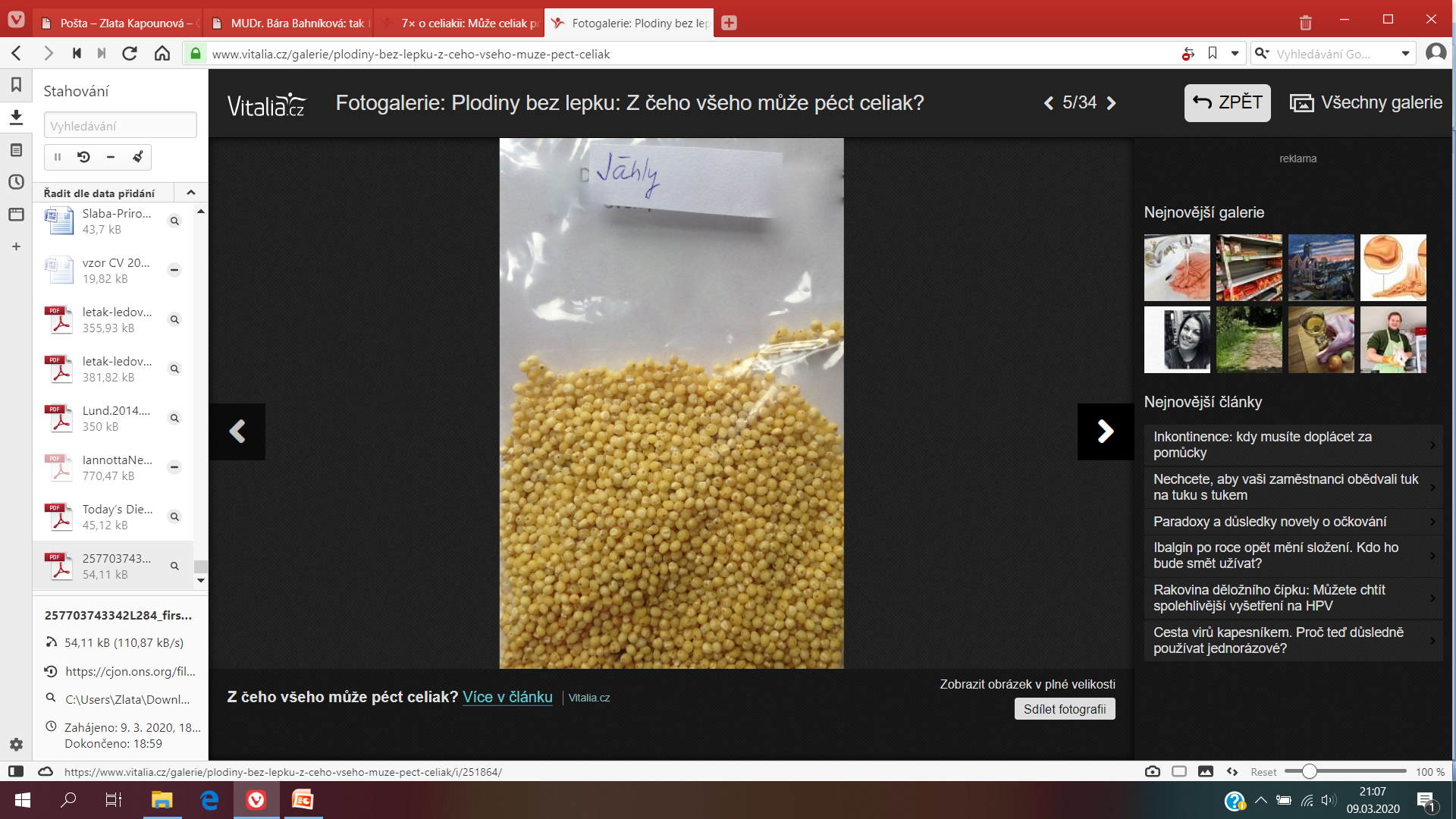 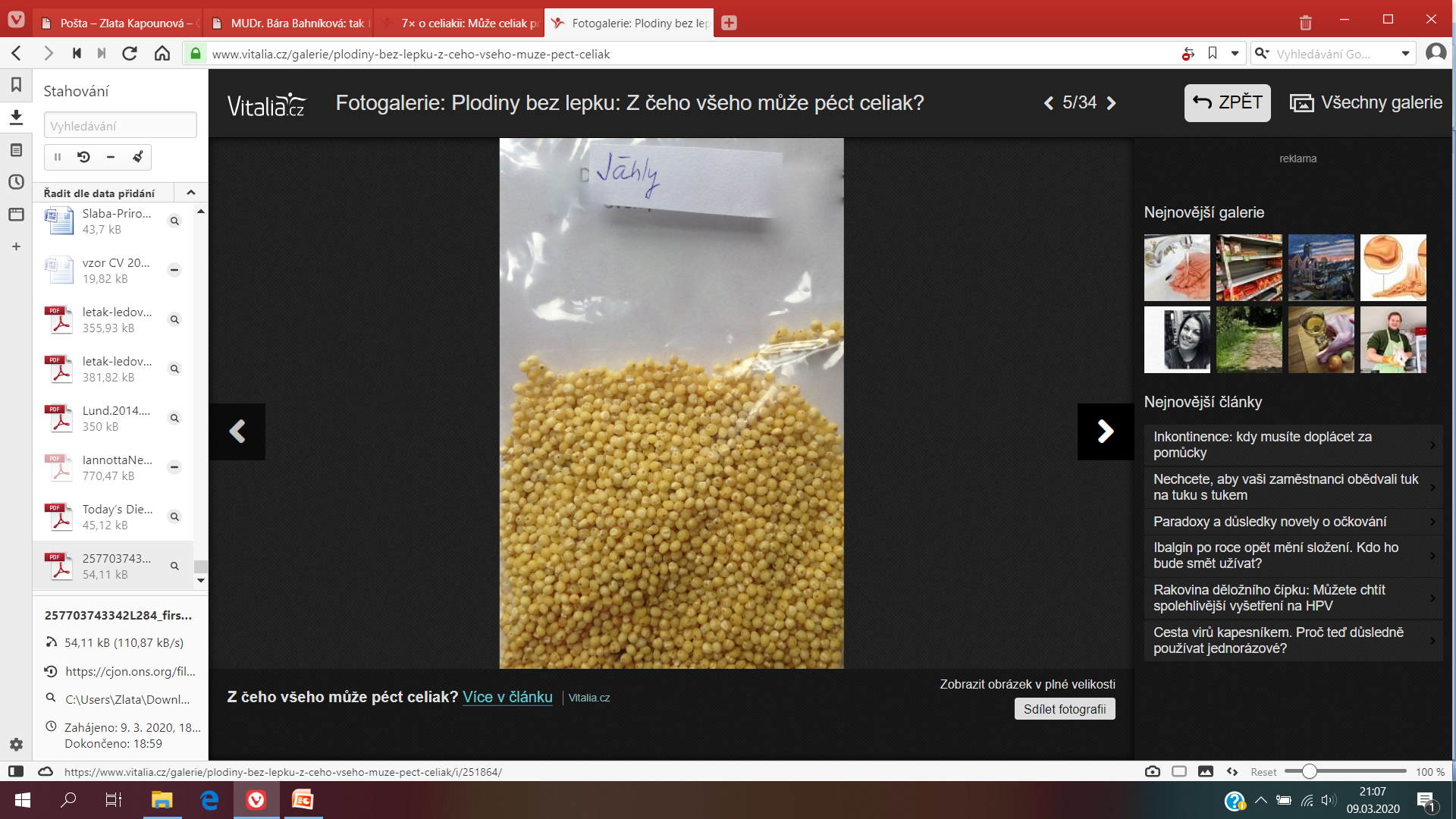 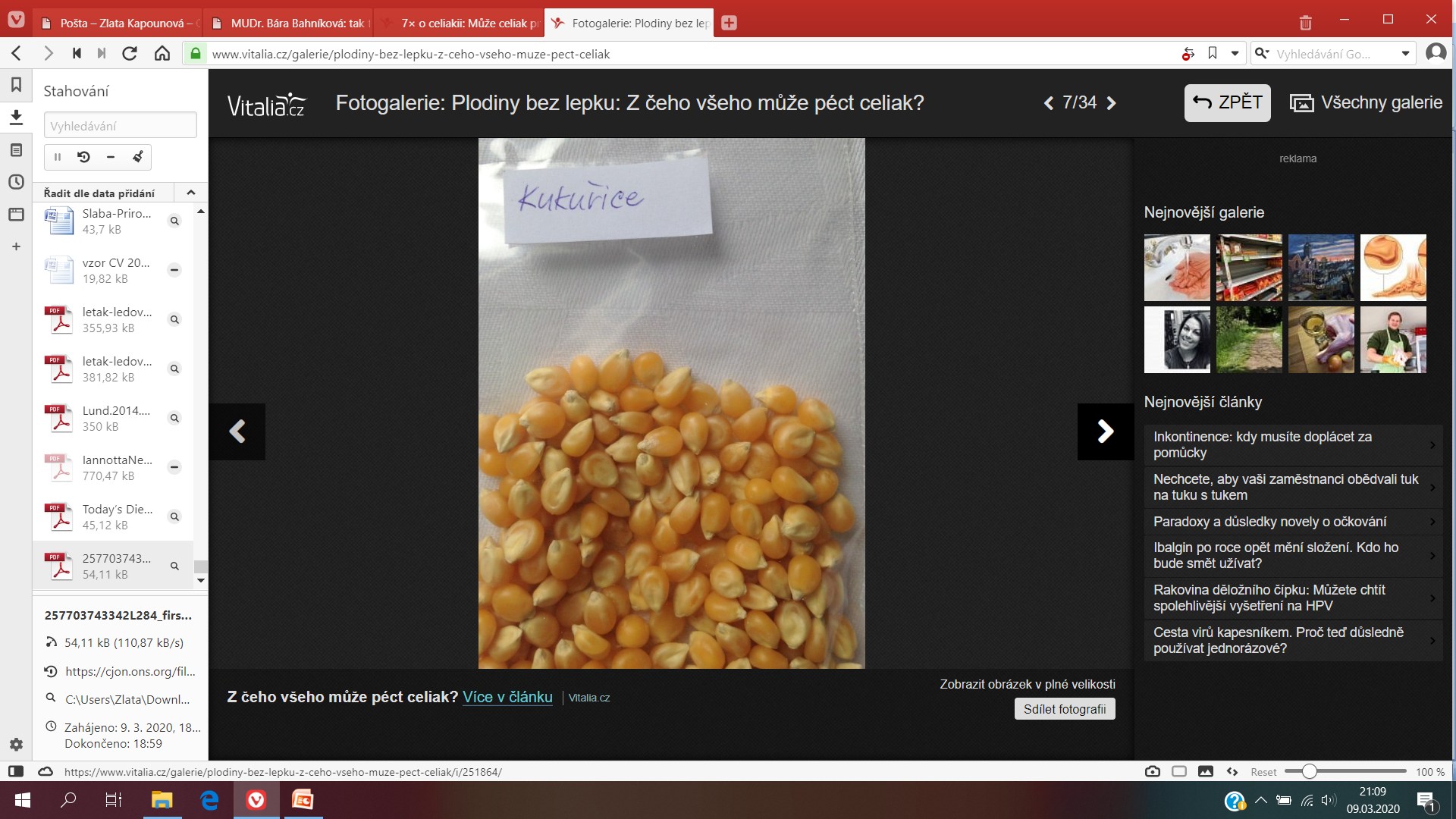 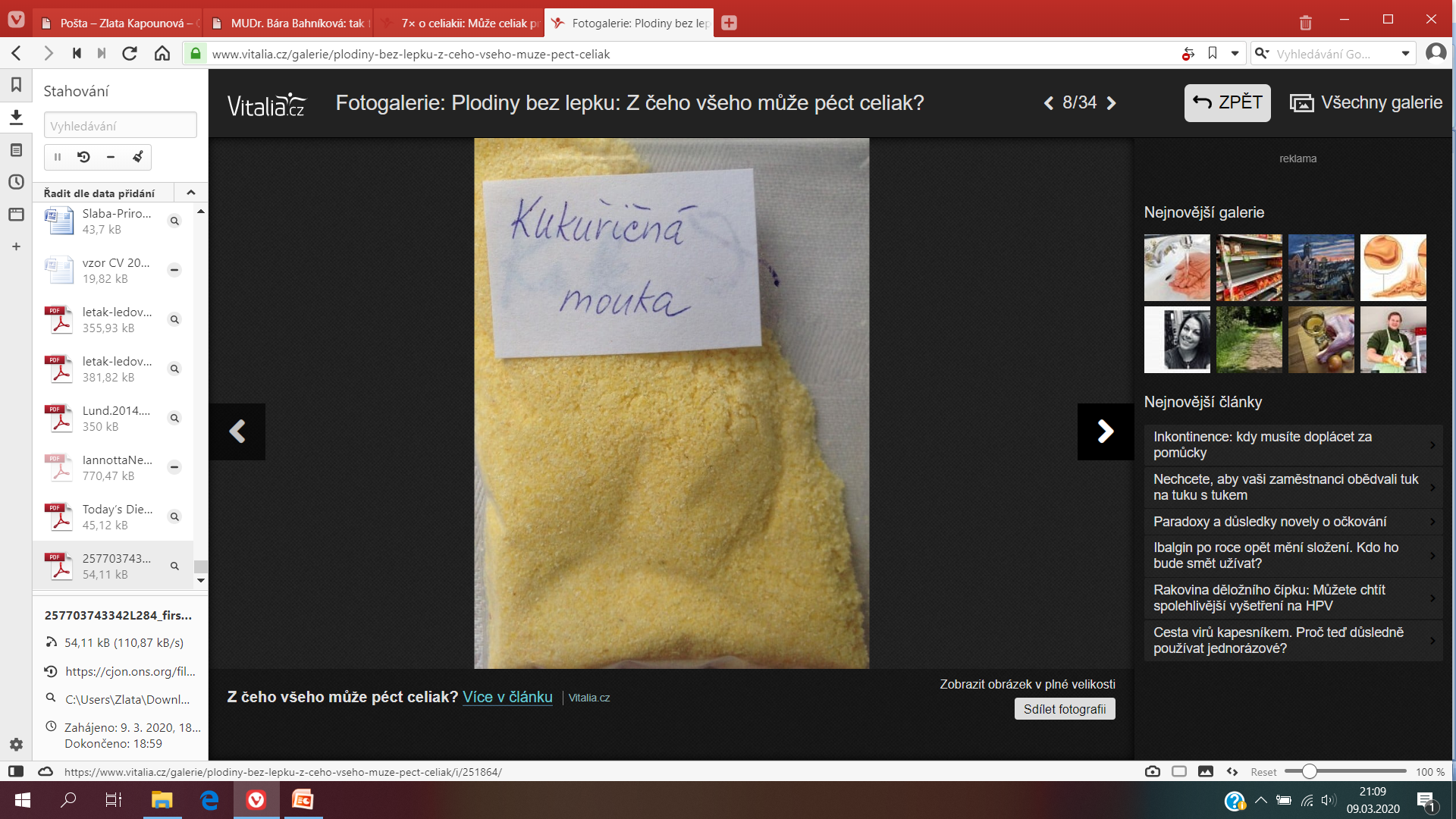 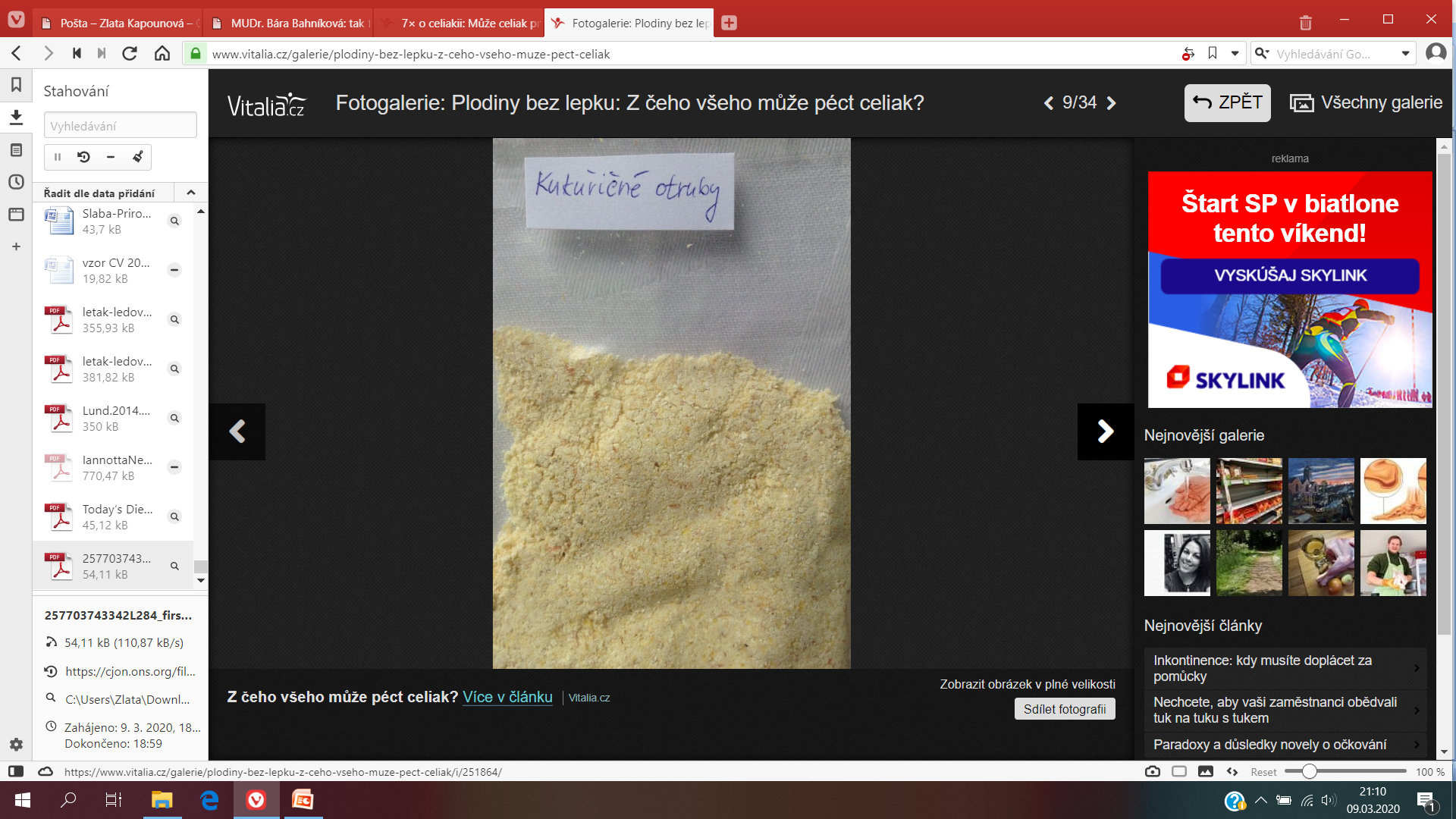 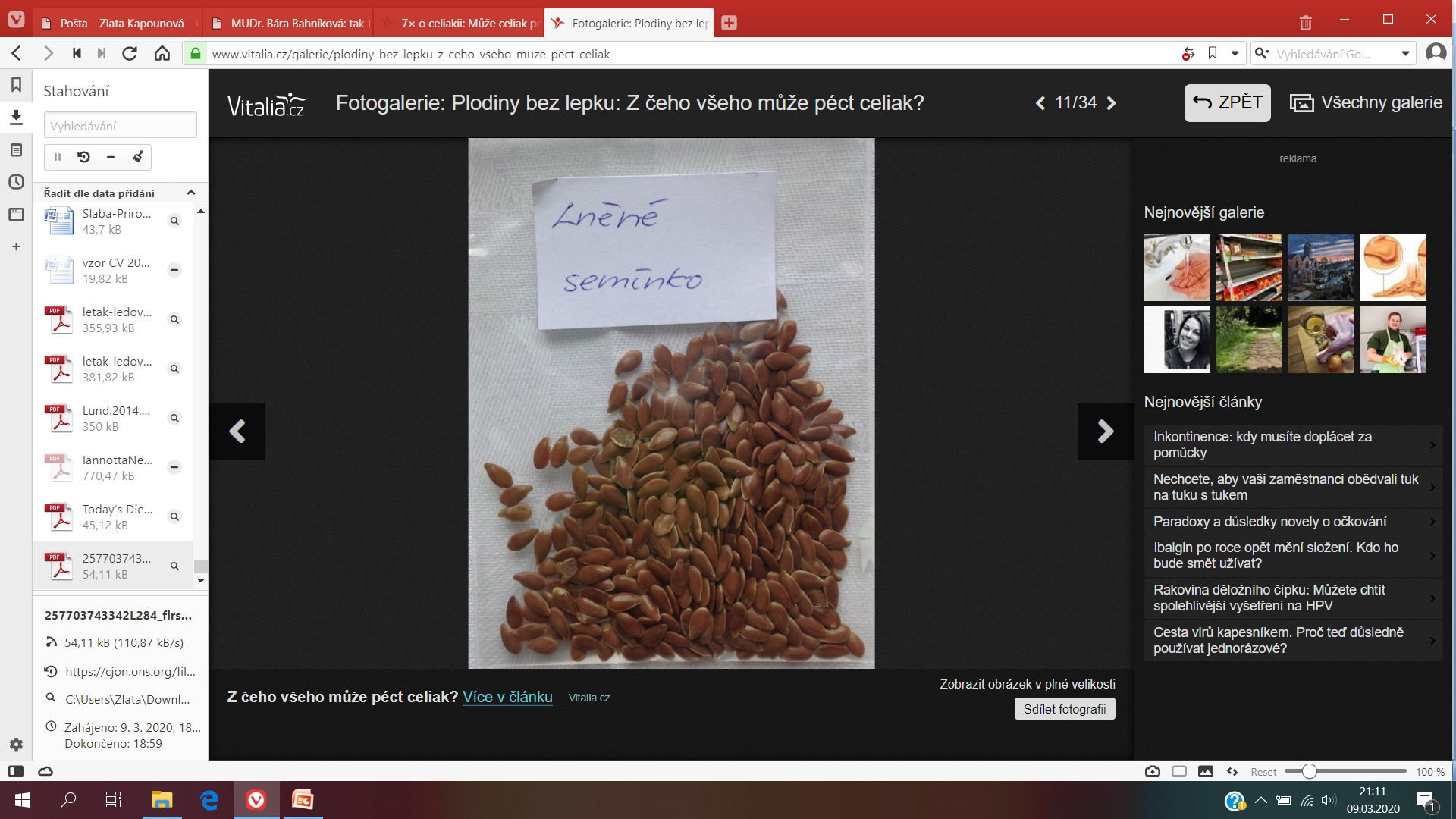 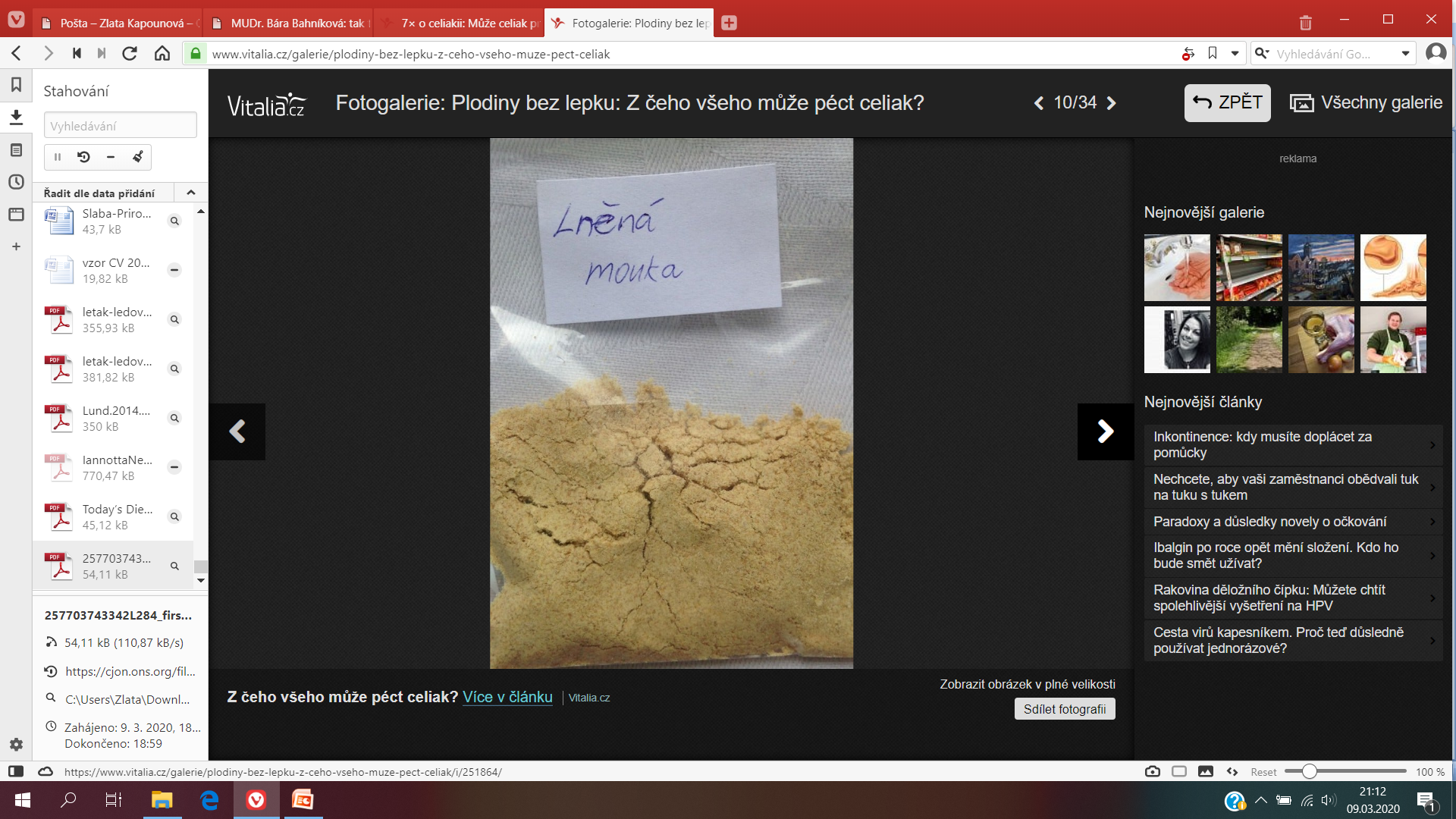 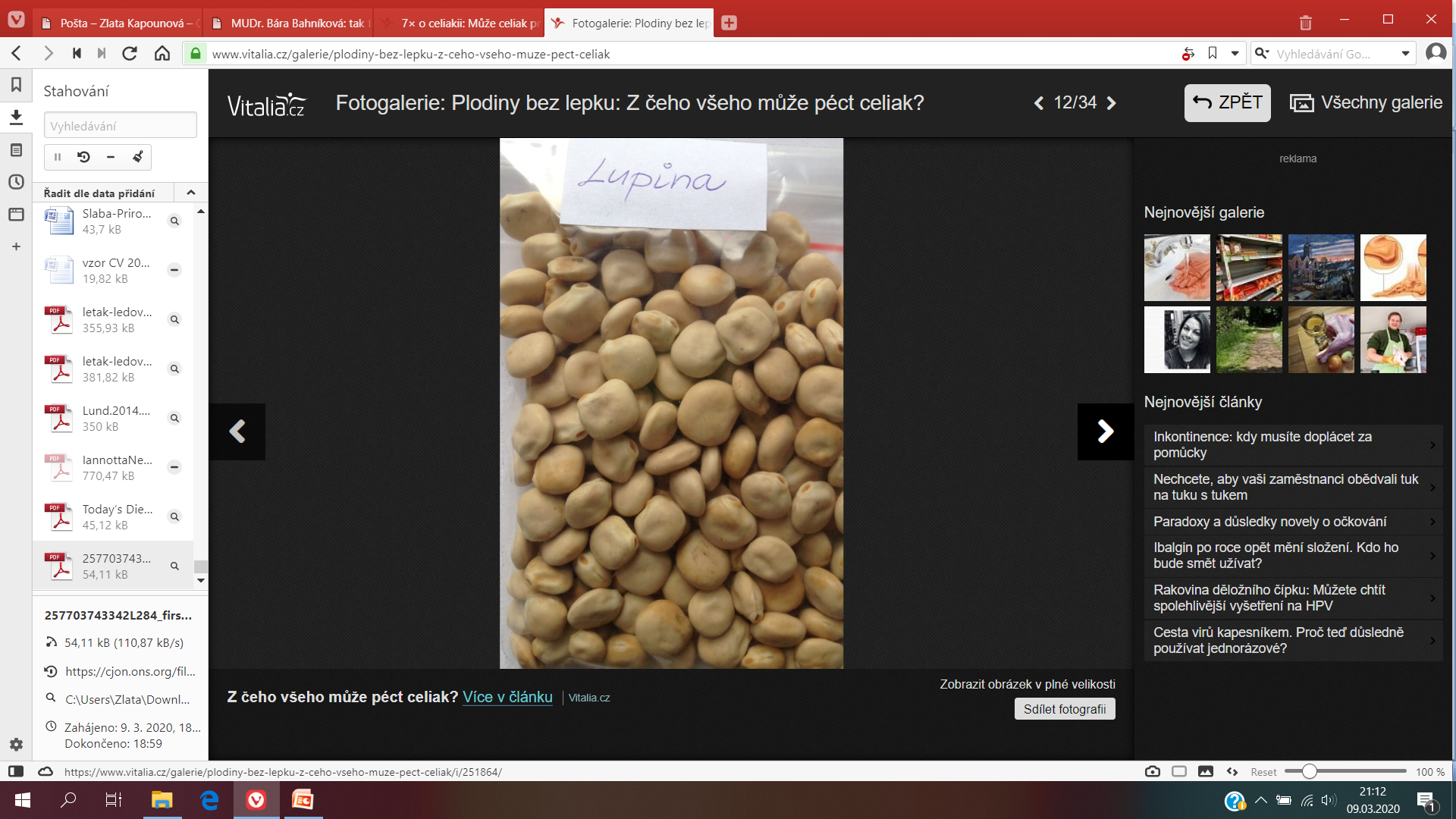 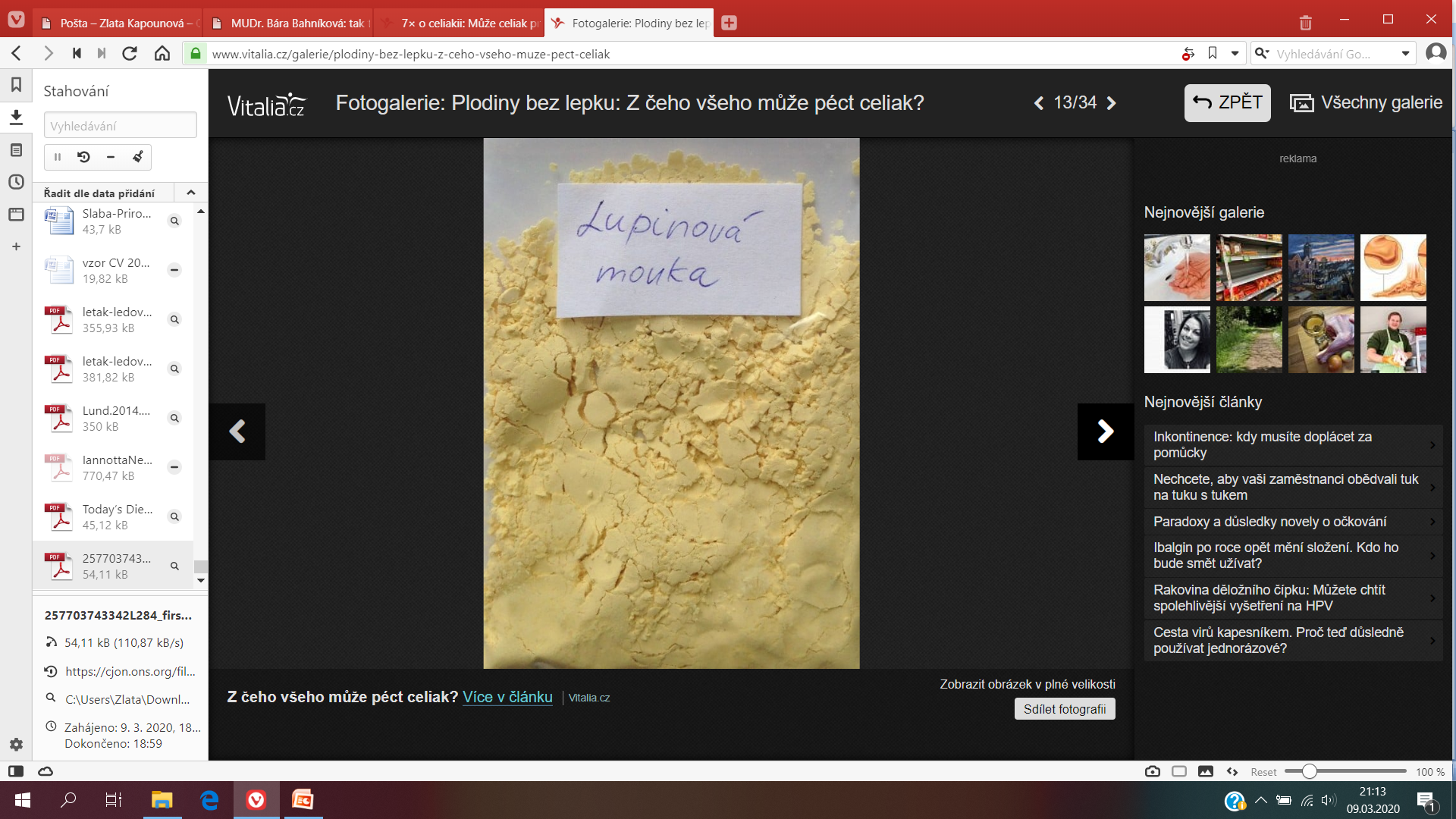 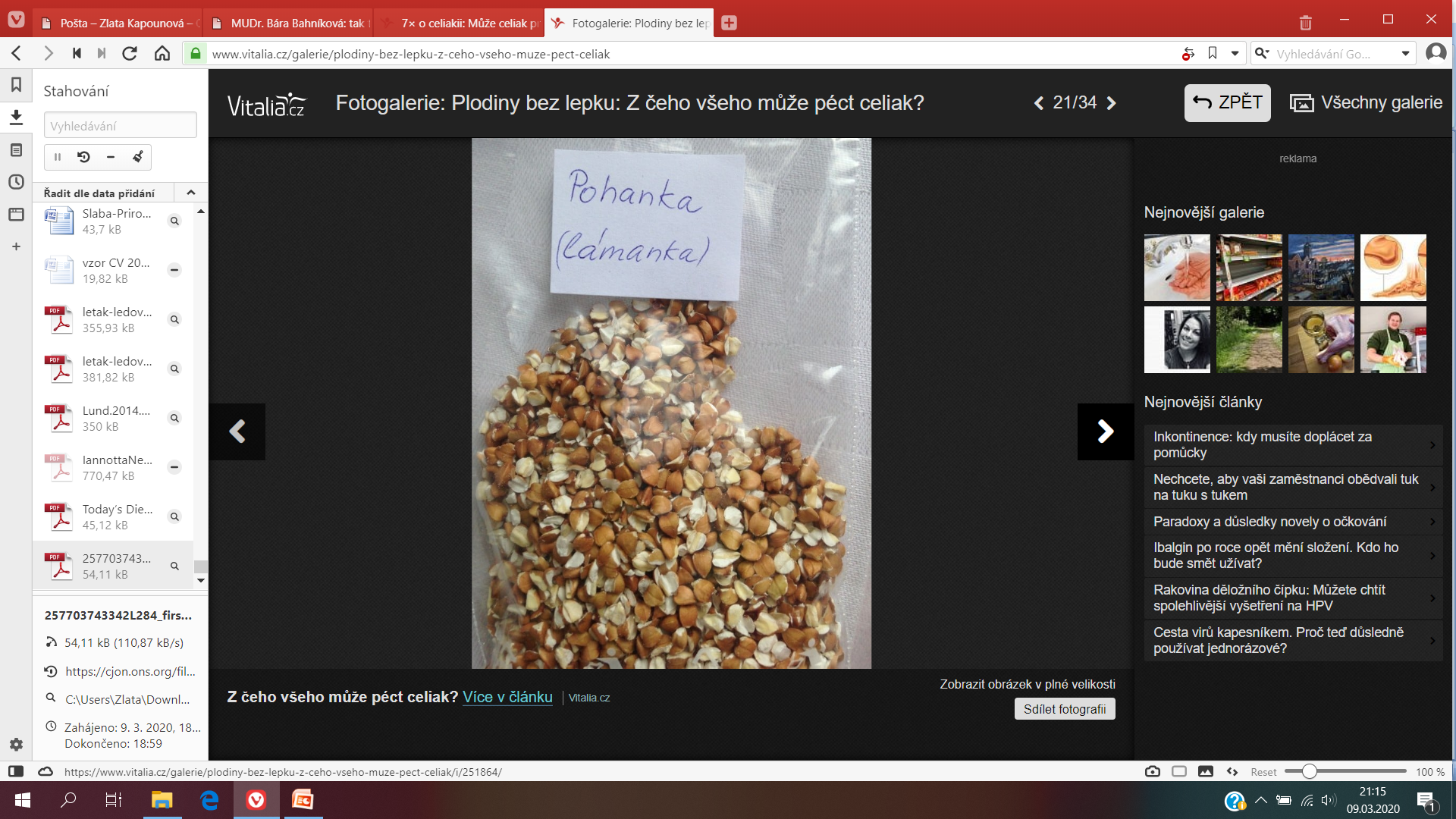 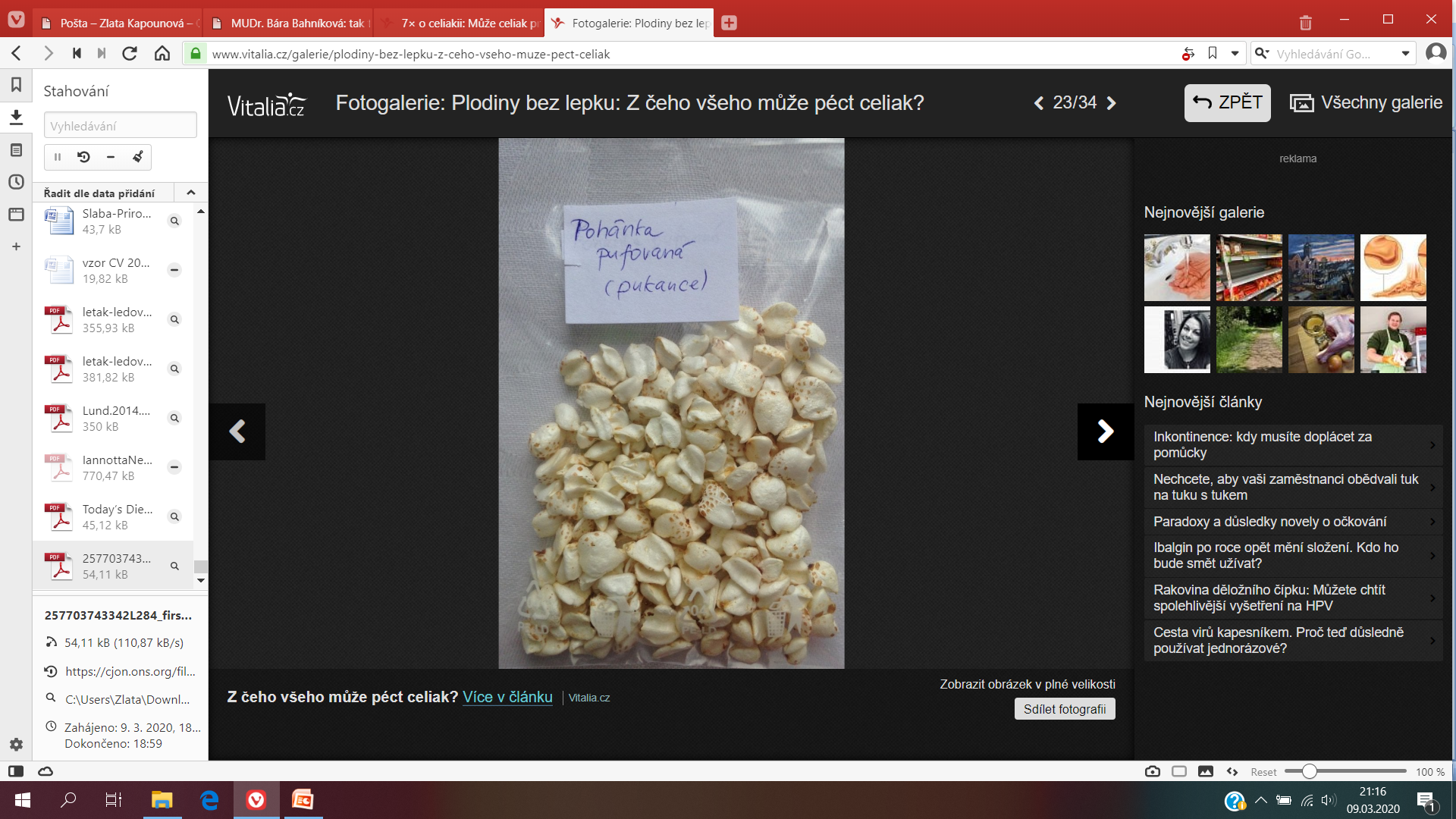 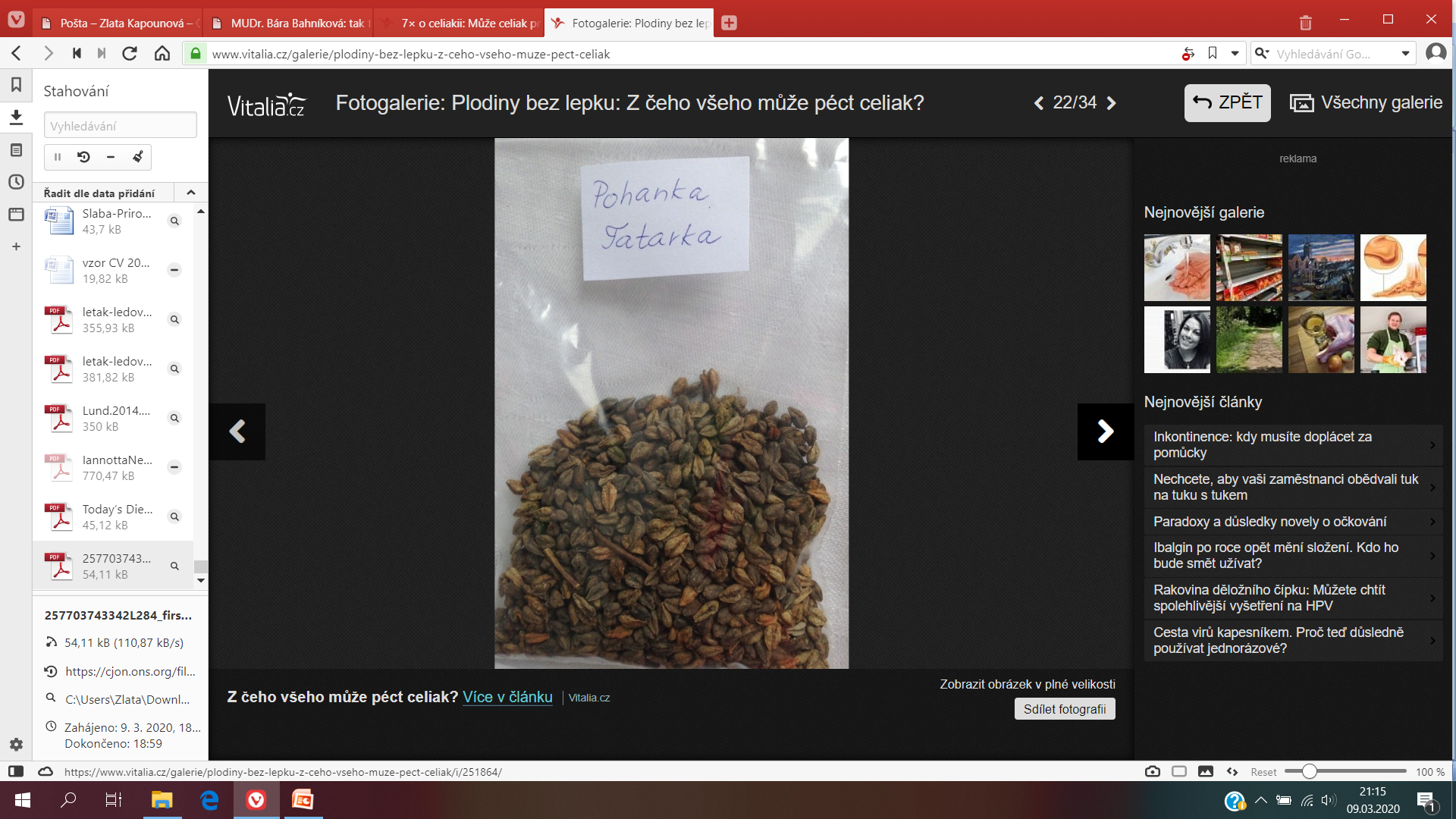 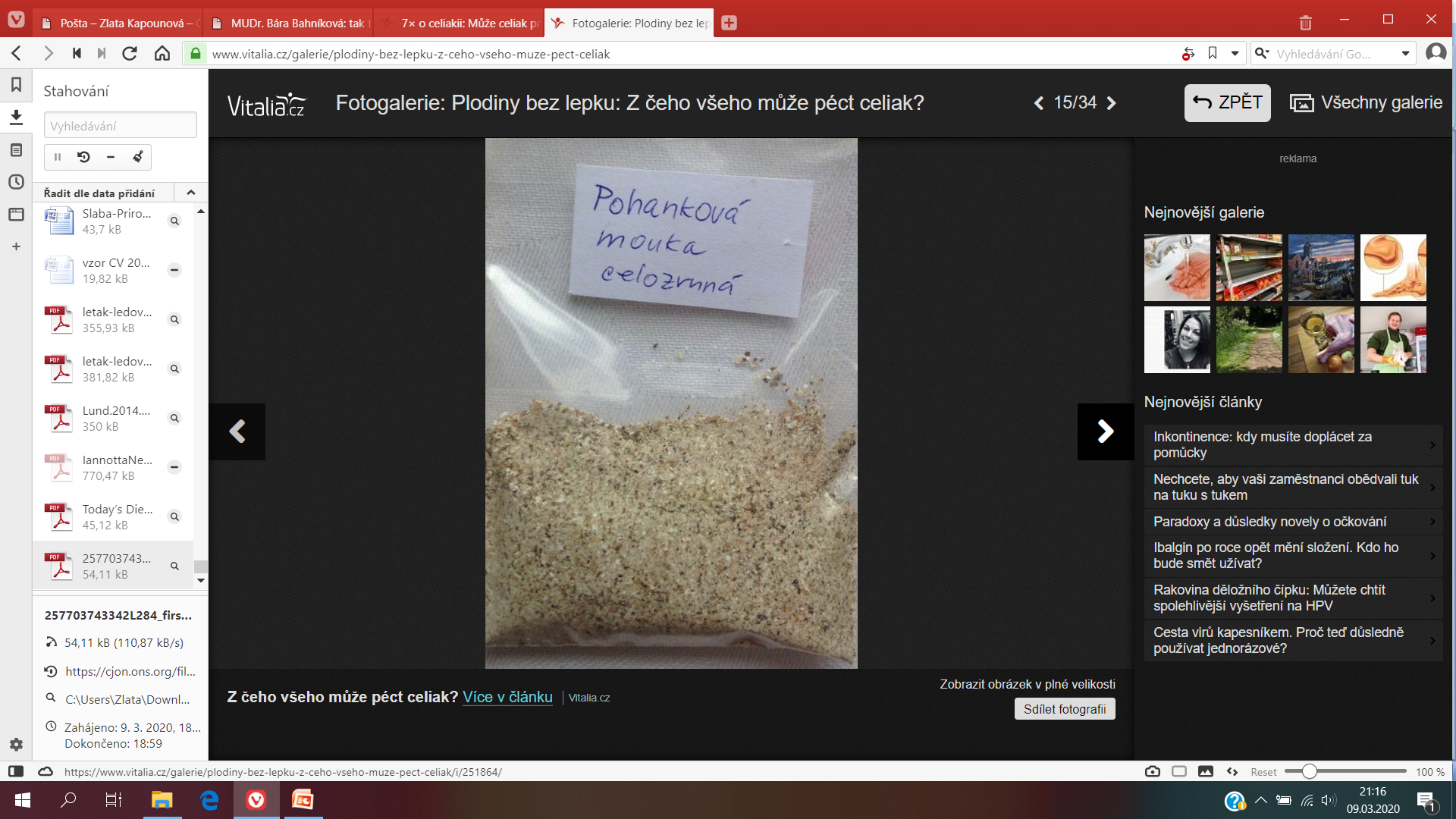 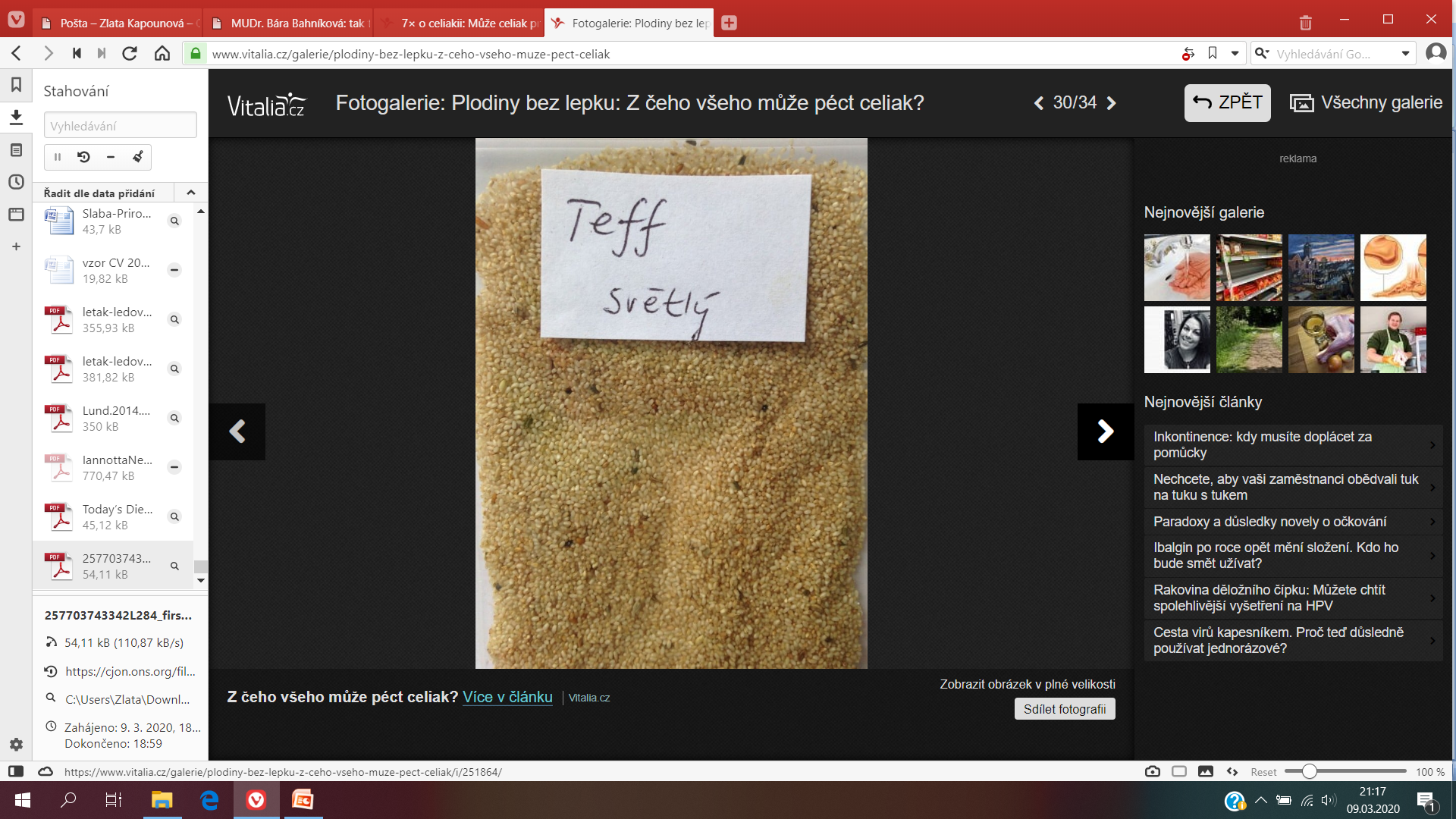 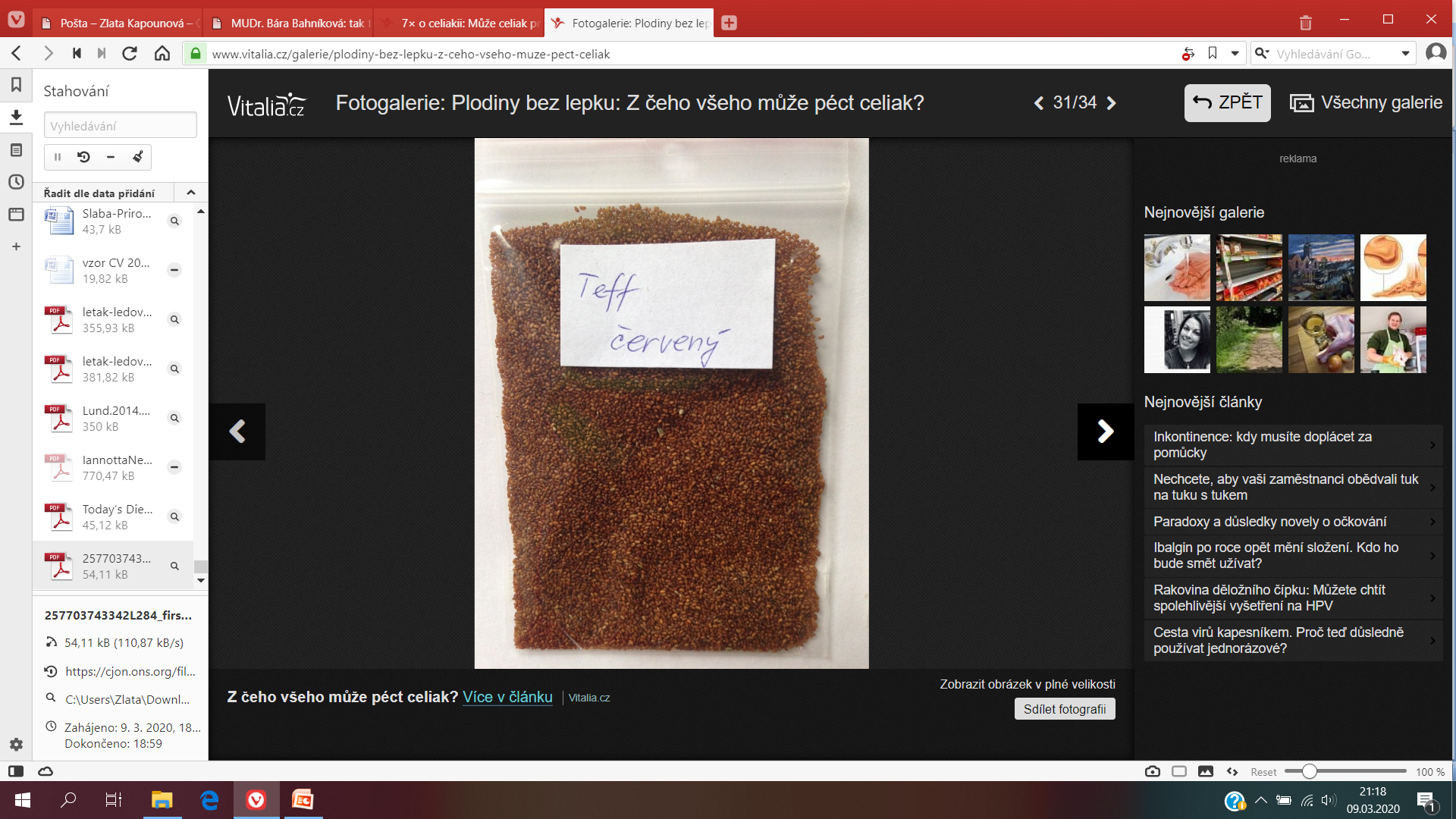 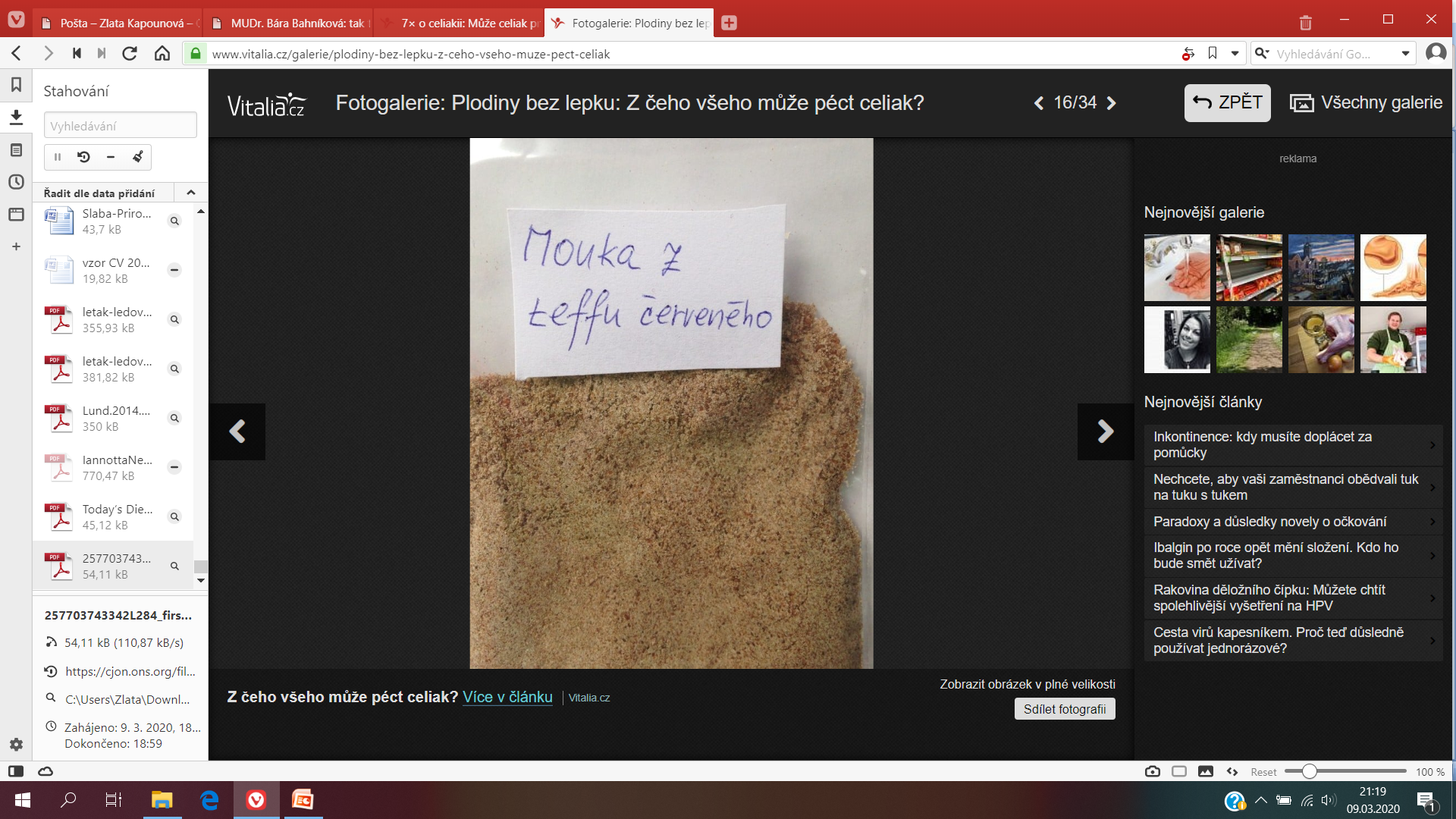 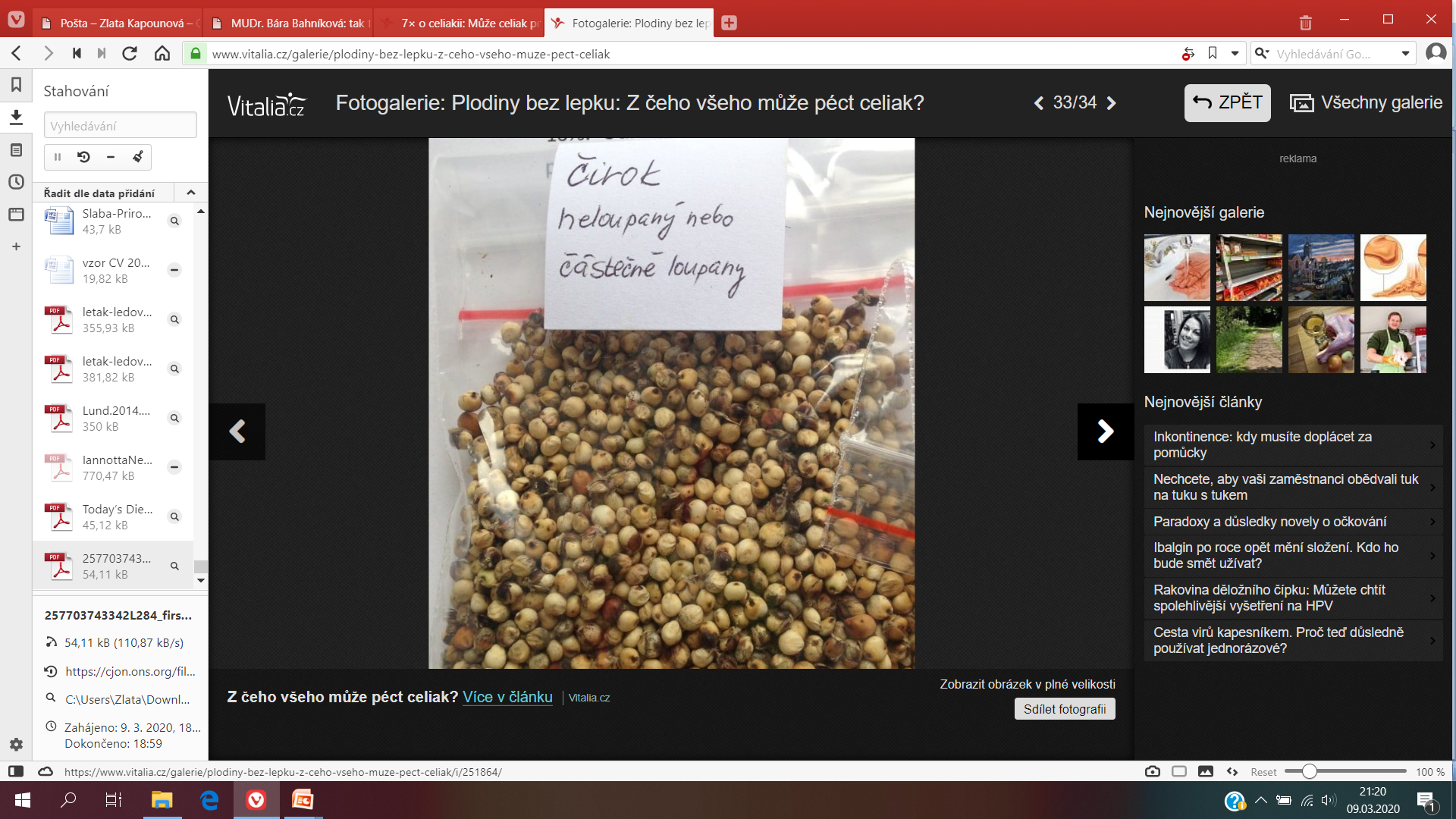 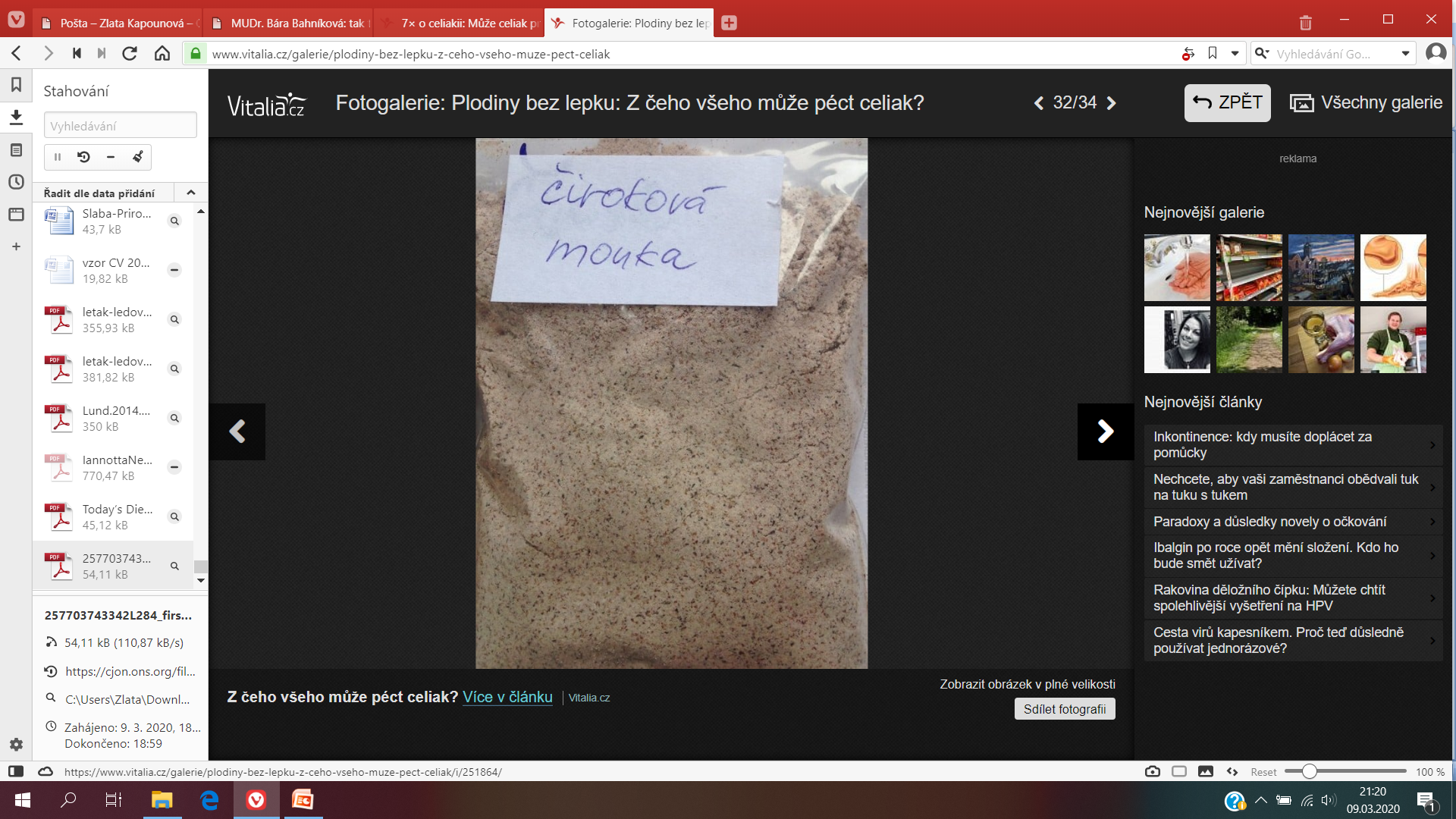 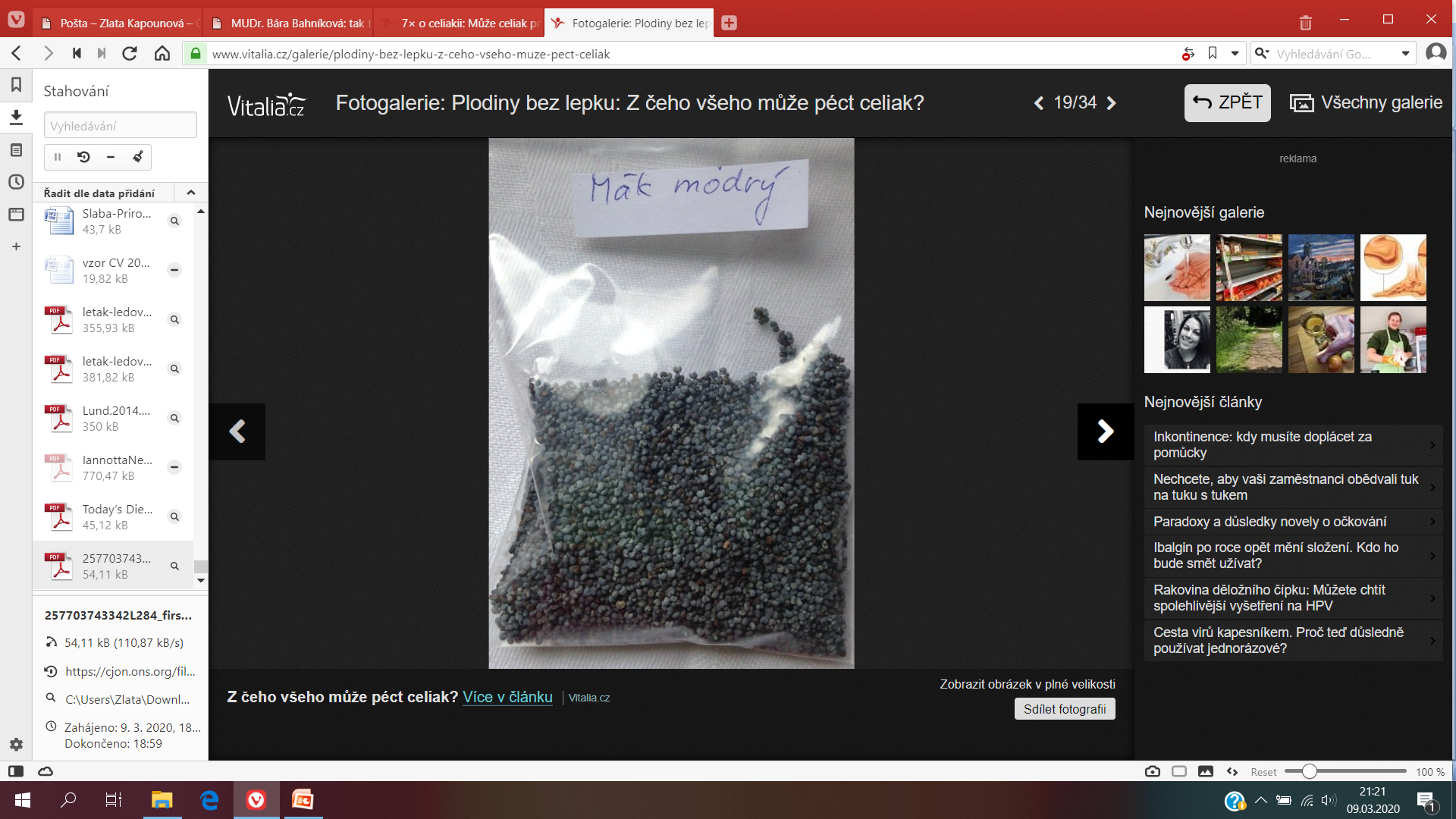 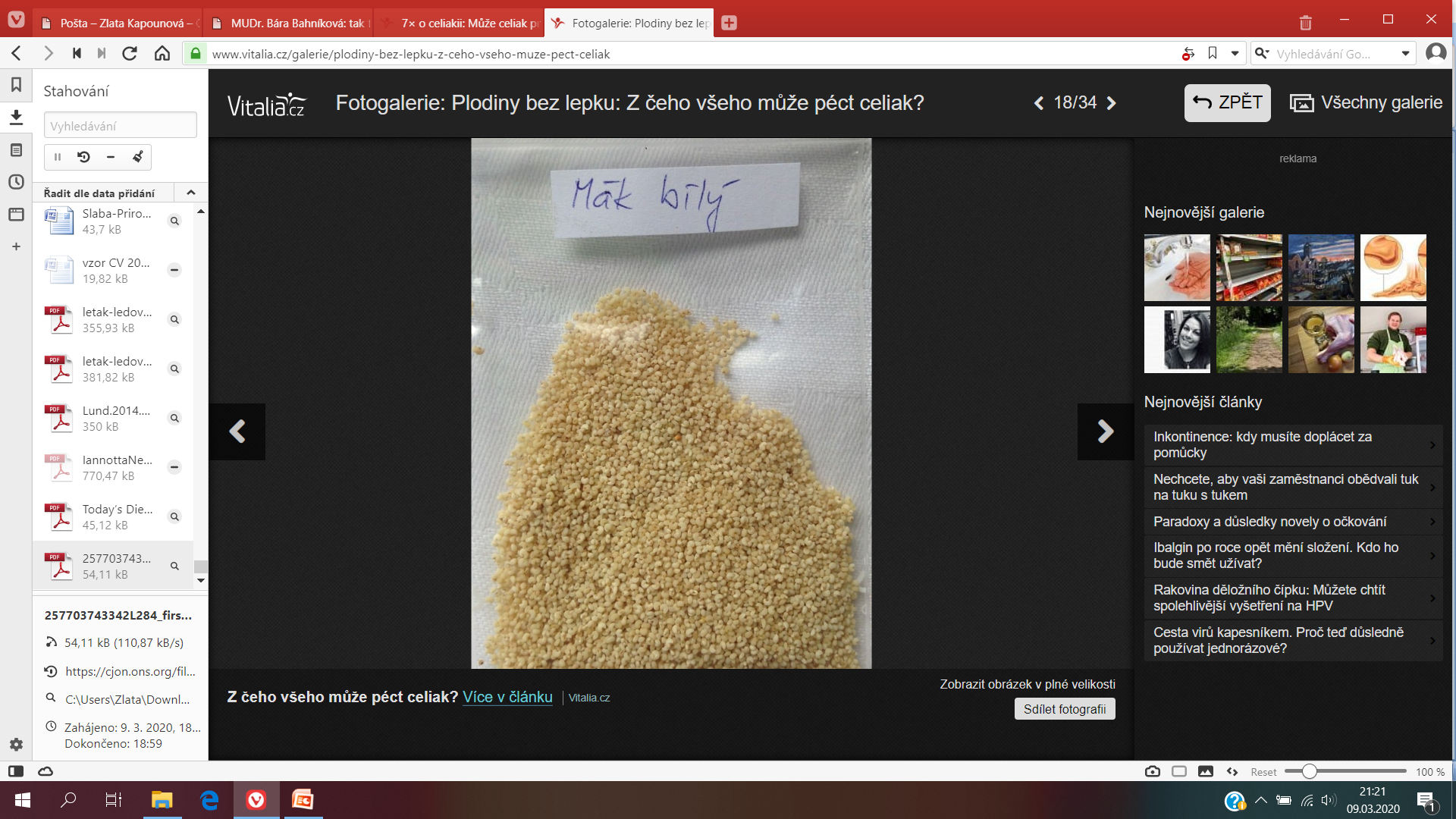 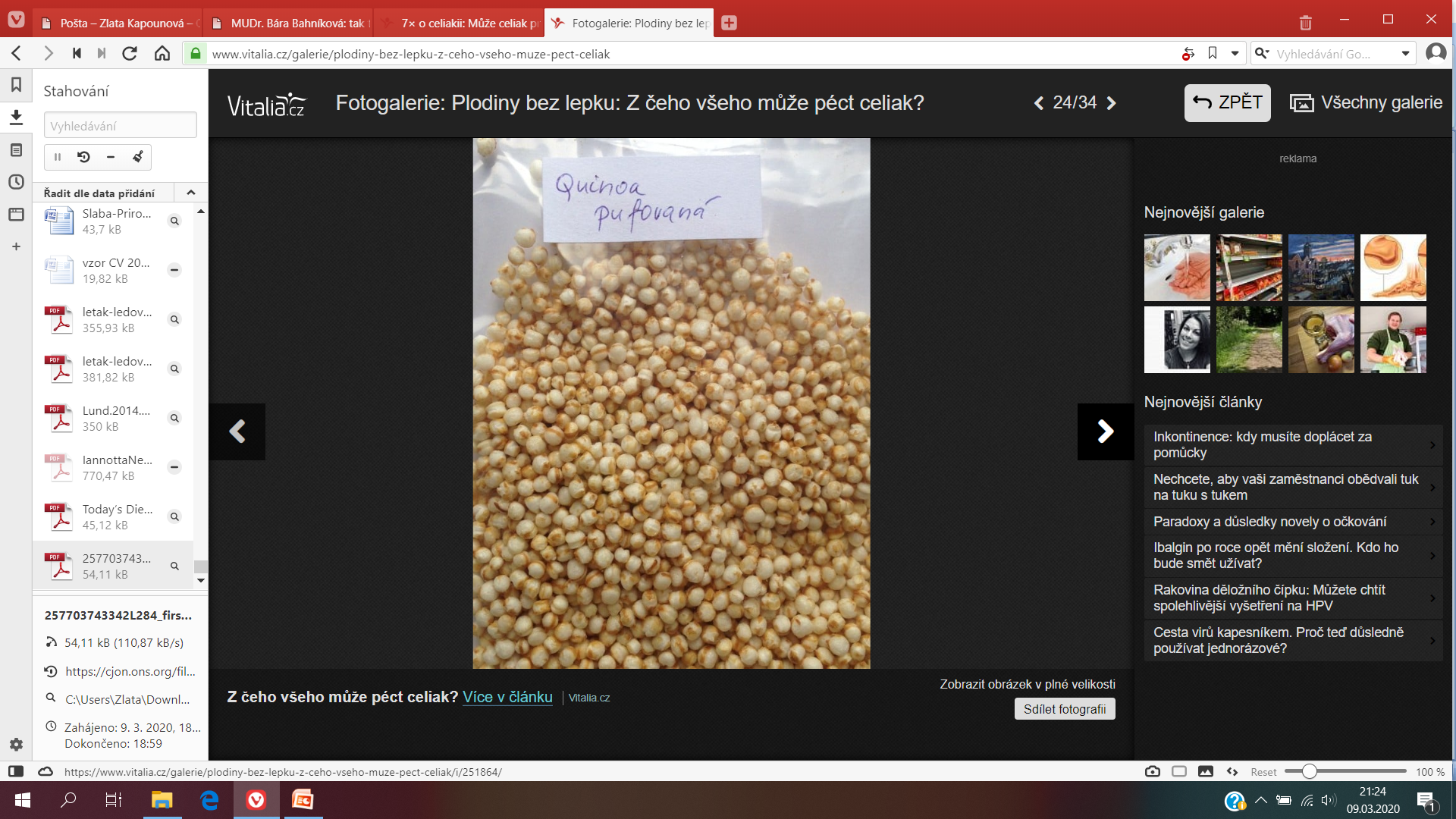 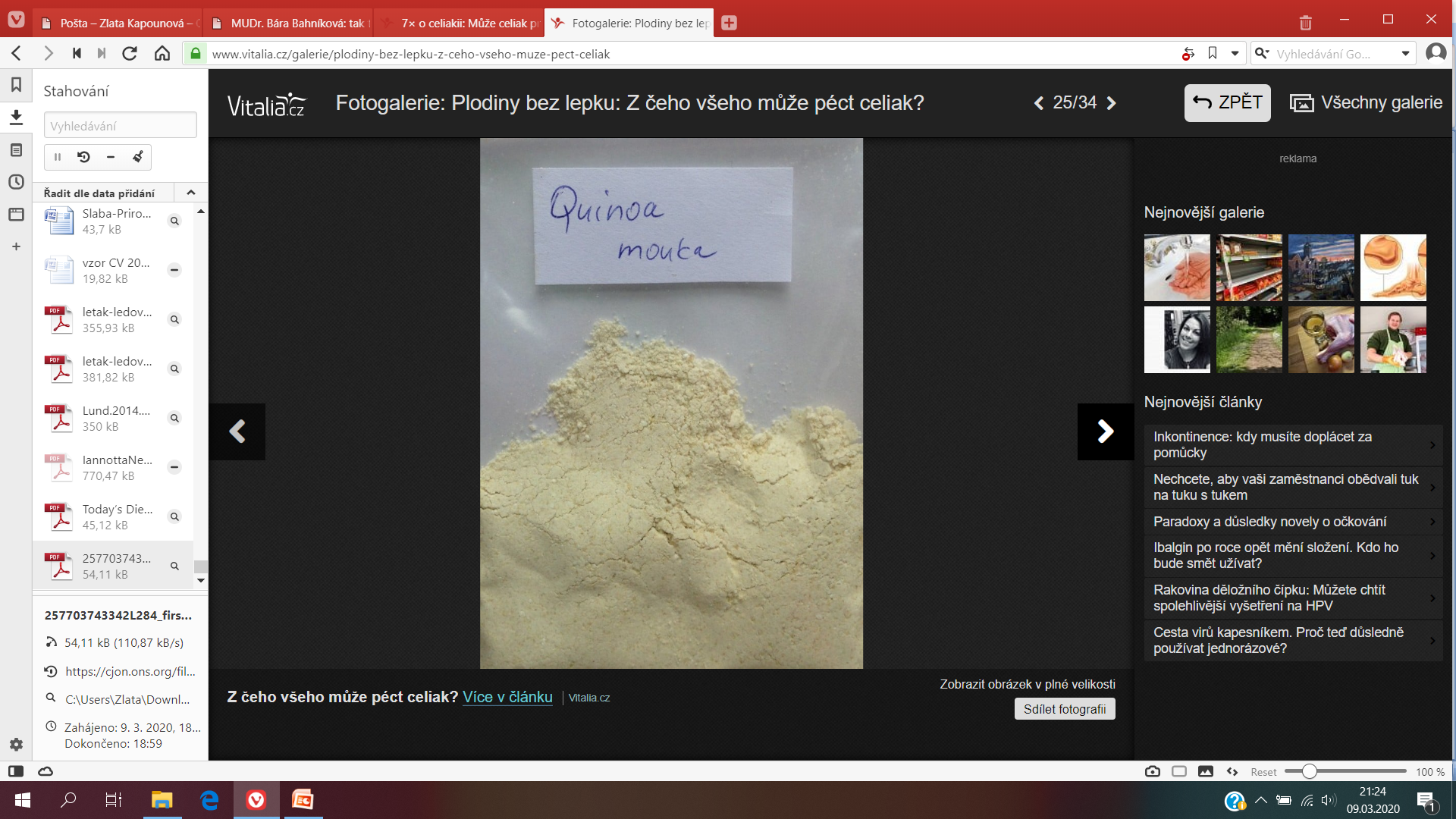 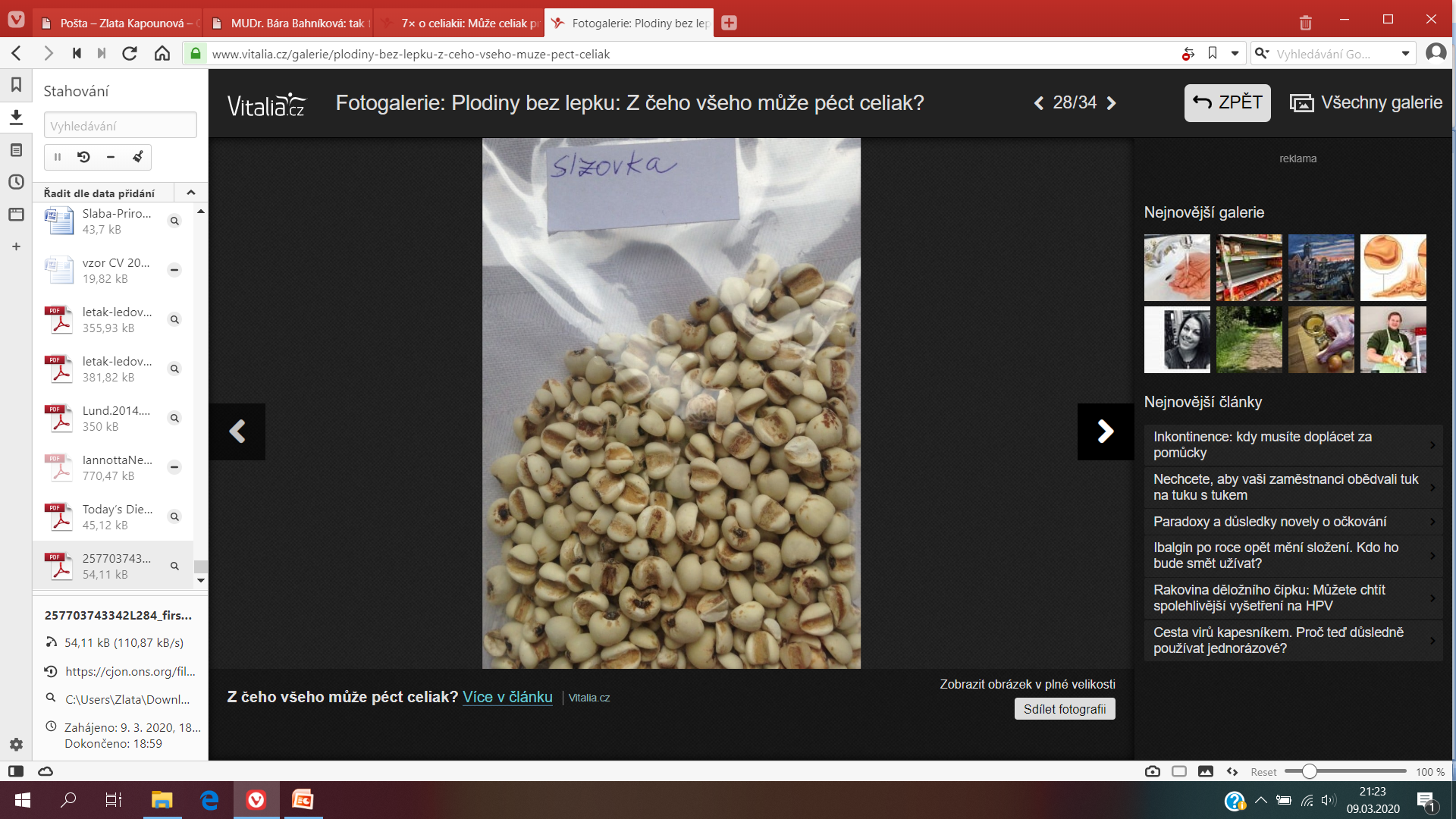 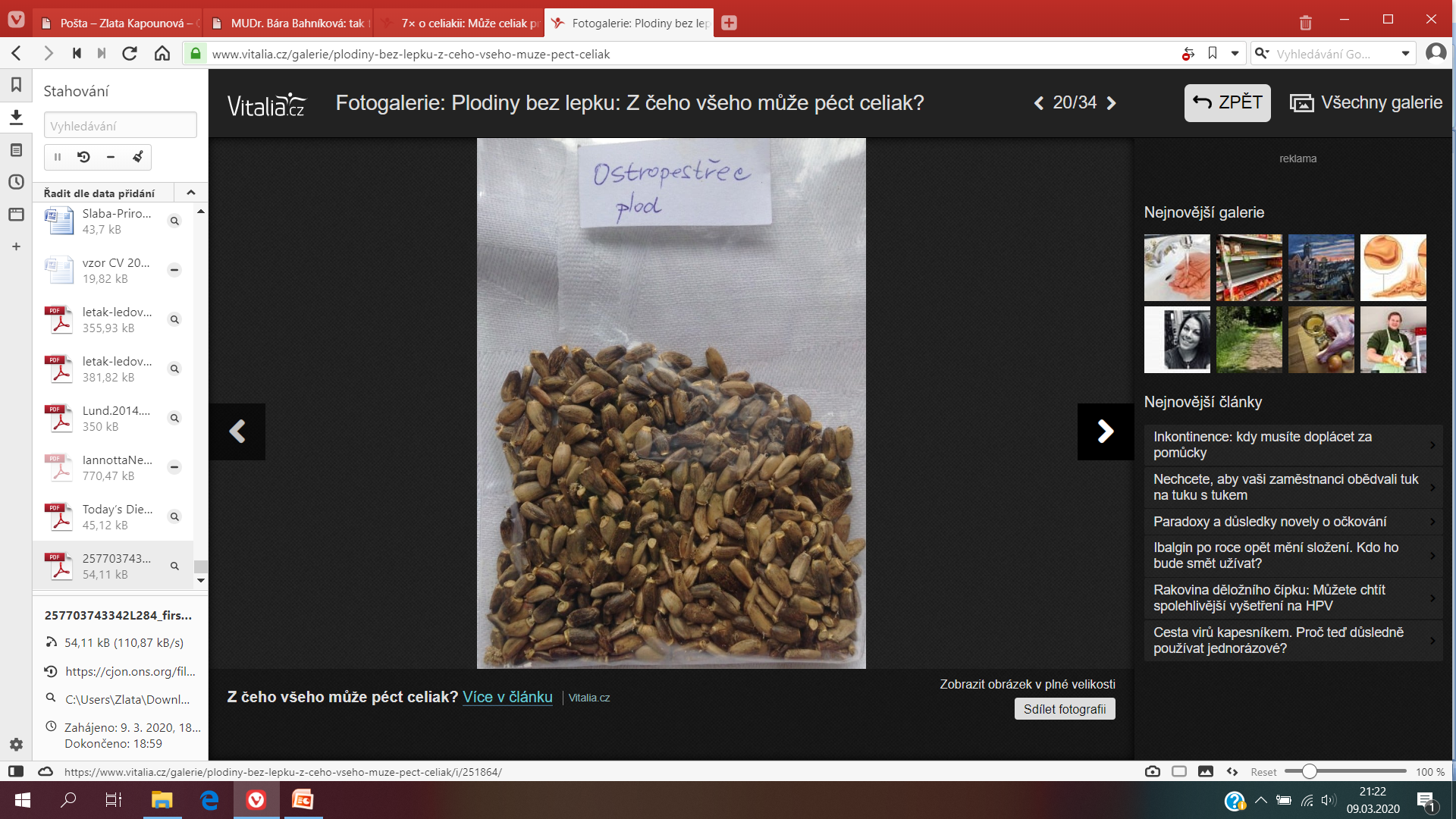 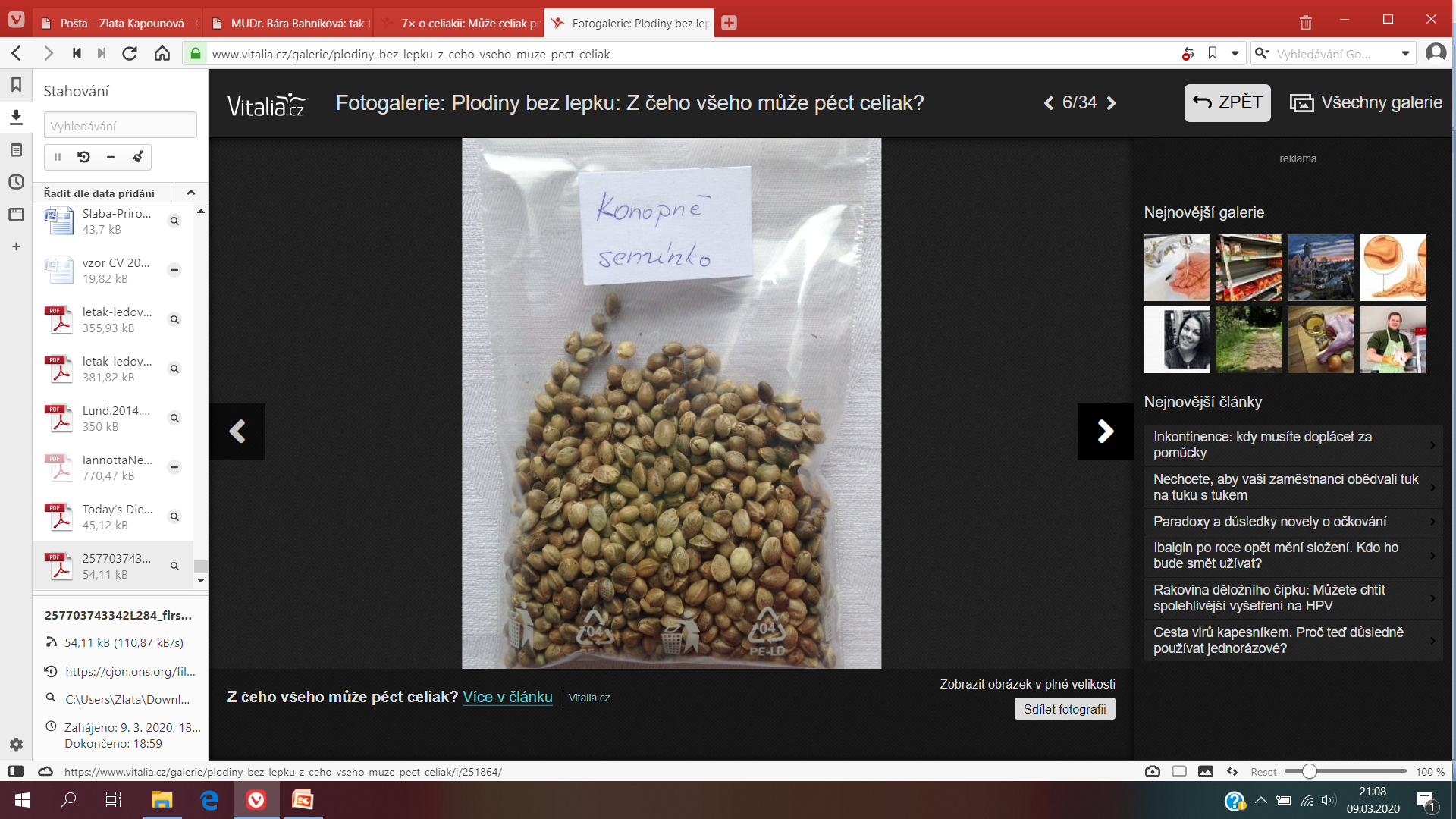 Navrhněte 1-denní jídelníček pro celiaka
Děkuji za pozornost
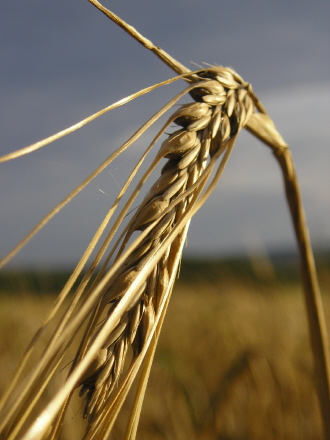 „…co pro jednoho je potravou, 
pro jiného je jedem.“ 
                                               
							    Lukrecius